aa
Pratiche migliori per PowerPoint
Limita il contenuto della slide a 3-4 punti con una dimensione carattere di 28 punti.

Mantieni brevi i contenuti sullo schermo e usa la narrazione e le note del relatore per presentare i dettagli

Aggiungi segnali alle note del relatore per aiutare l'operatore del webinar a sapere quando cambiare slide
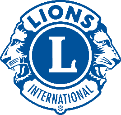 1
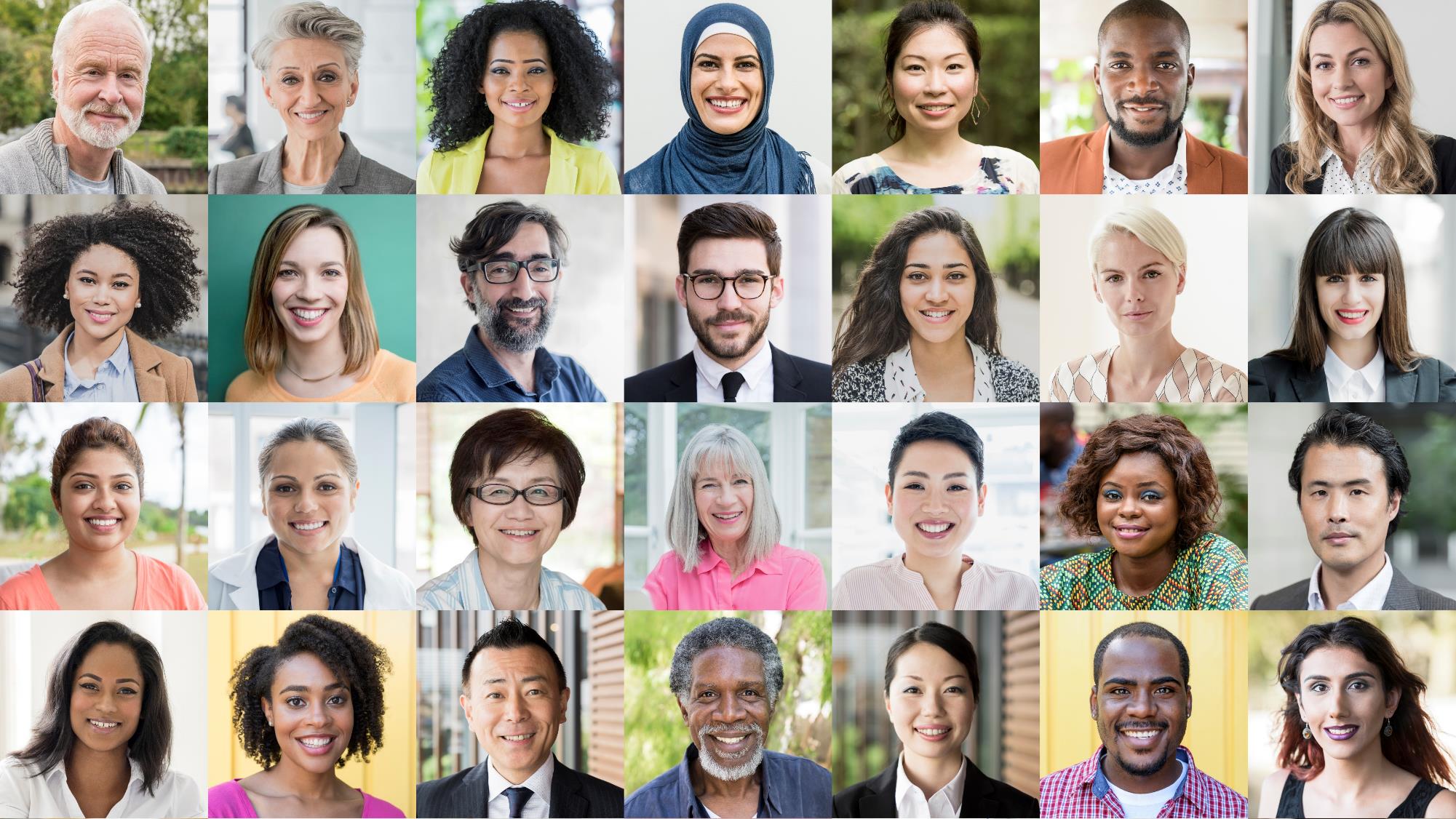 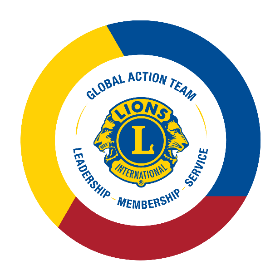 Storie del Global Action Team dal campo
[TITLE]
2
[Speaker Notes: Il COVID-19 sta cambiando il modo in cui viviamo, lavoriamo e serviamo. Una delle maggiori sfide che affrontiamo come Lions è (indica il problema - es. organizzare riunioni nell'era del distanziamento sociale). Oggi parleremo di (indica la soluzione - per es. come puoi trovare una piattaforma per le riunioni virtuali che sia adatta a te).

Mi chiamo (inserisci il tuo nome) e condurrò questo webinar speciale solo per i Lions. Cominciamo!]
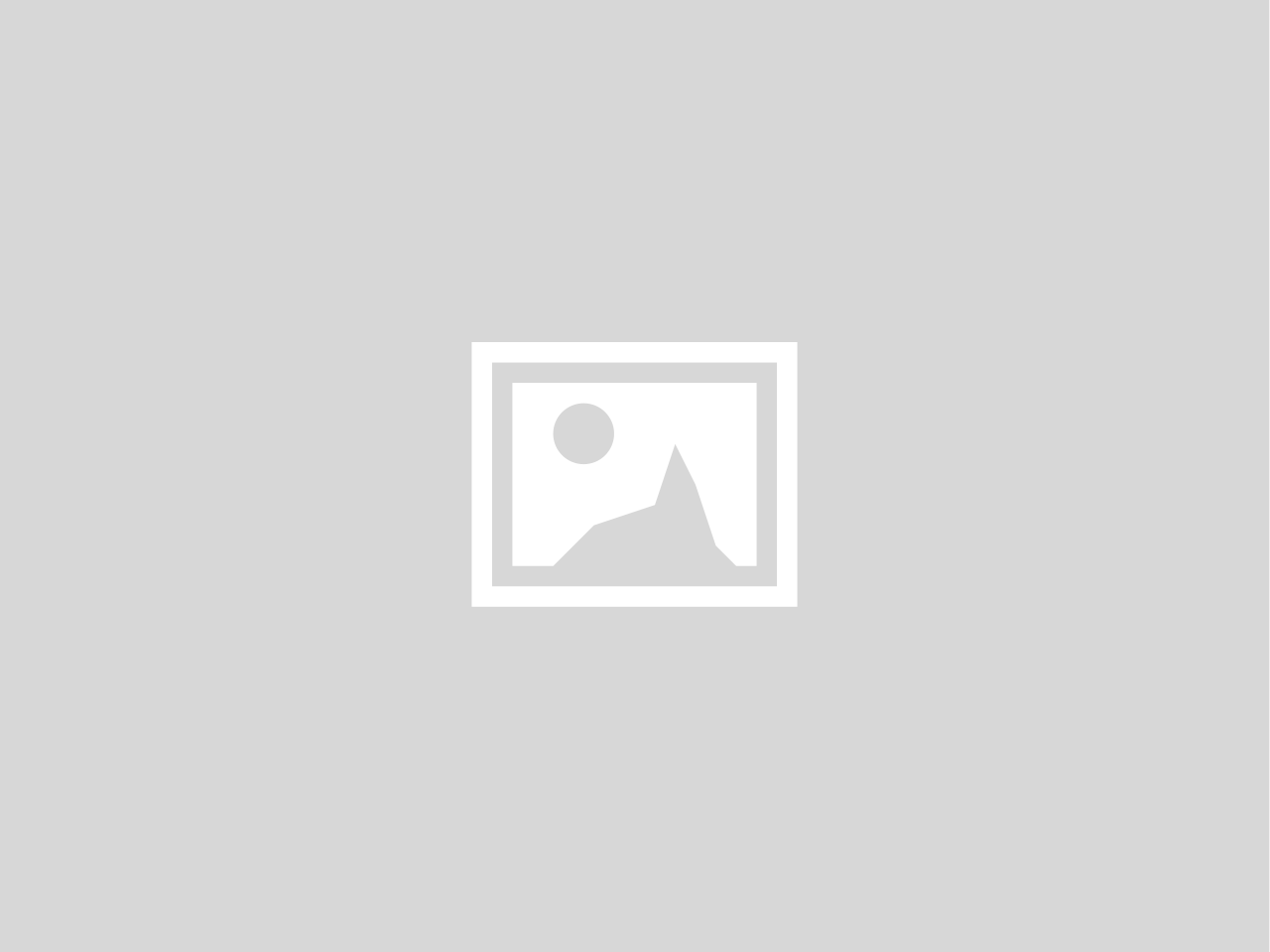 aa
Moderatore
[NOME DEL MODERATORE]
[TITOLO DEL MODERATORE]

Staff di supporto al Global Action Team
[NOME] – AC [X], AC [X]
[NOME] – AC [X], AC [X]
[NOME] – AC [X], AC [X]
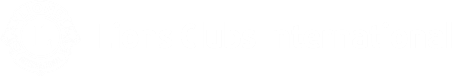 3
aa
Informazioni importanti su questo webinar
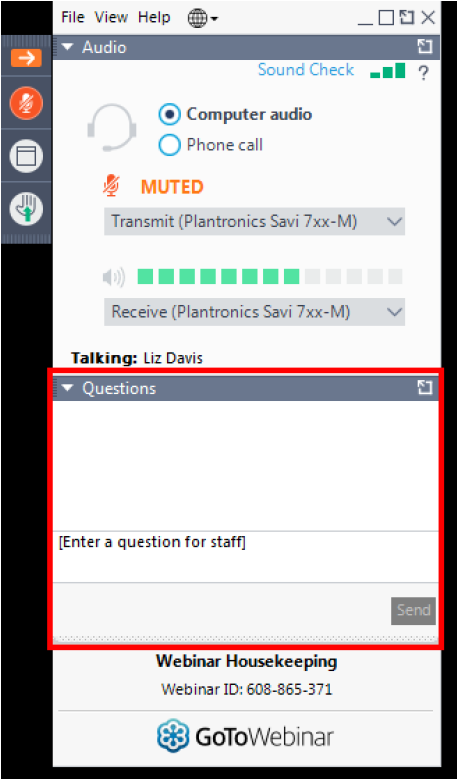 Il webinar sarà registrato. La registrazione e la presentazione saranno disponibili alla fine di questa settimana sulla pagina web Virtuale di Lions International: lionsclubs.org/virtual

Il tuo microfono è stato disattivato e rimarrà non attivo per tutta la durata di questo webinar

Domande? Invia le tue domande utilizzando la sezione "Question" sulla barra laterale
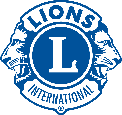 4
Incontra i relatori di oggi
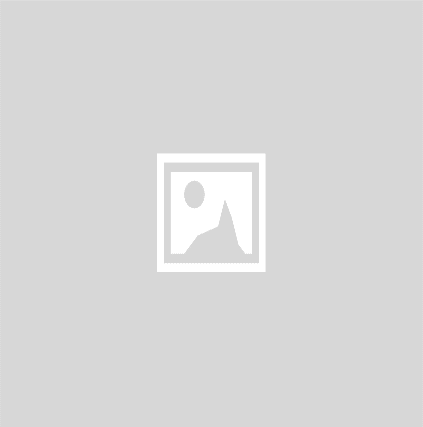 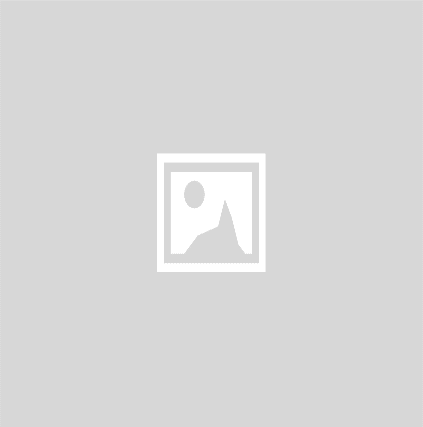 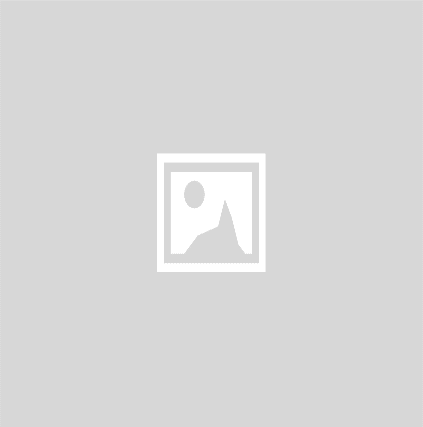 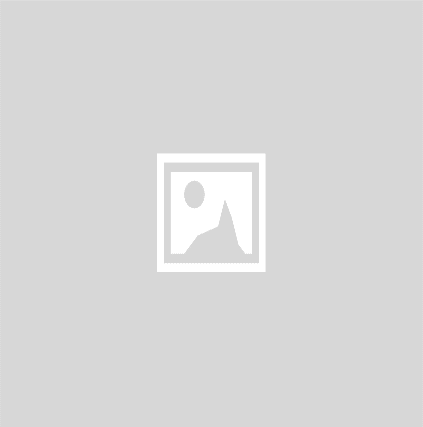 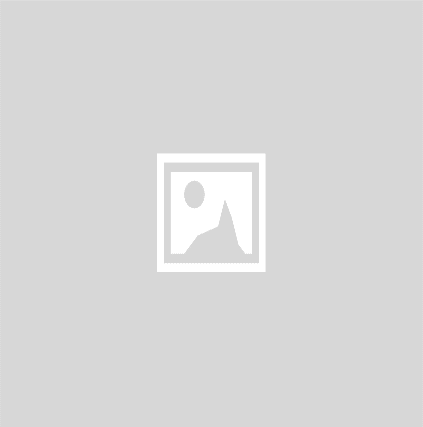 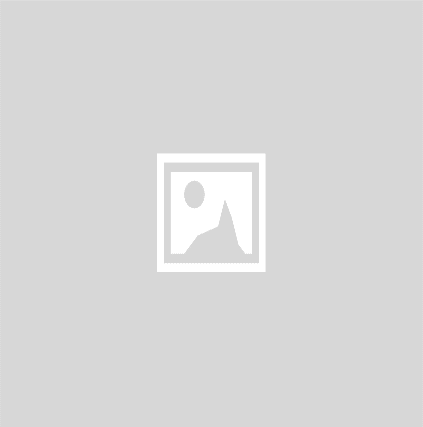 [NOME][TITOLO]
[NOME][TITOLO]
[NOME][TITOLO]
[NOME][TITOLO]
[NOME][TITOLO]
[NOME][TITOLO]
5
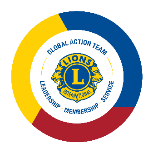 [TITOLO DELLA STORIA]
MD[X]
[NOME DEL RELATORE]
[TITOLO]AC [X]: [NOME AC]
[Speaker Notes: Alla fine di questo modello sono presenti delle slide delle mappe per ogni singola area costituzionale (AC) e area regionale (AR)]
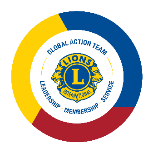 [TITOLO DELLA STORIA]
MD[X]
MD[X]
[NOME DEL RELATORE]
[TITOLO]AC [X]: [NOME AC]
[Speaker Notes: Istruzioni per la linea animata:
Inserisci forma> Curva
	Clicca sul punto iniziale della linea e su tutti i punti lungo il percorso della curva
	Dopo aver cliccato sul punto finale della linea, premi "Esc" sulla tastiera
Apri il menu Formato per la forma ed effettua le seguenti selezioni:
	Linea continua
	Colore: Personalizzato (175R 30G 45B)
	Larghezza: 2.75pt
	Tipo di trattino: Tratto lungo
	Effetti di forma: Ombreggiatura (offset inferiore)
Passa alla scheda Animazioni, seleziona la linea, quindi clicca sull'animazione "Cancella"
Apri il riquadro Animazioni e inserisci la seguente impostazione per l'animazione:
	Durata:
	Inizia: Con precedente
	Ritardo: 0 secondi
	Durata: 3 secondi (lento)
	Effetto:
	Direzione: Imposta come applicabile alle posizioni del punto di partenza e di arrivo
Seleziona l'etichetta MD nel punto finale della linea (testo giallo)
Nella scheda Animazioni, seleziona "Dissolvenza"
Immetti le seguenti impostazioni nel riquadro Animazioni:
	Durata:
	Inizia: Dopo precedente
	Ritardo: 0 secondi
	Durata: 1 secondo (veloce)]
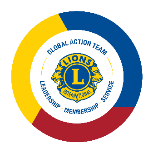 [TITOLO DELLA STORIA]
MD[X]
MD[X]
MD[X]
[NOME DEL RELATORE]
[TITOLO]AC [X]: [NOME AC]
[Speaker Notes: Istruzioni per la linea animata:
Inserisci forma> Curva
	Clicca sul punto iniziale della linea e su tutti i punti lungo il percorso della curva
	Dopo aver fatto clic sul punto finale della linea, premi "Esc" sulla tastiera
Apri il menu Formato per la forma ed effettua le seguenti selezioni:
	Linea continua
	Colore: Personalizzato (175R 30G 45B)
	Larghezza: 2.75pt
	Tipo di trattino: Tratto lungo
	Effetti di forma: Ombreggiatura (offset inferiore)
Passa alla scheda Animazioni, seleziona la linea, quindi clicca sull'animazione "Cancella"
Apri il riquadro Animazioni e inserisci la seguente impostazione per l'animazione:
	Durata:
	Inizia: Con precedente
	Ritardo: 0 secondi
	Durata: 3 secondi (lento)
	Effetto:
	Direzione: Imposta come applicabile alle posizioni del punto di partenza e di arrivo
Seleziona l'etichetta MD nel punto finale della linea (testo giallo)
Nella scheda Animazioni, seleziona "Dissolvenza"
Immettere le seguenti impostazioni nel riquadro Animazioni:
	Durata:
	Inizia: Dopo precedente
	Ritardo: 0 secondi
	Durata: 1 secondo (veloce)]
aa
[TITOLO SLIDE]
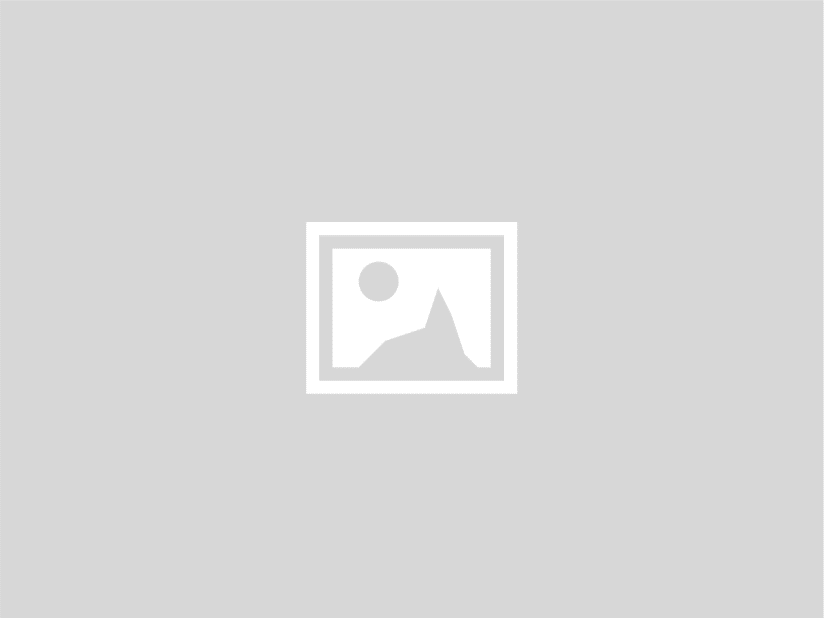 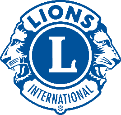 9
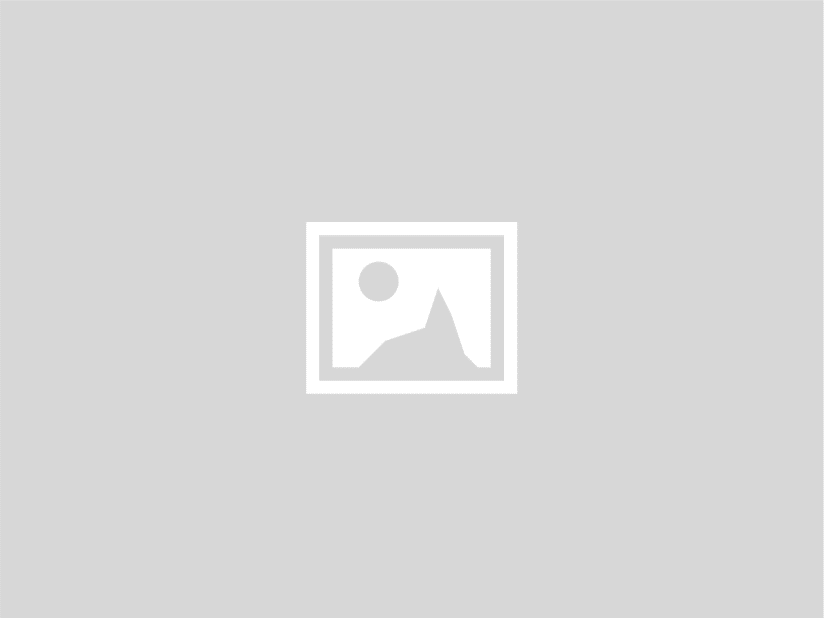 m
[TITOLO SLIDE]
Chris Bunch – LION Managing Editor
Sanjeev Ahuja – Chief of Marketing & Membership
Dan Hervey – Brand & Creative Director
Stephanie Morales – Meetings Manager
[SOTTO TITOLO DELLA SLIDE]
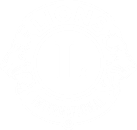 10
aa
[TITOLO SLIDE]
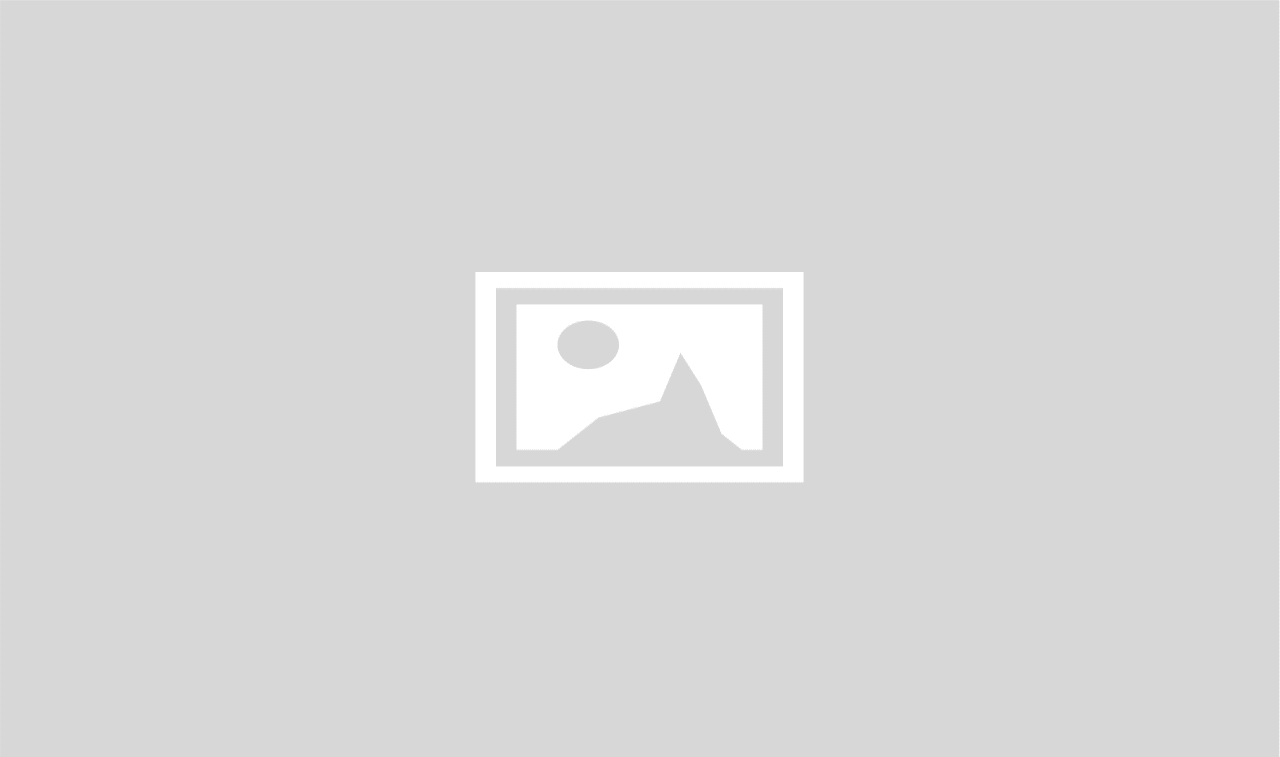 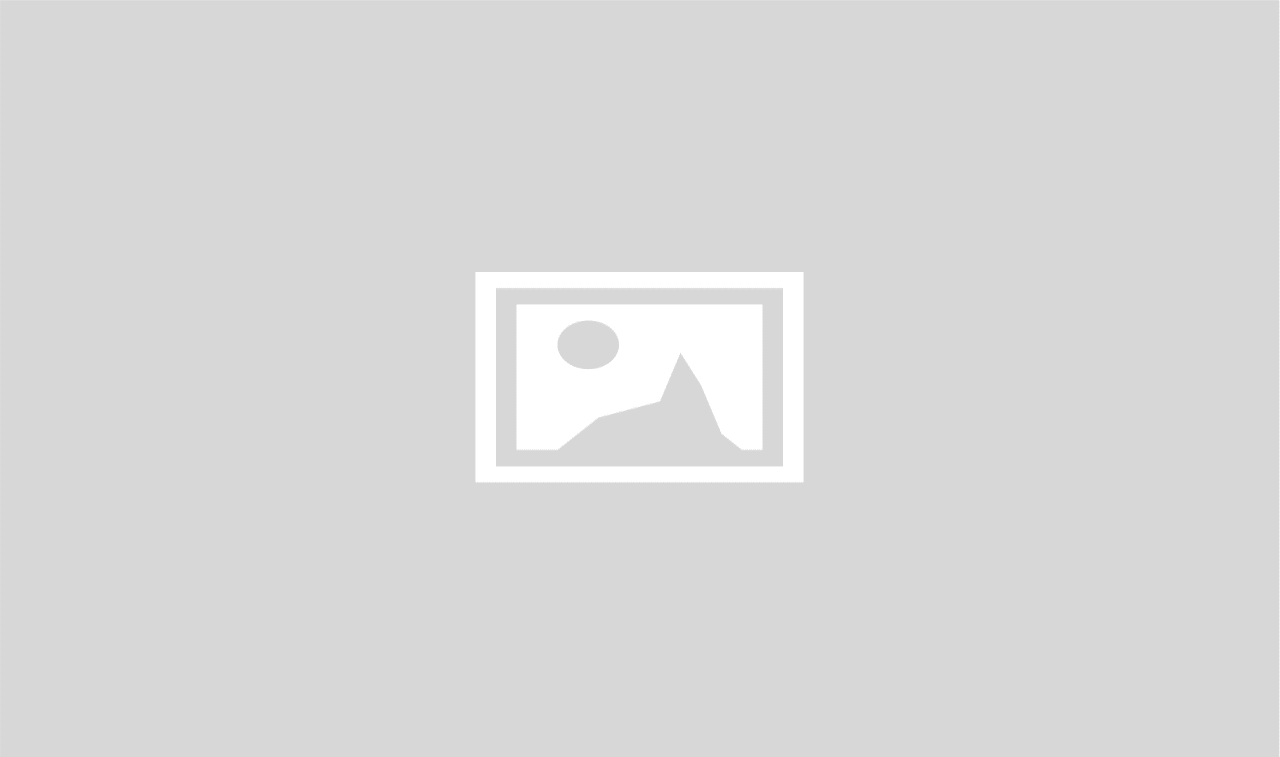 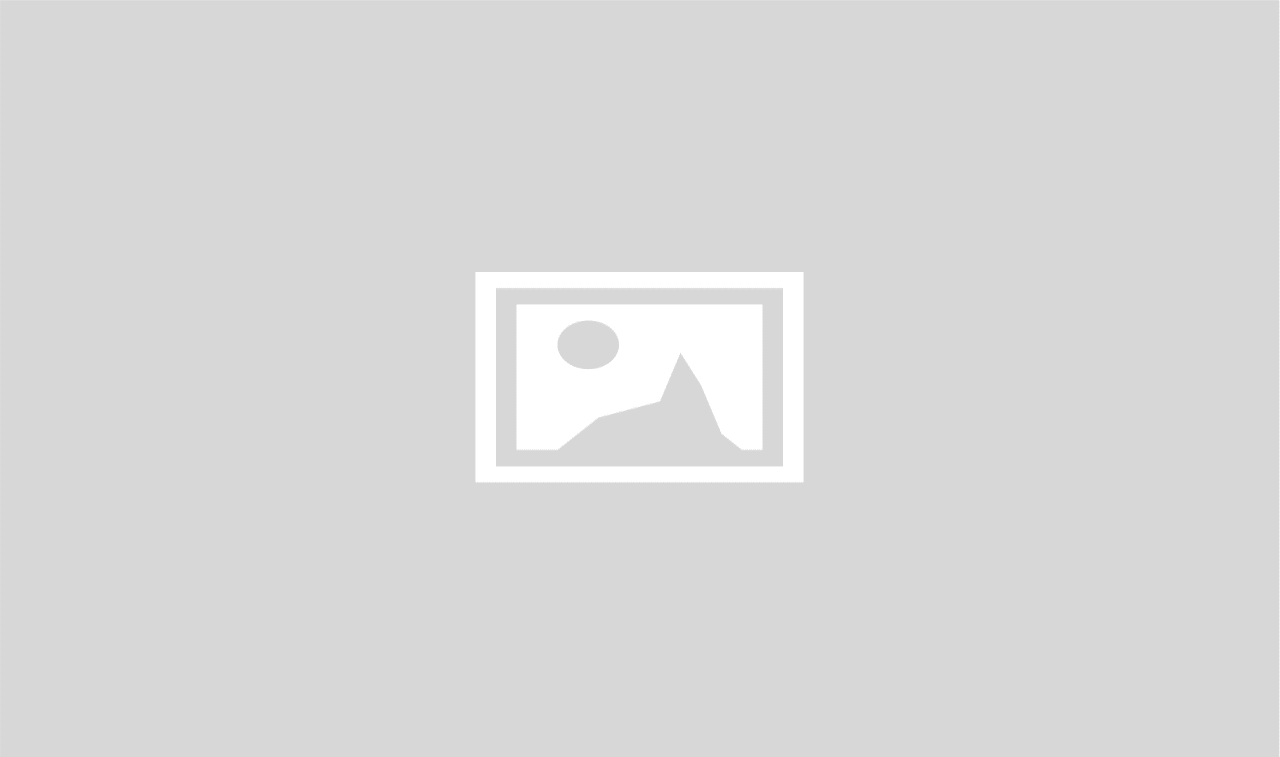 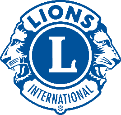 11
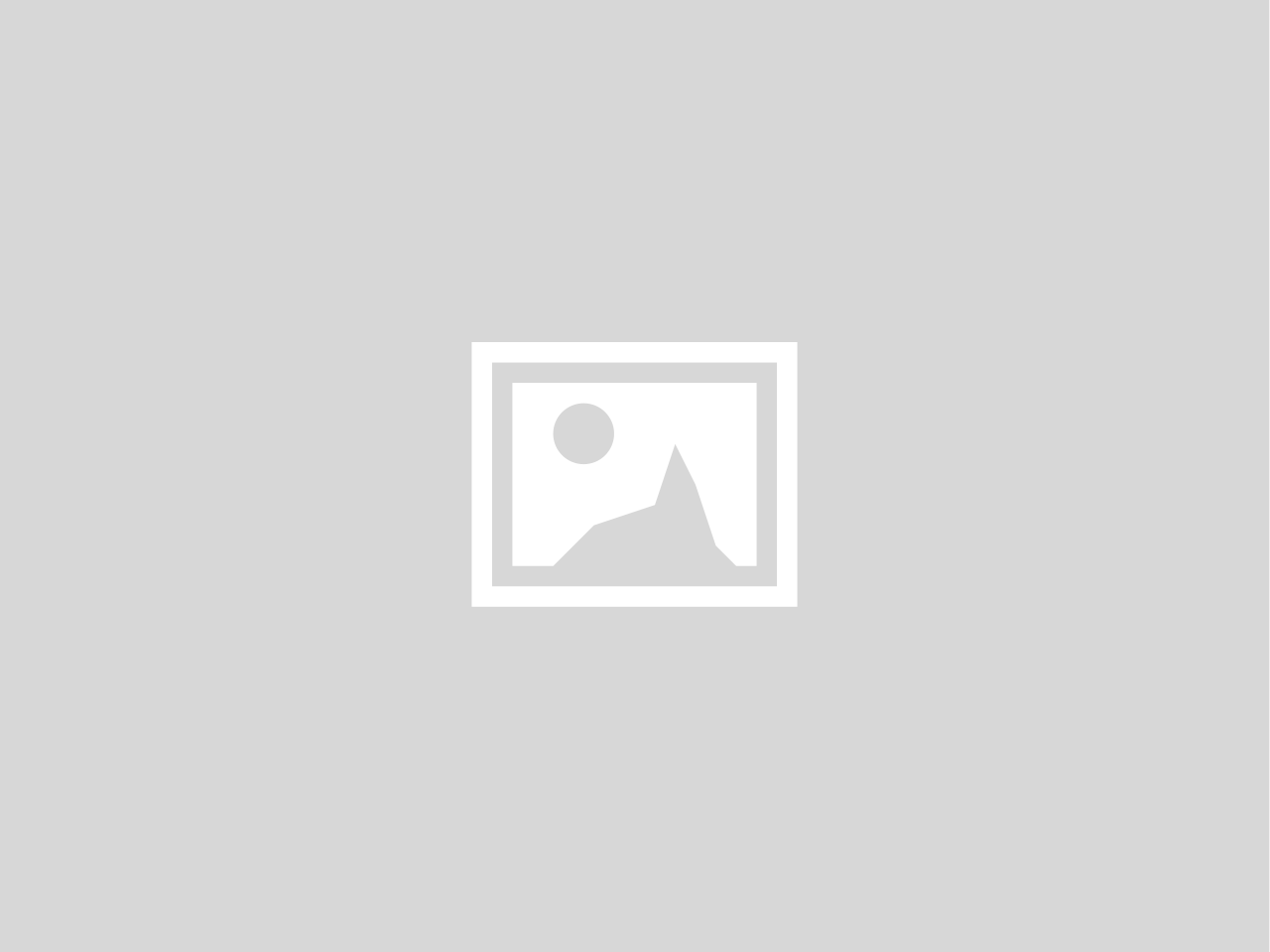 [TITOLO SLIDE]
[TESTO]

[TESTO]
[TESTO]

[TESTO]
[TESTO]
[TESTO]
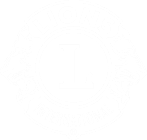 12
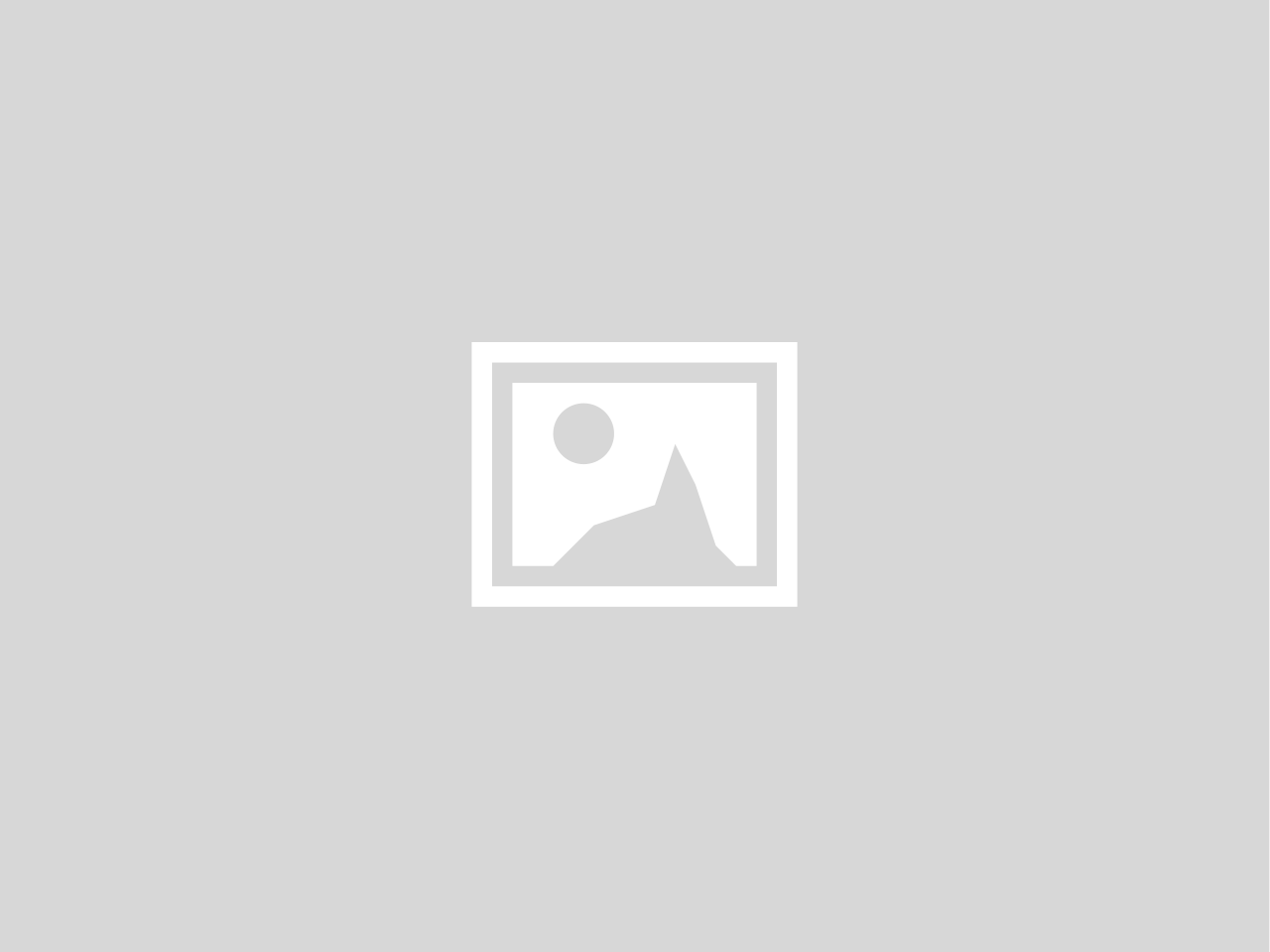 [TITOLO SLIDE]
[TESTO]

[TESTO]
[TESTO]

[TESTO]
[TESTO]
[TESTO]
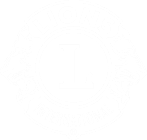 13
aa
[TITOLO SLIDE]
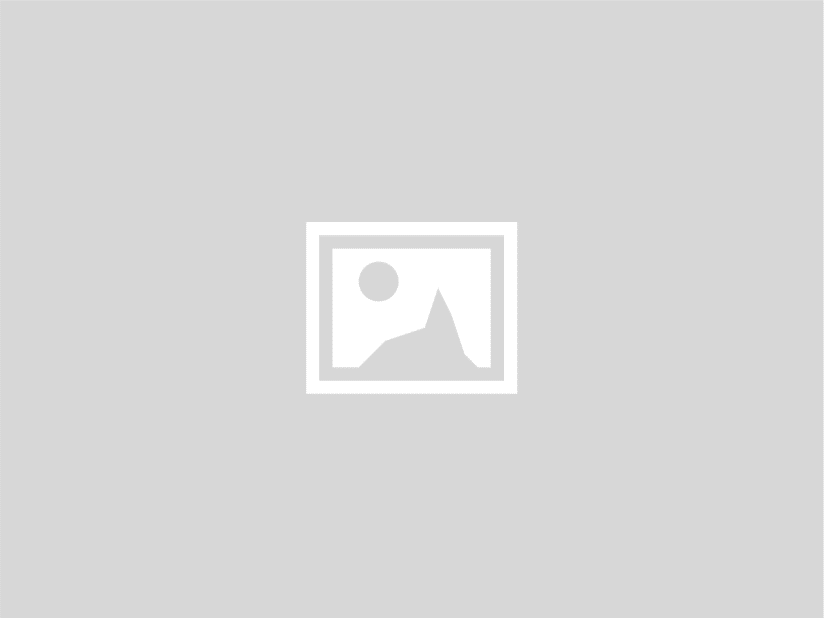 [TESTO]

[TESTO]
[TESTO]
[TESTO]
[DIDASCALIA]
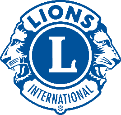 14
[TITOLO SLIDE]
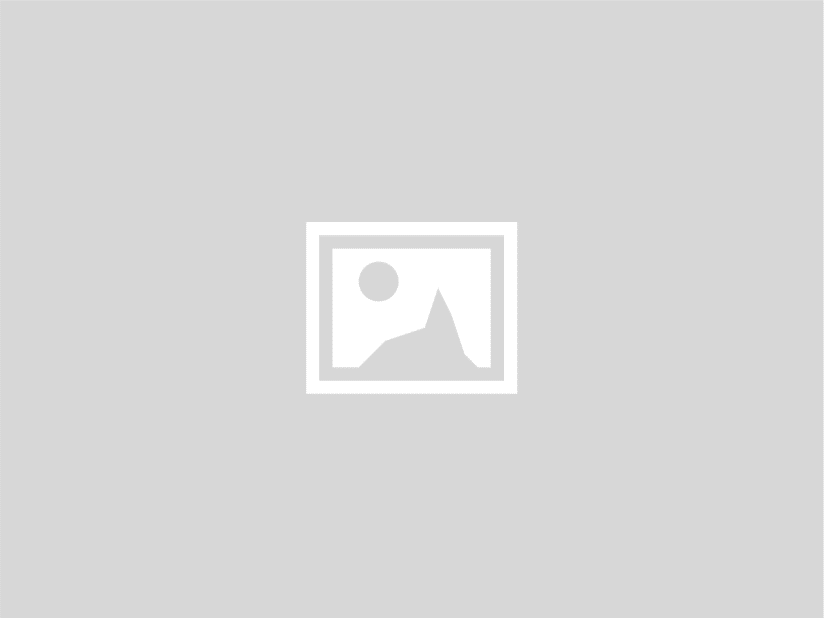 [TESTO]

[TESTO]
[TESTO]
[TESTO]
[DIDASCALIA]
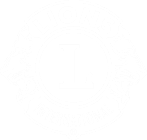 15
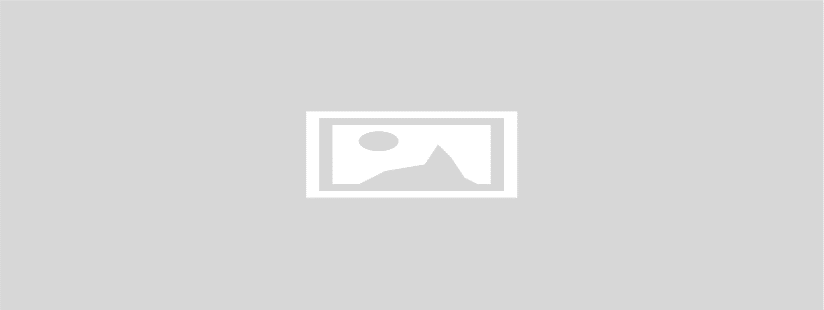 [TITOLO SLIDE]
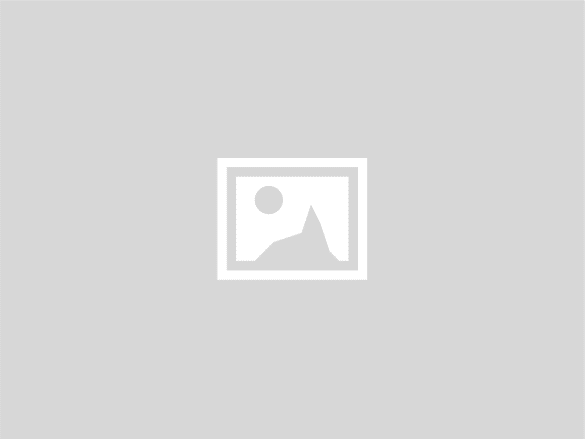 [TESTO]
[TESTO]
[TESTO]
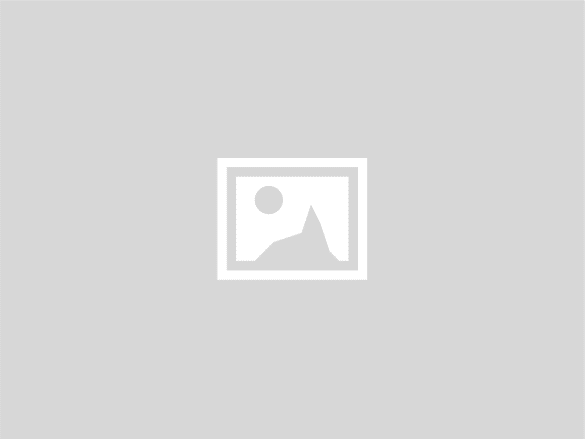 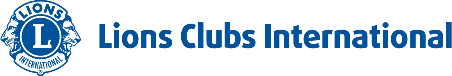 16
aa
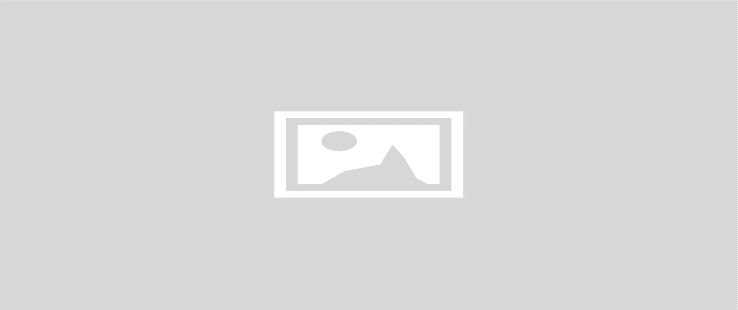 [TITOLO SLIDE]
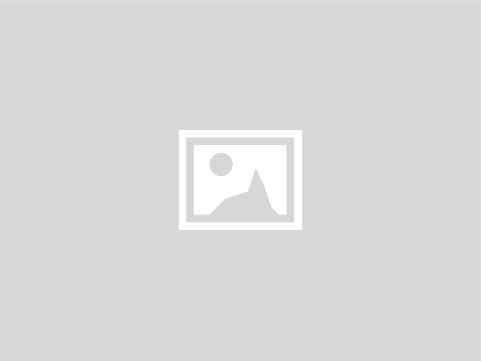 [TESTO]
[TESTO]
[TESTO]
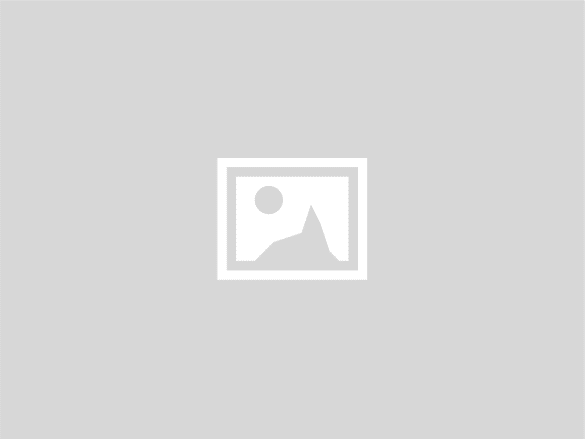 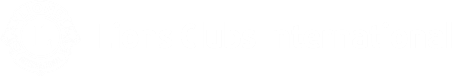 17
aa
[TITOLO SLIDE]
[TESTO]

[TESTO]
[TESTO]
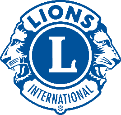 18
aa
[TITOLO SLIDE]
[TESTO]

[TESTO]
[TESTO]
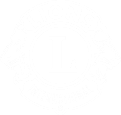 19
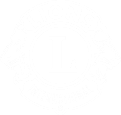 [TESTO]

[TESTO]
[TESTO]
[TESTO]
[TESTO]
[TITOLO SLIDE]
20
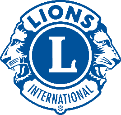 [TESTO]

[TESTO]
[TESTO]
[TESTO]
[TESTO]
[TITOLO SLIDE]
21
aa
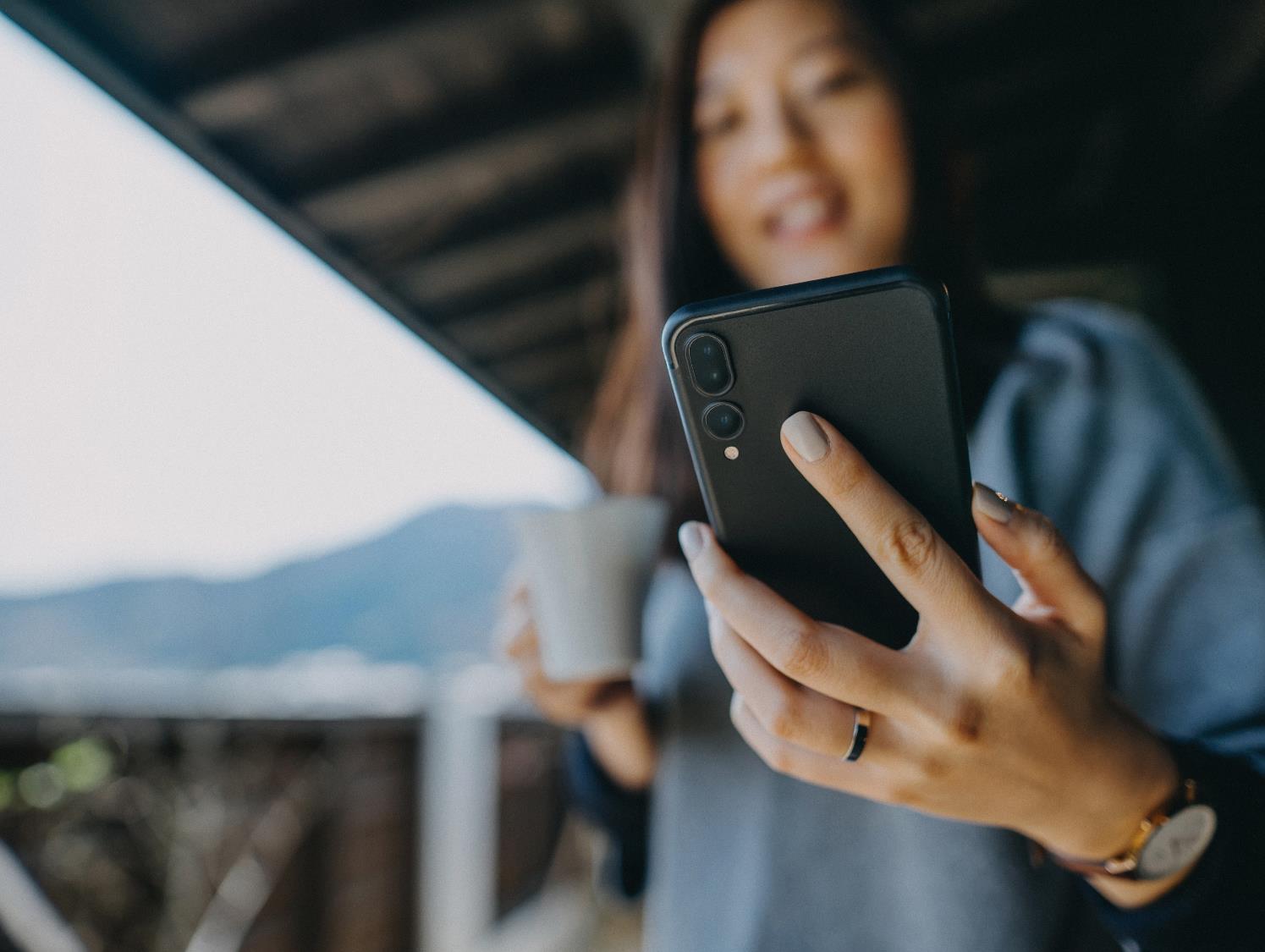 Questionario
[TITOLO DEL QUESTIONARIO]
[DOMANDA DEL QUESTIONARIO]
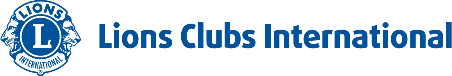 22
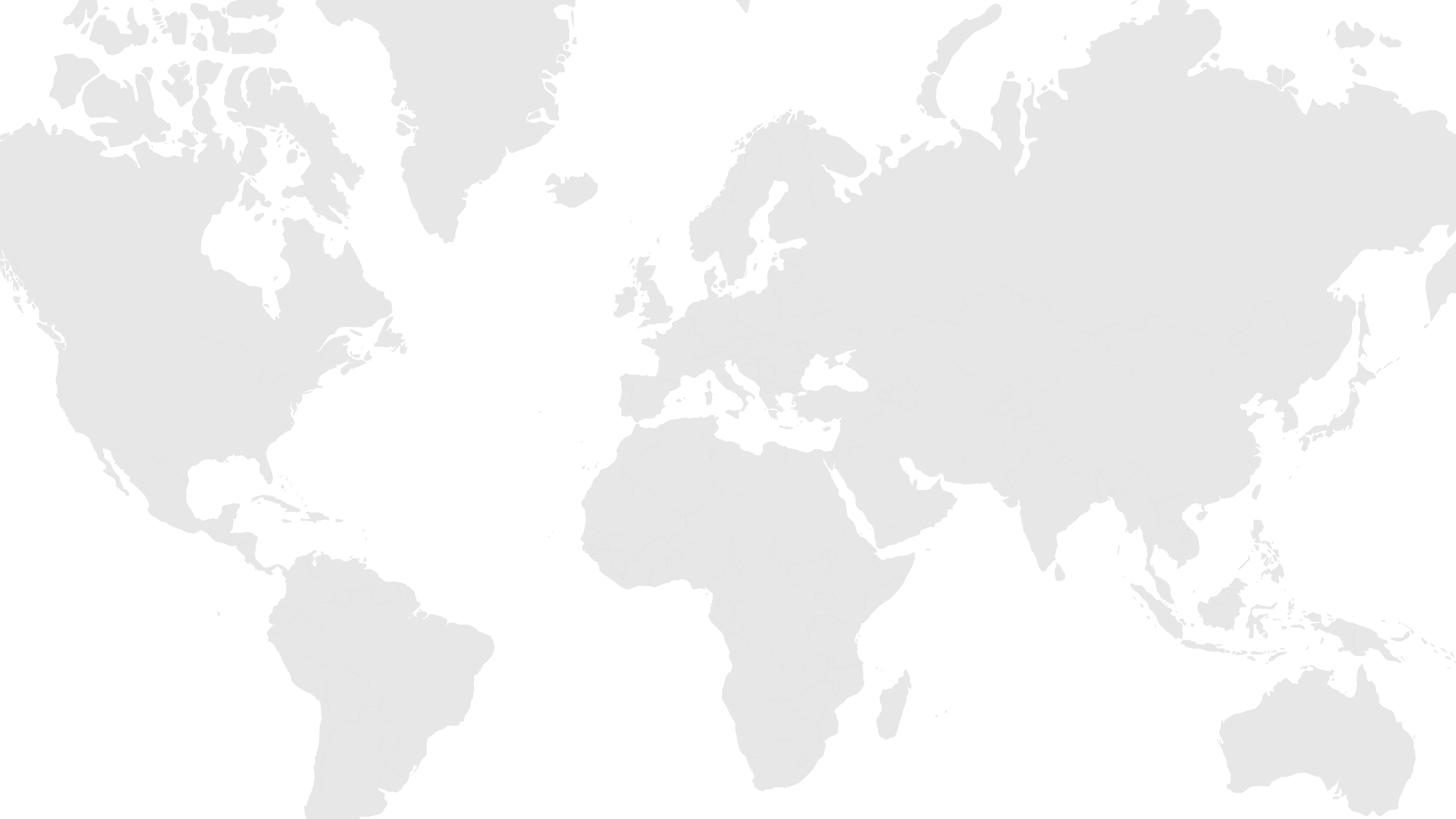 Domande o commenti?
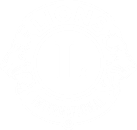 23
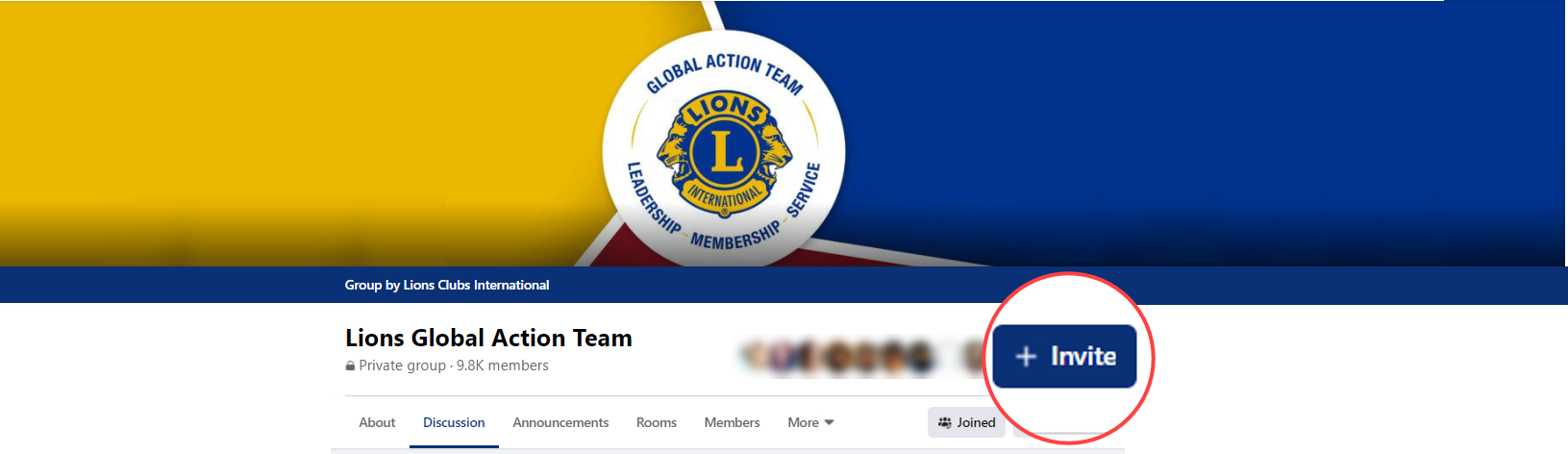 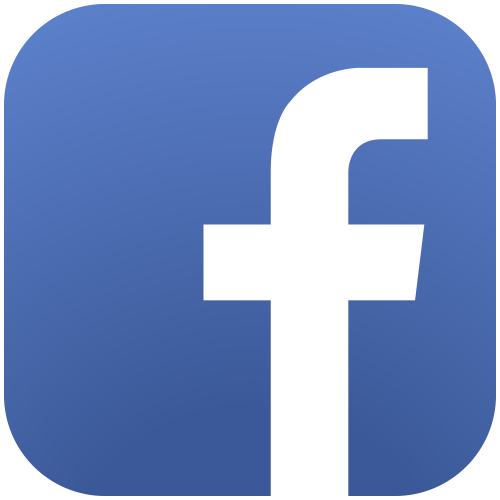 Unisciti al gruppo
Partecipa alla discussione
Connettiti con i Lions in tutto il mondo
Ricevi aggiornamenti in tempo reale dalla sede di Lions Clubs International
Scopri le risorse nuove e aggiornate, i prossimi webinar e le storie di successo dei Lions
24
[Speaker Notes: Non solo i membri del Gruppo Lions GAT hanno l'opportunità di partecipare alle discussioni con i Lions di tutto il mondo, ma hanno anche dei benefici aggiuntivi come:
Aggiornamenti in tempo reale dalla sede centrale di Lions Clubs International
Notifiche sui prossimi webinar Lions
Link a risorse e pagine web Lions nuove e aggiornate
Accesso a storie di successo entusiasmanti da tutto il mondo
Promemoria delle scadenze e degli eventi imminenti]
aa
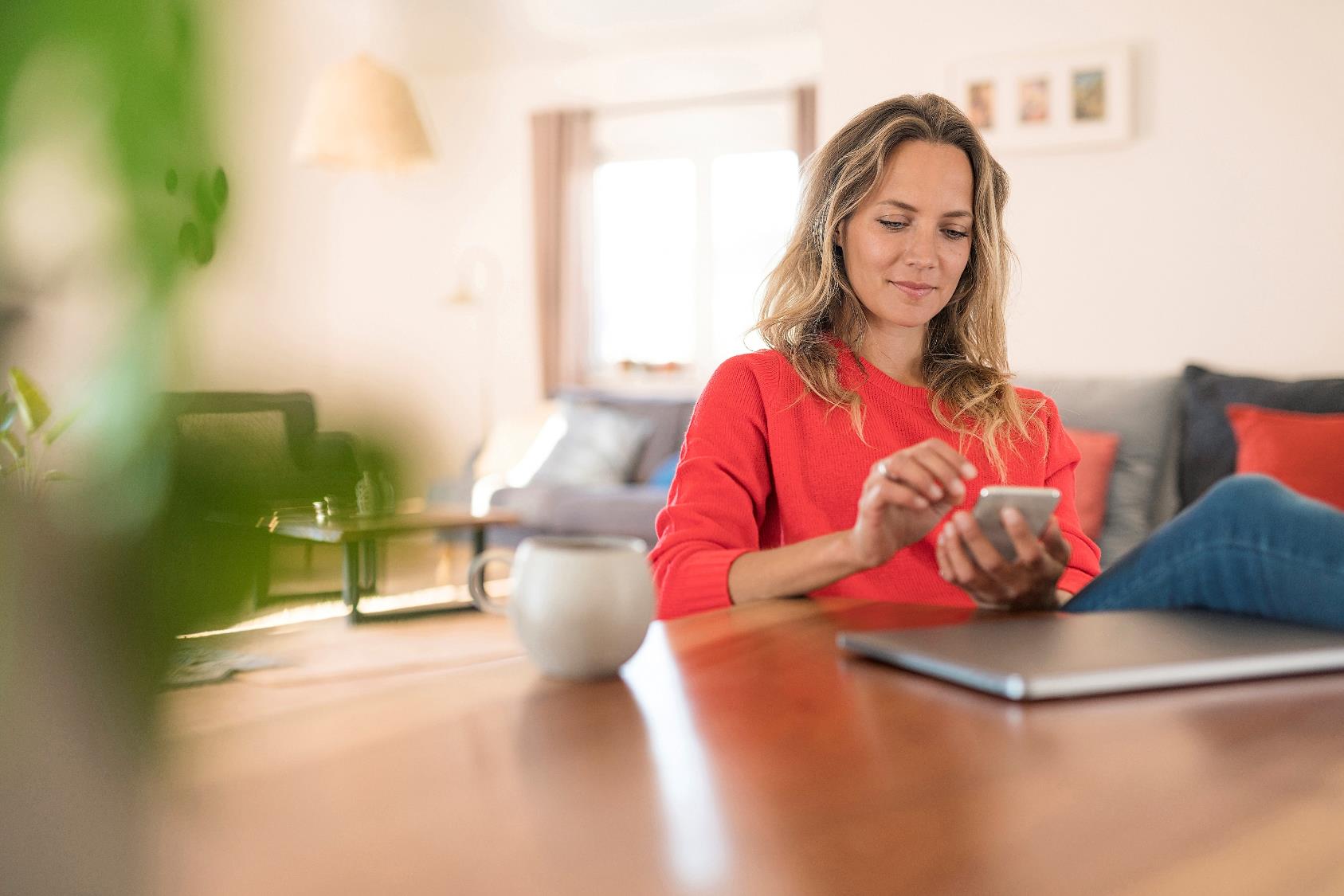 Azioni successive
[AZIONE SUCCESSIVA]
[AZIONE SUCCESSIVA]
[AZIONE SUCCESSIVA]
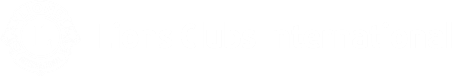 25
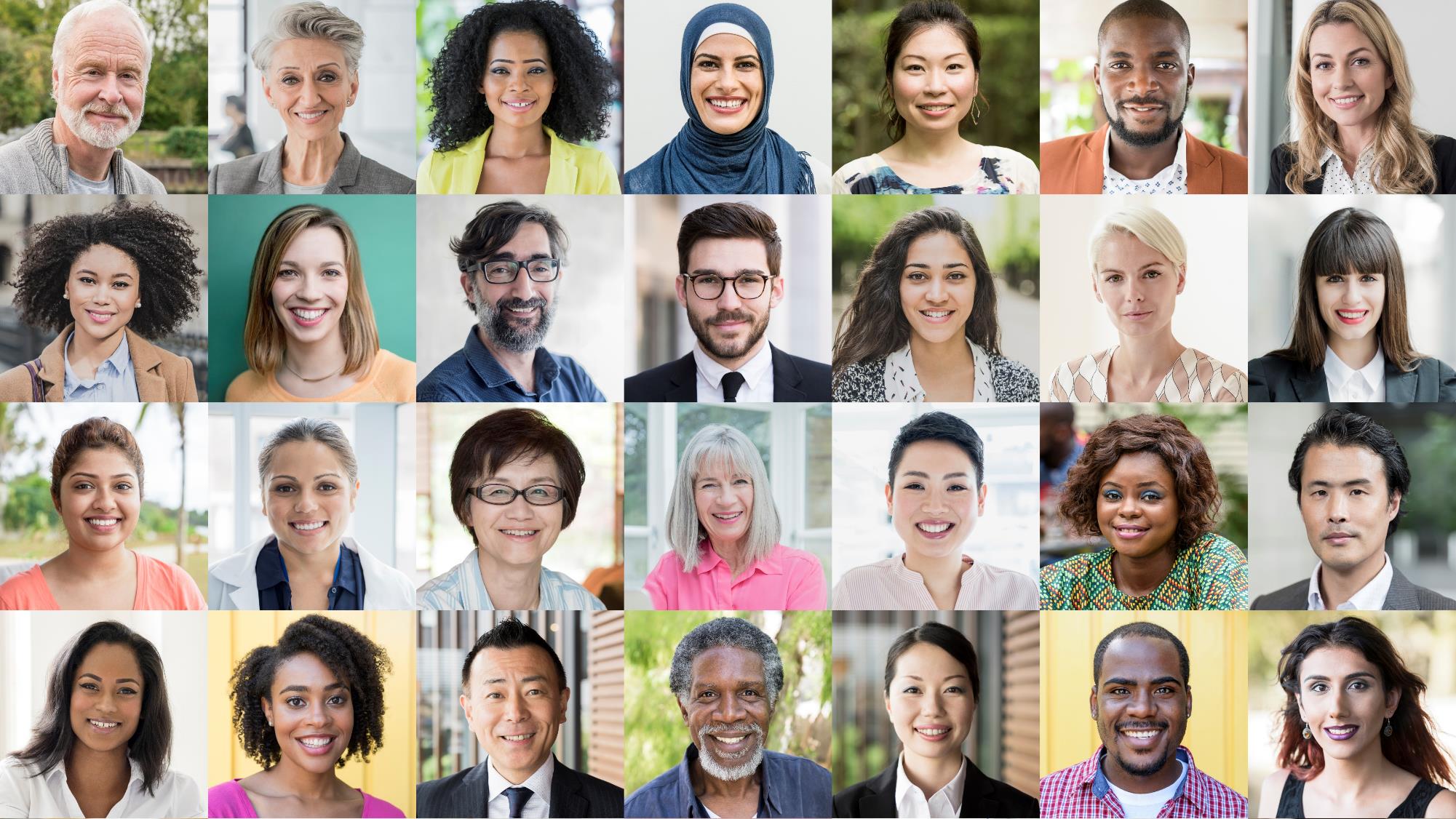 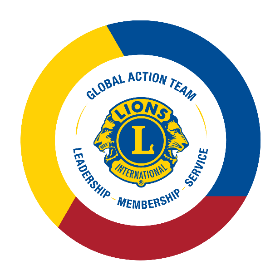 Grazie
26
© 2020 Lions Clubs International
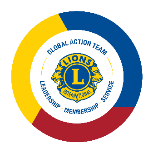 [TITOLO DELLA STORIA]
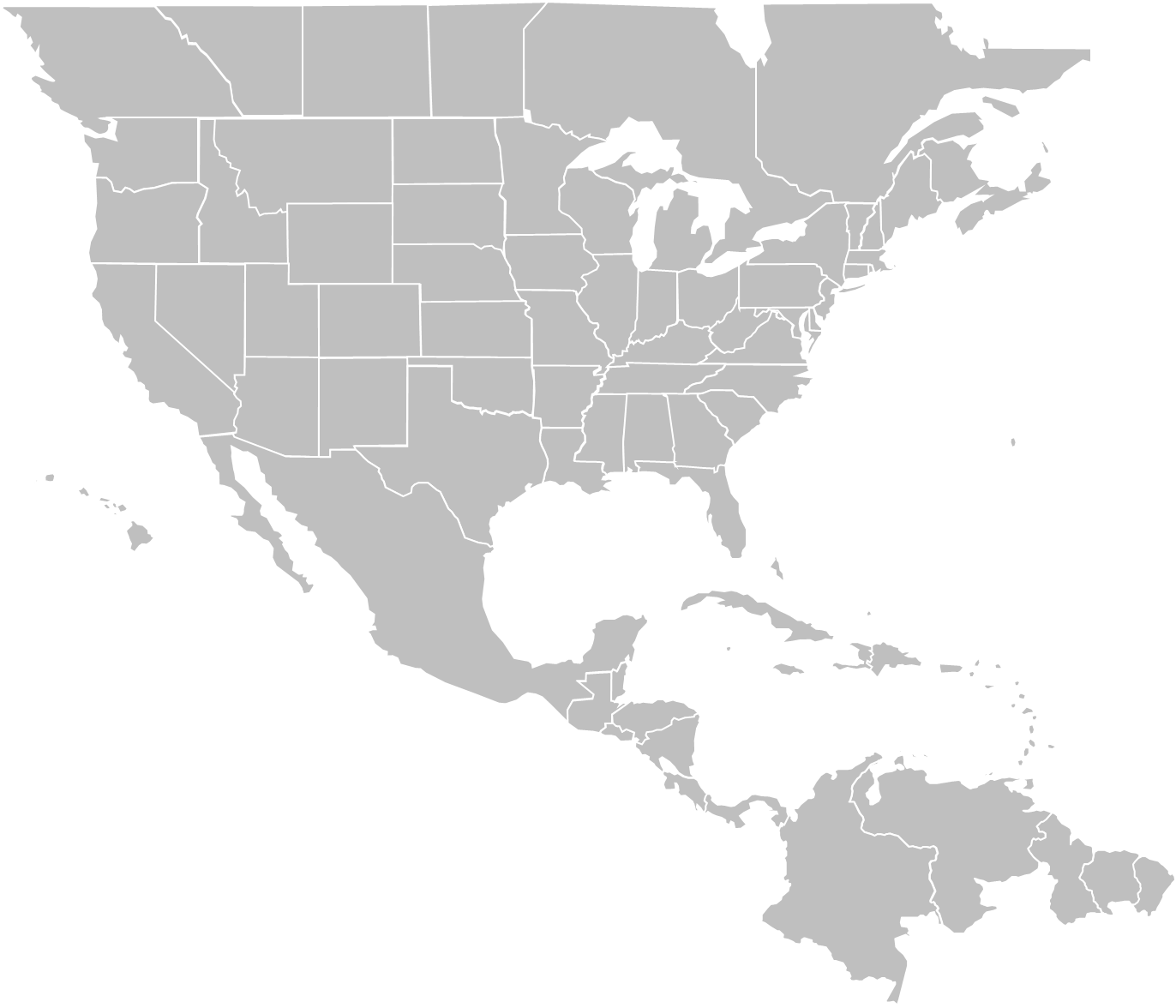 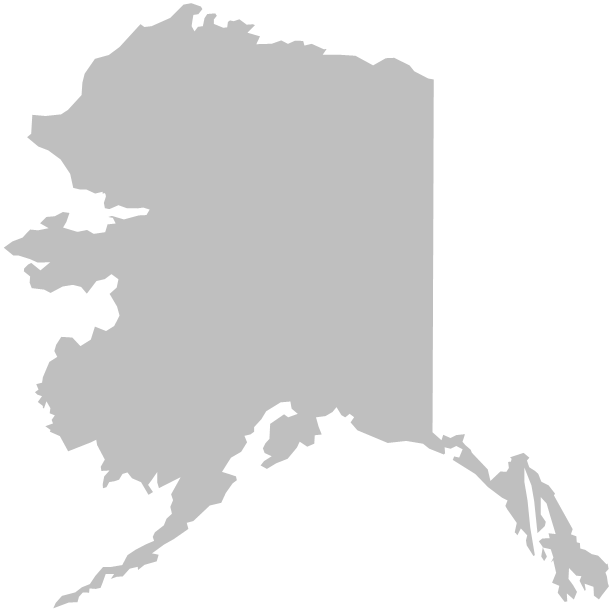 MD[X]
[NOME DEL RELATORE]
[TITOLO]AC [X]: [NOME AC]
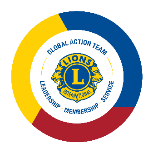 [TITOLO DELLA STORIA]
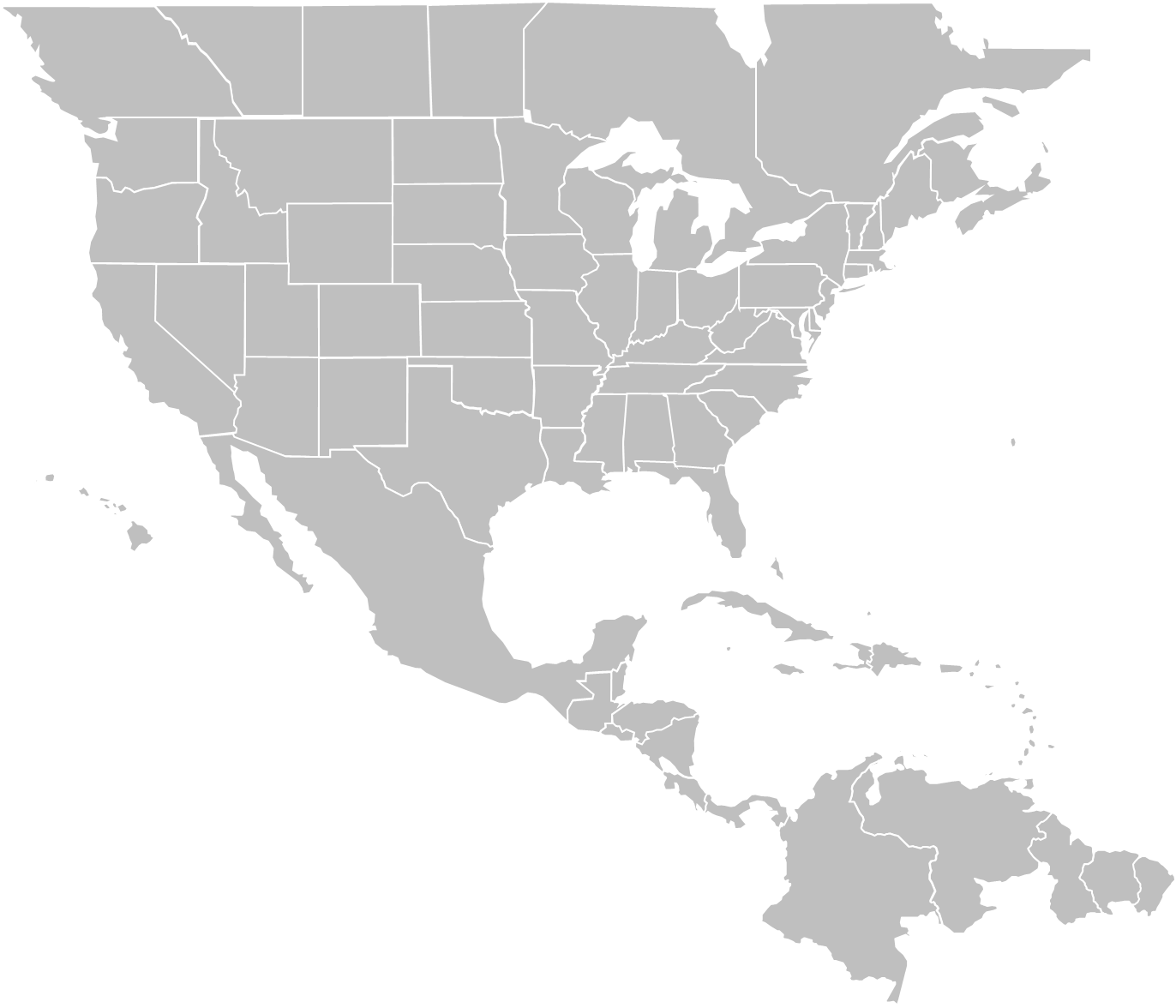 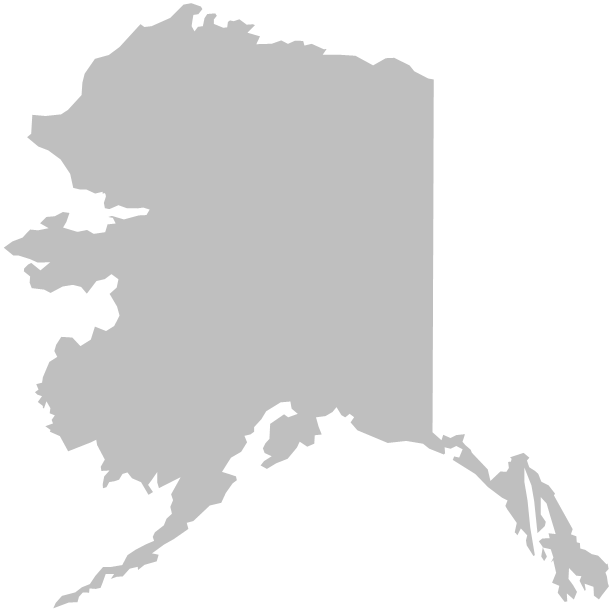 MD[X]
MD[X]
[NOME DEL RELATORE]
[TITOLO]AC [X]: [NOME AC]
[Speaker Notes: Istruzioni per la linea animata:
Inserisci forma> Curva
	Clicca sul punto iniziale della linea e su tutti i punti lungo il percorso della curva
	Dopo aver cliccato sul punto finale della linea, premi "Esc" sulla tastiera
Apri il menu Formato per la forma ed effettua le seguenti selezioni:
	Linea continua
	Colore: Personalizzato (175R 30G 45B)
	Larghezza: 2.75pt
	Tipo di trattino: Tratto lungo
	Effetti di forma: Ombreggiatura (offset inferiore)
Passa alla scheda Animazioni, seleziona la linea, quindi clicca sull'animazione "Cancella"
Apri il riquadro Animazioni e inserisci la seguente impostazione per l'animazione:
	Durata:
	Inizia: Con precedente
	Ritardo: 0 secondi
	Durata: 3 secondi (lento)
	Effetto:
	Direzione: Imposta come applicabile alle posizioni del punto di partenza e di arrivo
Seleziona l'etichetta MD nel punto finale della linea (testo giallo)
Nella scheda Animazioni, seleziona "Dissolvenza"
Immetti le seguenti impostazioni nel riquadro Animazioni:
	Durata:
	Inizia: Dopo precedente
	Ritardo: 0 secondi
	Durata: 1 secondo (veloce)]
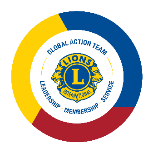 [TITOLO DELLA STORIA]
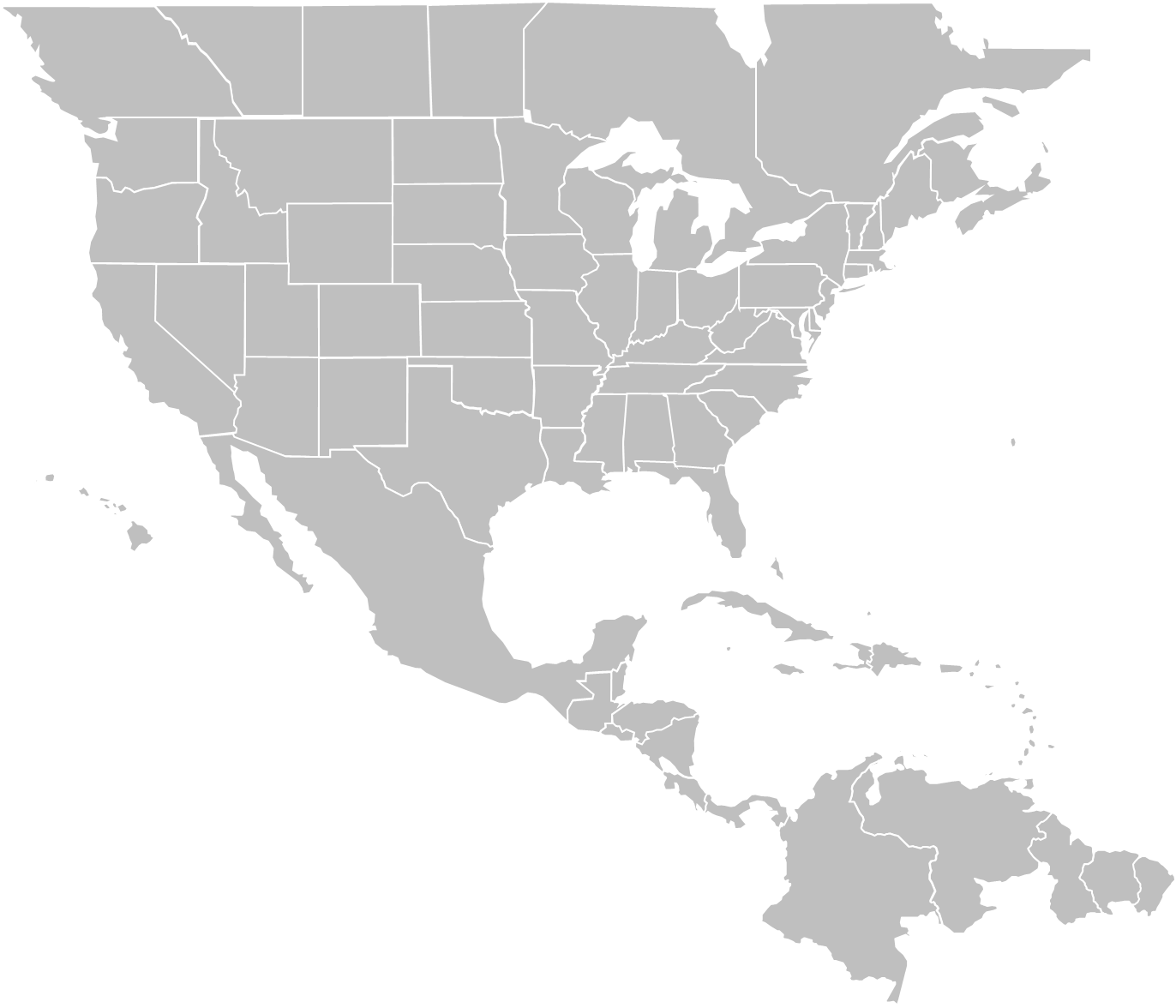 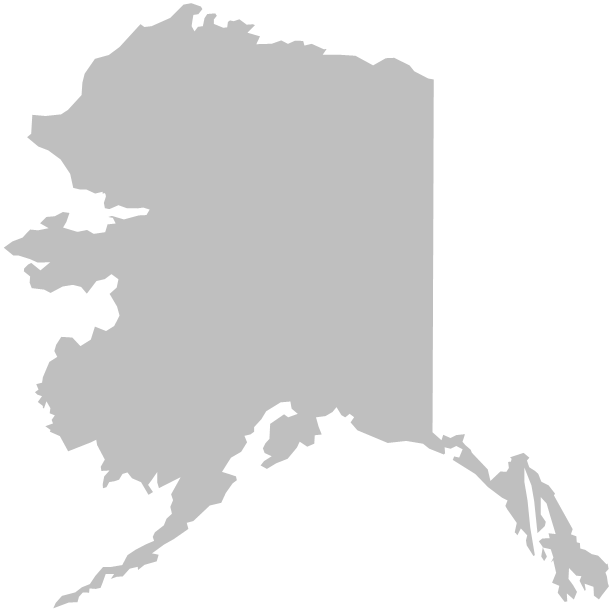 MD[X]
MD[X]
MD[X]
[NOME DEL RELATORE]
[TITOLO]AC [X]: [NOME AC]
[Speaker Notes: Istruzioni per la linea animata:
Inserisci forma> Curva
	Clicca sul punto iniziale della linea e su tutti i punti lungo il percorso della curva
	Dopo aver fatto clic sul punto finale della linea, premi "Esc" sulla tastiera
Apri il menu Formato per la forma ed effettua le seguenti selezioni:
	Linea continua
	Colore: Personalizzato (175R 30G 45B)
	Larghezza: 2.75pt
	Tipo di trattino: Tratto lungo
	Effetti di forma: Ombreggiatura (offset inferiore)
Passa alla scheda Animazioni, seleziona la linea, quindi clicca sull'animazione "Cancella"
Apri il riquadro Animazioni e inserisci la seguente impostazione per l'animazione:
	Durata:
	Inizia: Con precedente
	Ritardo: 0 secondi
	Durata: 3 secondi (lento)
	Effetto:
	Direzione: Imposta come applicabile alle posizioni del punto di partenza e di arrivo
Seleziona l'etichetta MD nel punto finale della linea (testo giallo)
Nella scheda Animazioni, seleziona "Dissolvenza"
Immettere le seguenti impostazioni nel riquadro Animazioni:
	Durata:
	Inizia: Dopo precedente
	Ritardo: 0 secondi
	Durata: 1 secondo (veloce)]
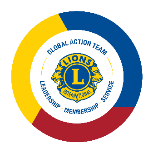 [TITOLO DELLA STORIA]
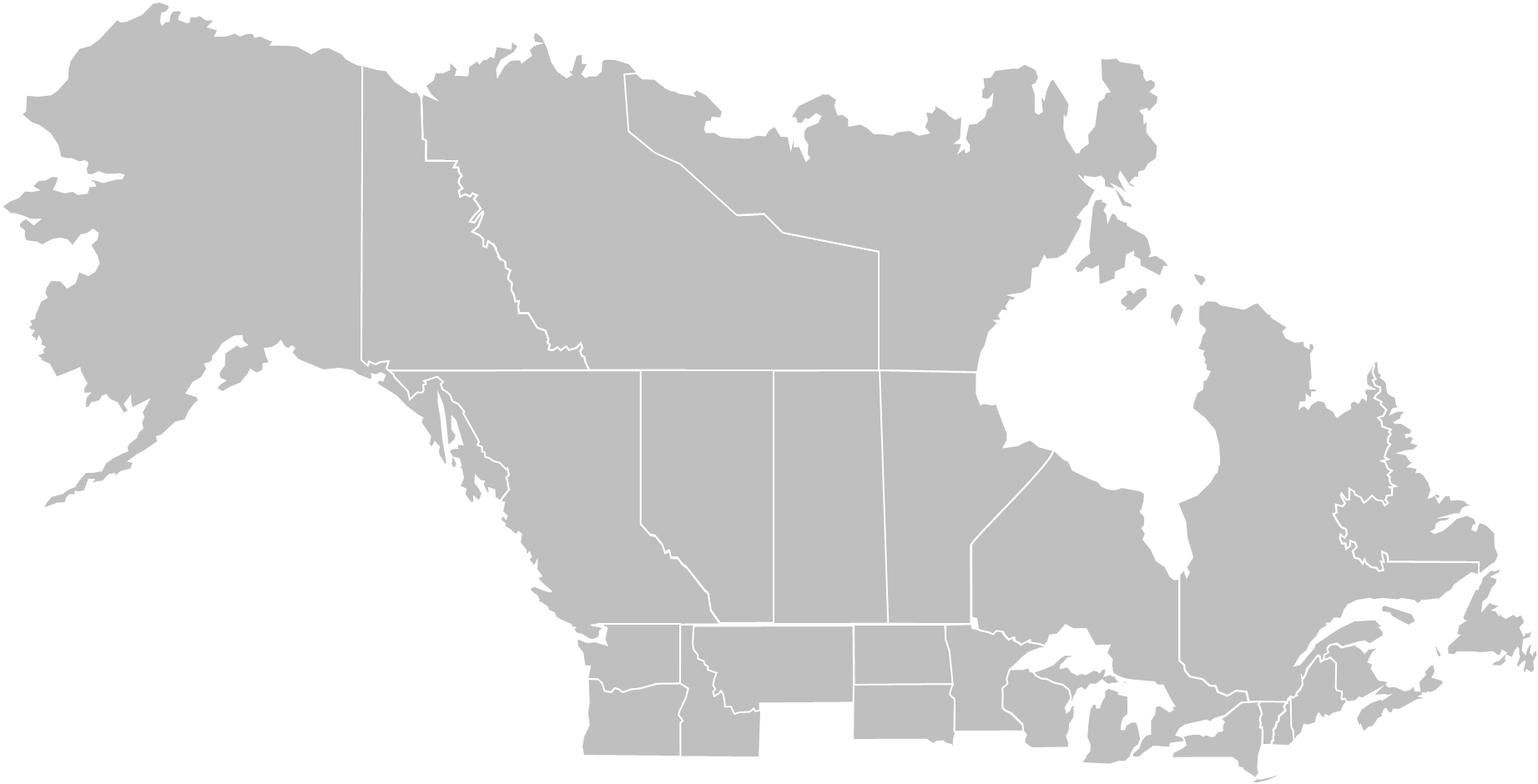 MD[X]
[NOME DEL RELATORE]
[TITOLO]AC [X]: [NOME AC]
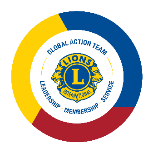 [TITOLO DELLA STORIA]
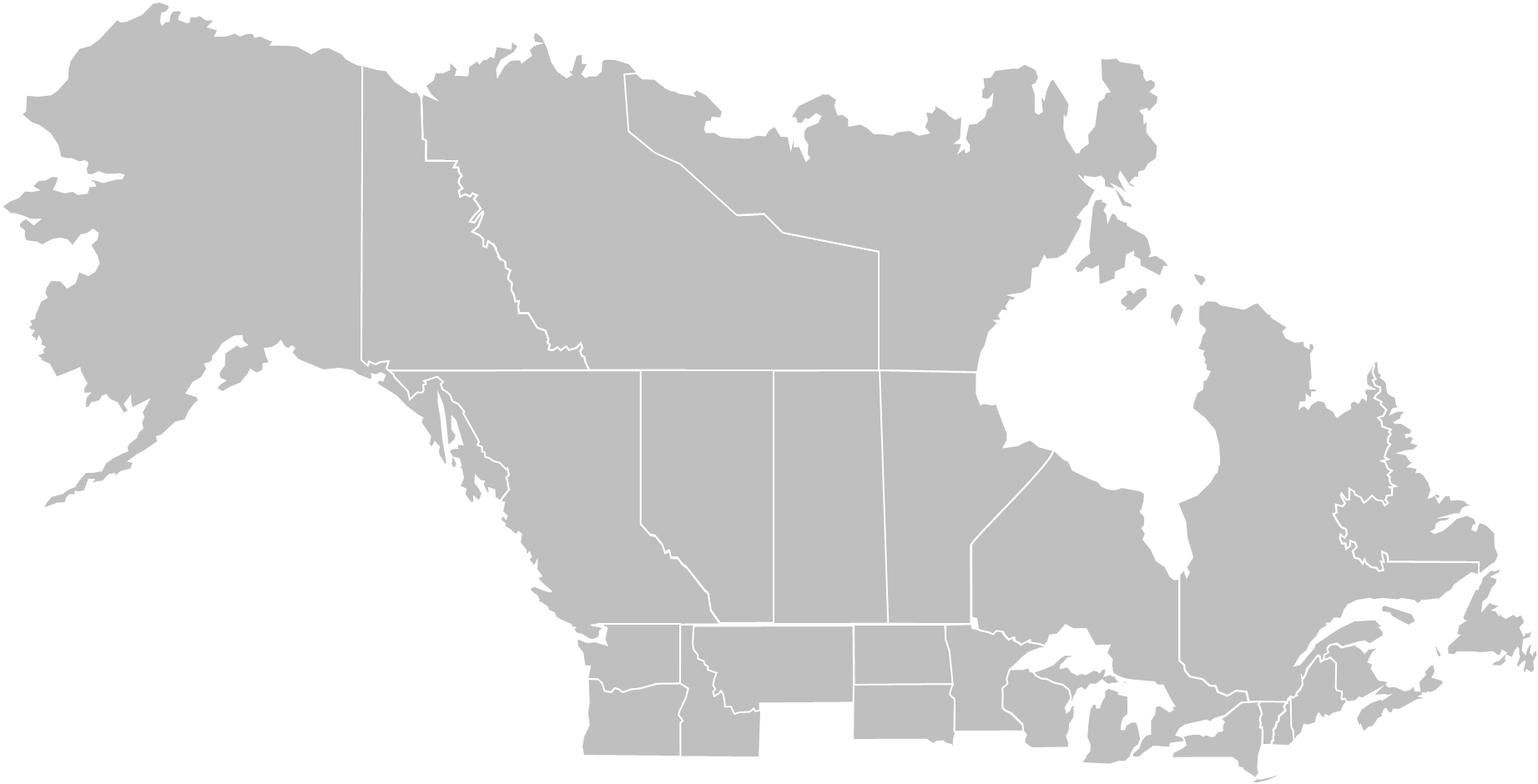 MD[X]
MD[X]
[NOME DEL RELATORE]
[TITOLO]AC [X]: [NOME AC]
[Speaker Notes: Istruzioni per la linea animata:
Inserisci forma> Curva
	Clicca sul punto iniziale della linea e su tutti i punti lungo il percorso della curva
	Dopo aver cliccato sul punto finale della linea, premi "Esc" sulla tastiera
Apri il menu Formato per la forma ed effettua le seguenti selezioni:
	Linea continua
	Colore: Personalizzato (175R 30G 45B)
	Larghezza: 2.75pt
	Tipo di trattino: Tratto lungo
	Effetti di forma: Ombreggiatura (offset inferiore)
Passa alla scheda Animazioni, seleziona la linea, quindi clicca sull'animazione "Cancella"
Apri il riquadro Animazioni e inserisci la seguente impostazione per l'animazione:
	Durata:
	Inizia: Con precedente
	Ritardo: 0 secondi
	Durata: 3 secondi (lento)
	Effetto:
	Direzione: Imposta come applicabile alle posizioni del punto di partenza e di arrivo
Seleziona l'etichetta MD nel punto finale della linea (testo giallo)
Nella scheda Animazioni, seleziona "Dissolvenza"
Immetti le seguenti impostazioni nel riquadro Animazioni:
	Durata:
	Inizia: Dopo precedente
	Ritardo: 0 secondi
	Durata: 1 secondo (veloce)]
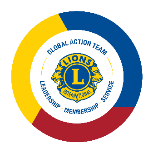 [TITOLO DELLA STORIA]
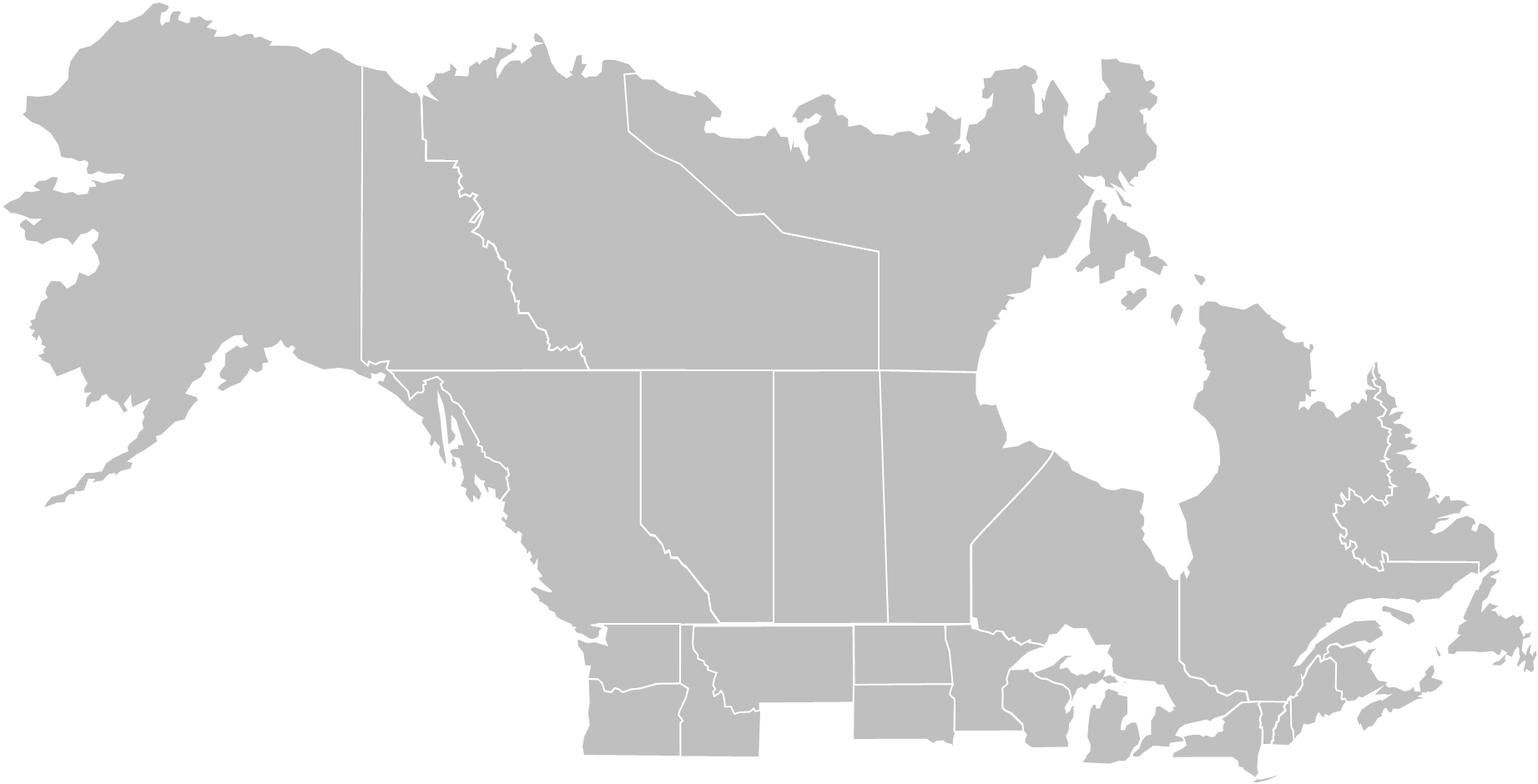 MD[X]
MD[X]
MD[X]
[NOME DEL RELATORE]
[TITOLO]AC [X]: [NOME AC]
[Speaker Notes: Istruzioni per la linea animata:
Inserisci forma> Curva
	Clicca sul punto iniziale della linea e su tutti i punti lungo il percorso della curva
	Dopo aver fatto clic sul punto finale della linea, premi "Esc" sulla tastiera
Apri il menu Formato per la forma ed effettua le seguenti selezioni:
	Linea continua
	Colore: Personalizzato (175R 30G 45B)
	Larghezza: 2.75pt
	Tipo di trattino: Tratto lungo
	Effetti di forma: Ombreggiatura (offset inferiore)
Passa alla scheda Animazioni, seleziona la linea, quindi clicca sull'animazione "Cancella"
Apri il riquadro Animazioni e inserisci la seguente impostazione per l'animazione:
	Durata:
	Inizia: Con precedente
	Ritardo: 0 secondi
	Durata: 3 secondi (lento)
	Effetto:
	Direzione: Imposta come applicabile alle posizioni del punto di partenza e di arrivo
Seleziona l'etichetta MD nel punto finale della linea (testo giallo)
Nella scheda Animazioni, seleziona "Dissolvenza"
Immettere le seguenti impostazioni nel riquadro Animazioni:
	Durata:
	Inizia: Dopo precedente
	Ritardo: 0 secondi
	Durata: 1 secondo (veloce)]
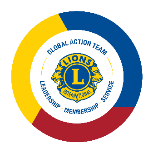 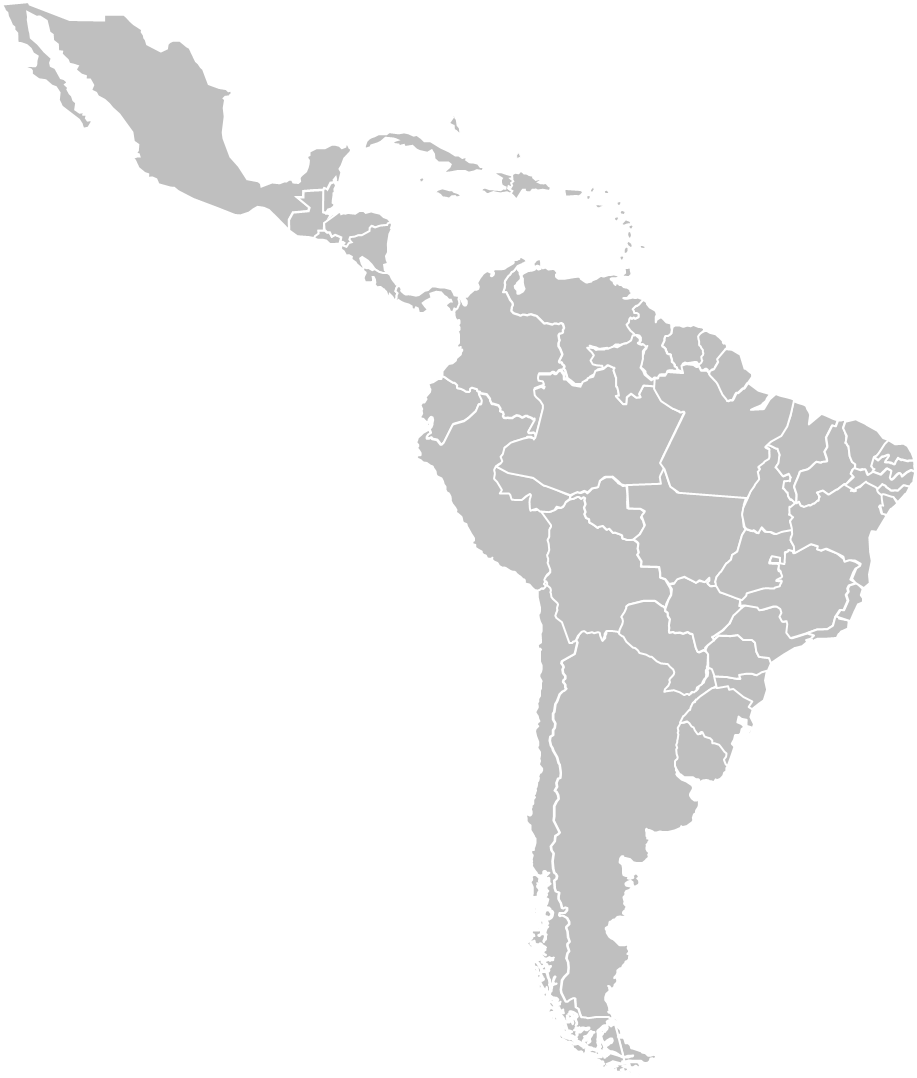 [TITOLO DELLA STORIA]
MD[X]
[NOME DEL RELATORE]
[TITOLO]AC [X]: [NOME AC]
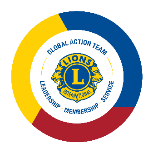 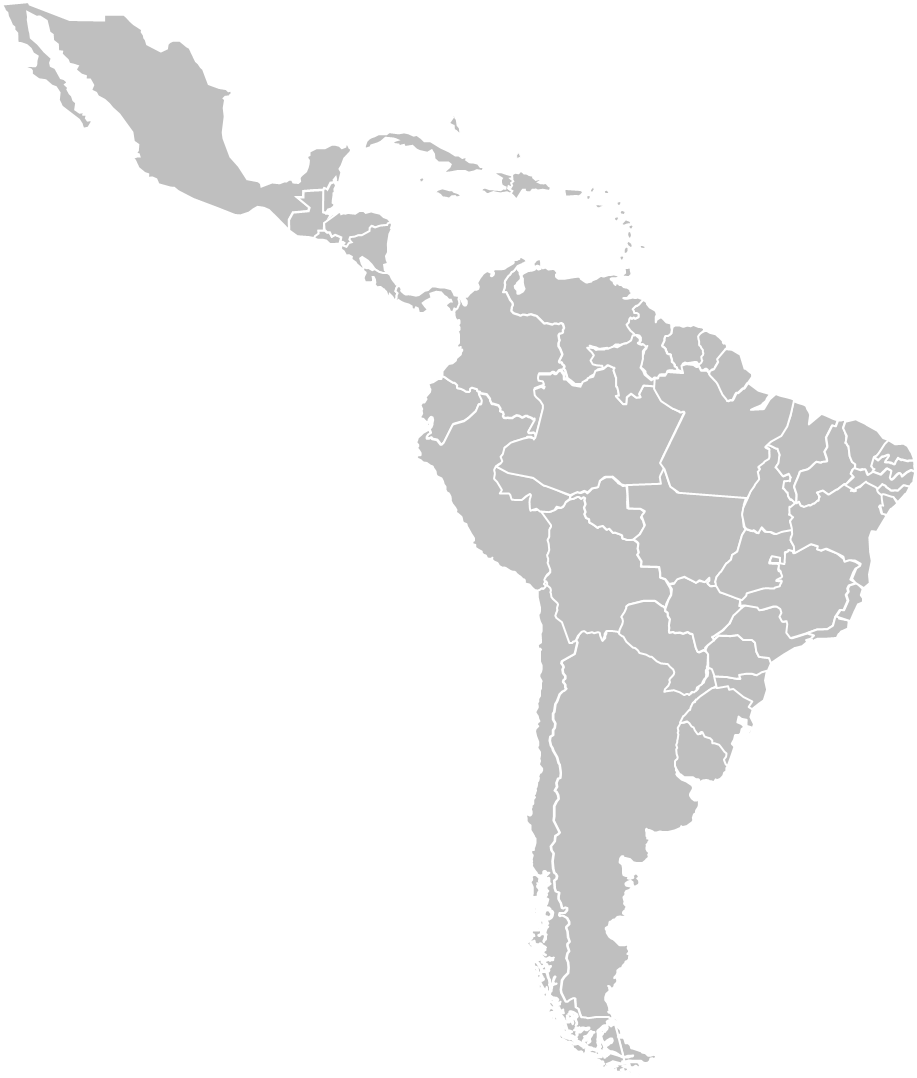 [TITOLO DELLA STORIA]
MD[X]
MD[X]
[NOME DEL RELATORE]
[TITOLO]AC [X]: [NOME AC]
[Speaker Notes: Istruzioni per la linea animata:
Inserisci forma> Curva
	Clicca sul punto iniziale della linea e su tutti i punti lungo il percorso della curva
	Dopo aver cliccato sul punto finale della linea, premi "Esc" sulla tastiera
Apri il menu Formato per la forma ed effettua le seguenti selezioni:
	Linea continua
	Colore: Personalizzato (175R 30G 45B)
	Larghezza: 2.75pt
	Tipo di trattino: Tratto lungo
	Effetti di forma: Ombreggiatura (offset inferiore)
Passa alla scheda Animazioni, seleziona la linea, quindi clicca sull'animazione "Cancella"
Apri il riquadro Animazioni e inserisci la seguente impostazione per l'animazione:
	Durata:
	Inizia: Con precedente
	Ritardo: 0 secondi
	Durata: 3 secondi (lento)
	Effetto:
	Direzione: Imposta come applicabile alle posizioni del punto di partenza e di arrivo
Seleziona l'etichetta MD nel punto finale della linea (testo giallo)
Nella scheda Animazioni, seleziona "Dissolvenza"
Immetti le seguenti impostazioni nel riquadro Animazioni:
	Durata:
	Inizia: Dopo precedente
	Ritardo: 0 secondi
	Durata: 1 secondo (veloce)]
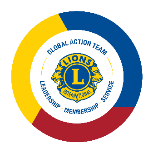 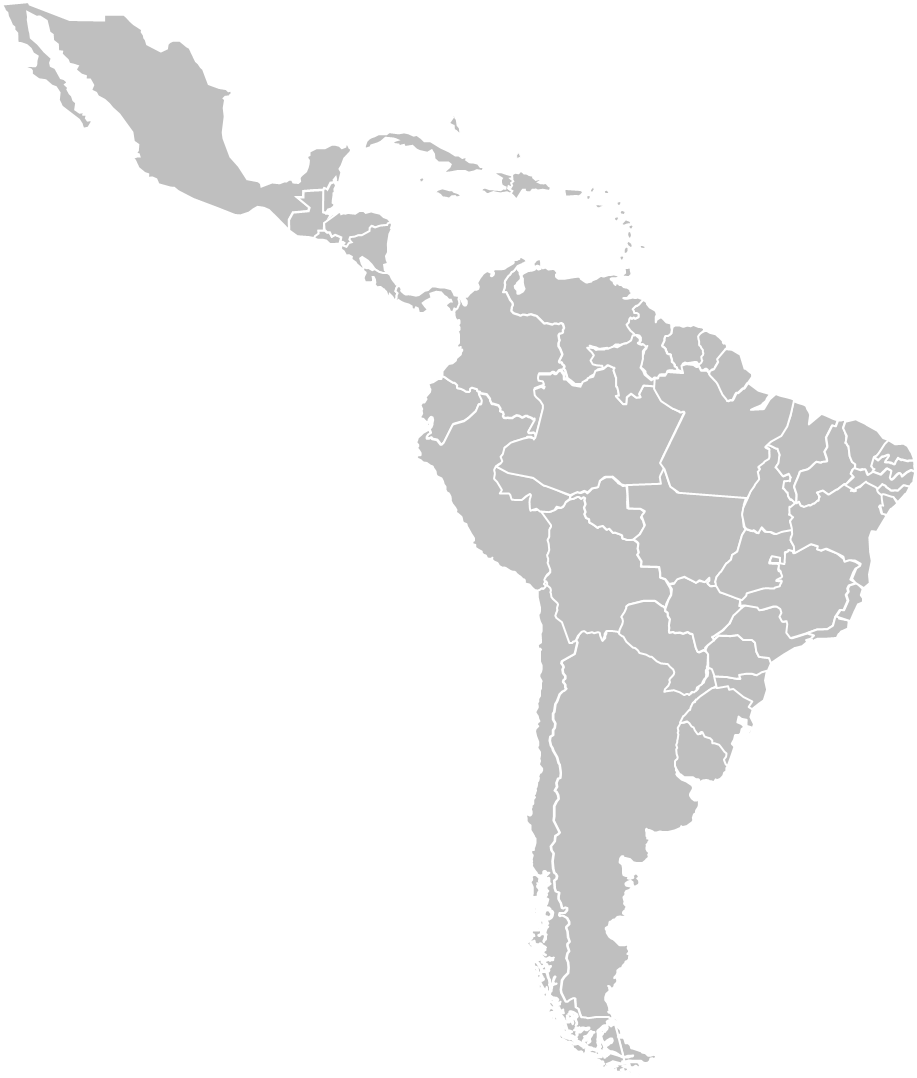 [TITOLO DELLA STORIA]
MD[X]
MD[X]
MD[X]
[NOME DEL RELATORE]
[TITOLO]AC [X]: [NOME AC]
[Speaker Notes: Istruzioni per la linea animata:
Inserisci forma> Curva
	Clicca sul punto iniziale della linea e su tutti i punti lungo il percorso della curva
	Dopo aver fatto clic sul punto finale della linea, premi "Esc" sulla tastiera
Apri il menu Formato per la forma ed effettua le seguenti selezioni:
	Linea continua
	Colore: Personalizzato (175R 30G 45B)
	Larghezza: 2.75pt
	Tipo di trattino: Tratto lungo
	Effetti di forma: Ombreggiatura (offset inferiore)
Passa alla scheda Animazioni, seleziona la linea, quindi clicca sull'animazione "Cancella"
Apri il riquadro Animazioni e inserisci la seguente impostazione per l'animazione:
	Durata:
	Inizia: Con precedente
	Ritardo: 0 secondi
	Durata: 3 secondi (lento)
	Effetto:
	Direzione: Imposta come applicabile alle posizioni del punto di partenza e di arrivo
Seleziona l'etichetta MD nel punto finale della linea (testo giallo)
Nella scheda Animazioni, seleziona "Dissolvenza"
Immettere le seguenti impostazioni nel riquadro Animazioni:
	Durata:
	Inizia: Dopo precedente
	Ritardo: 0 secondi
	Durata: 1 secondo (veloce)]
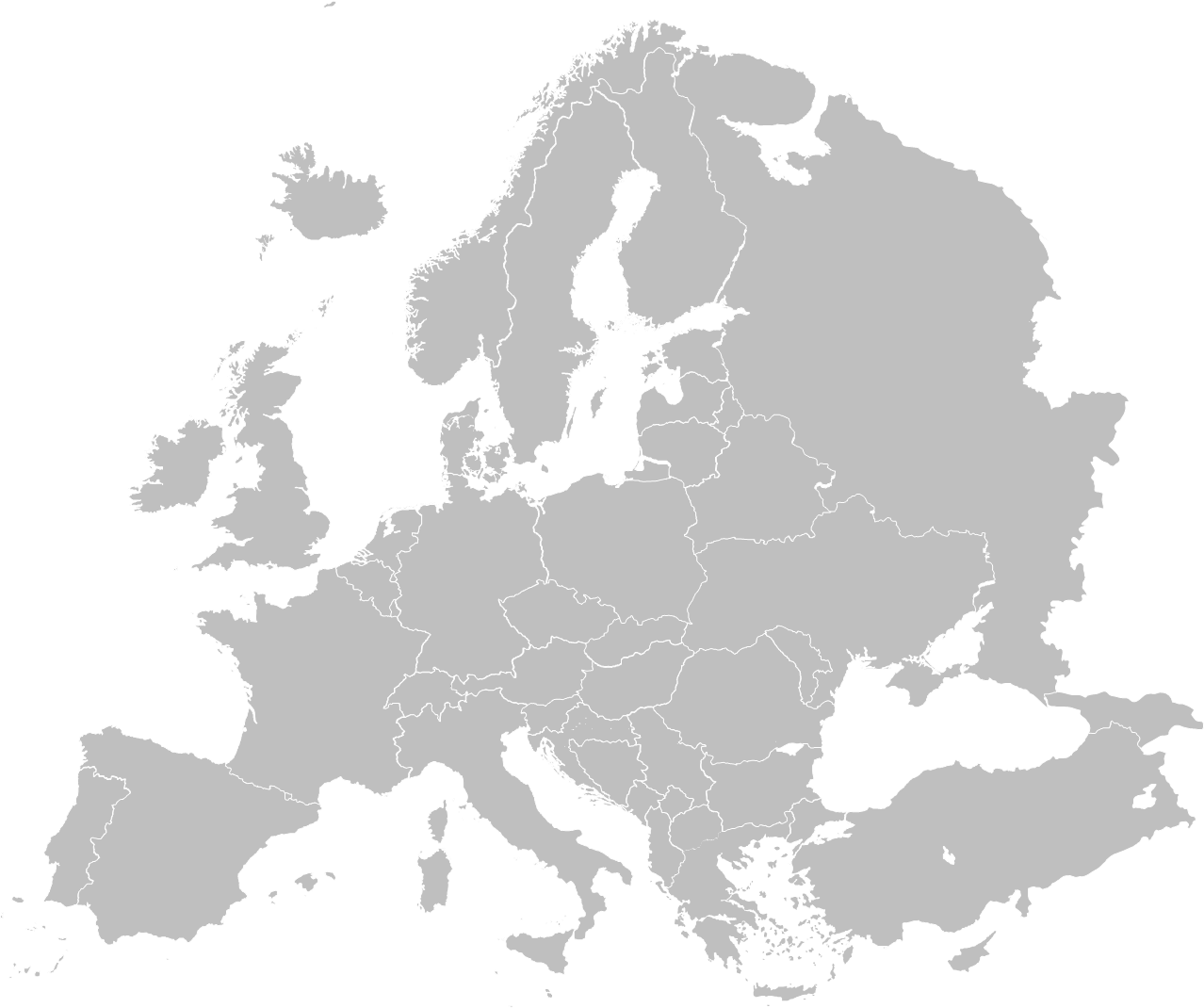 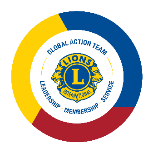 [TITOLO DELLA STORIA]
MD[X]
[NOME DEL RELATORE]
[TITOLO]AC [X]: [NOME AC]
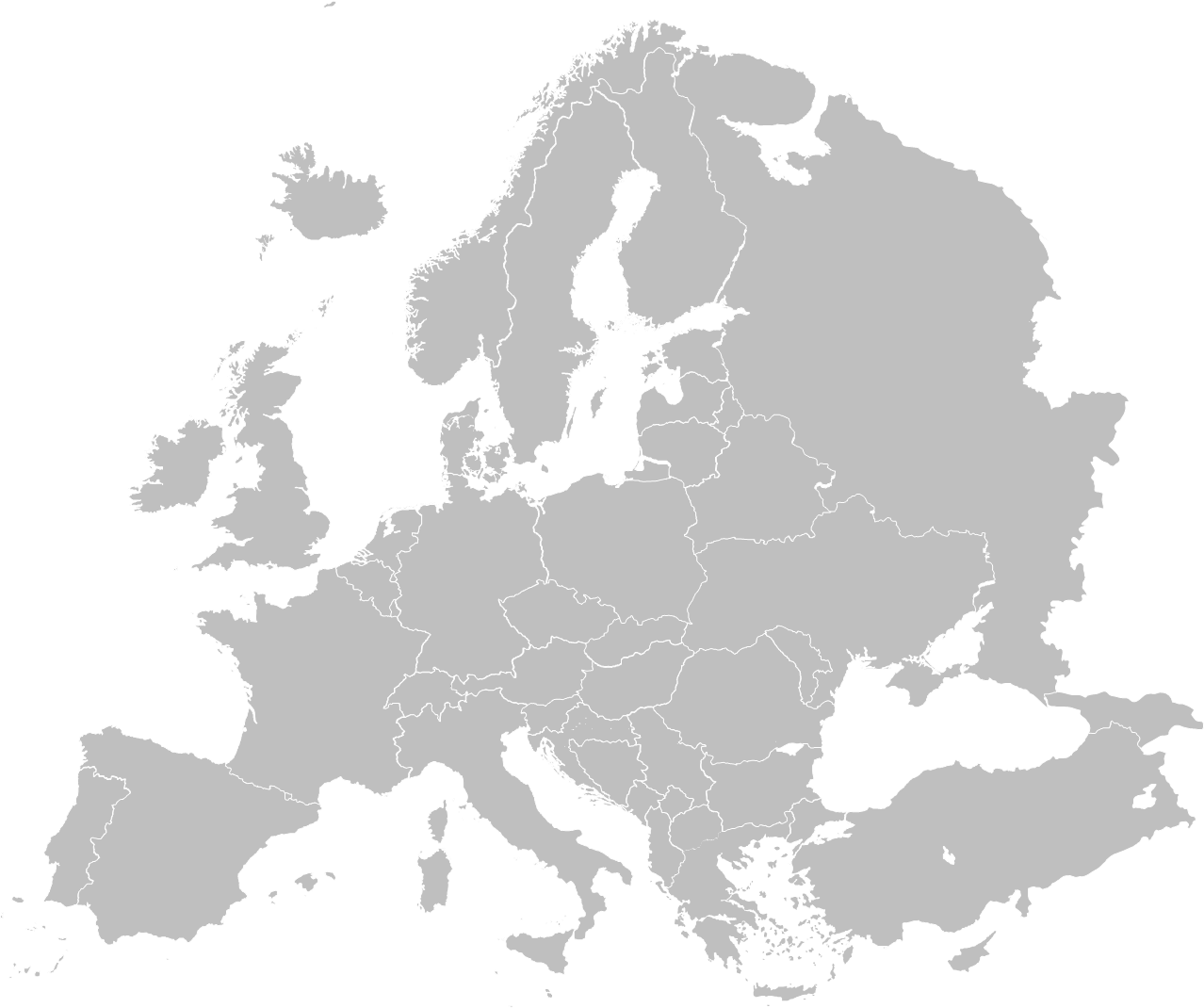 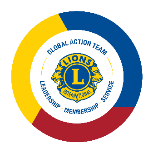 [TITOLO DELLA STORIA]
MD[X]
MD[X]
[NOME DEL RELATORE]
[TITOLO]AC [X]: [NOME AC]
[Speaker Notes: Istruzioni per la linea animata:
Inserisci forma> Curva
	Clicca sul punto iniziale della linea e su tutti i punti lungo il percorso della curva
	Dopo aver cliccato sul punto finale della linea, premi "Esc" sulla tastiera
Apri il menu Formato per la forma ed effettua le seguenti selezioni:
	Linea continua
	Colore: Personalizzato (175R 30G 45B)
	Larghezza: 2.75pt
	Tipo di trattino: Tratto lungo
	Effetti di forma: Ombreggiatura (offset inferiore)
Passa alla scheda Animazioni, seleziona la linea, quindi clicca sull'animazione "Cancella"
Apri il riquadro Animazioni e inserisci la seguente impostazione per l'animazione:
	Durata:
	Inizia: Con precedente
	Ritardo: 0 secondi
	Durata: 3 secondi (lento)
	Effetto:
	Direzione: Imposta come applicabile alle posizioni del punto di partenza e di arrivo
Seleziona l'etichetta MD nel punto finale della linea (testo giallo)
Nella scheda Animazioni, seleziona "Dissolvenza"
Immetti le seguenti impostazioni nel riquadro Animazioni:
	Durata:
	Inizia: Dopo precedente
	Ritardo: 0 secondi
	Durata: 1 secondo (veloce)]
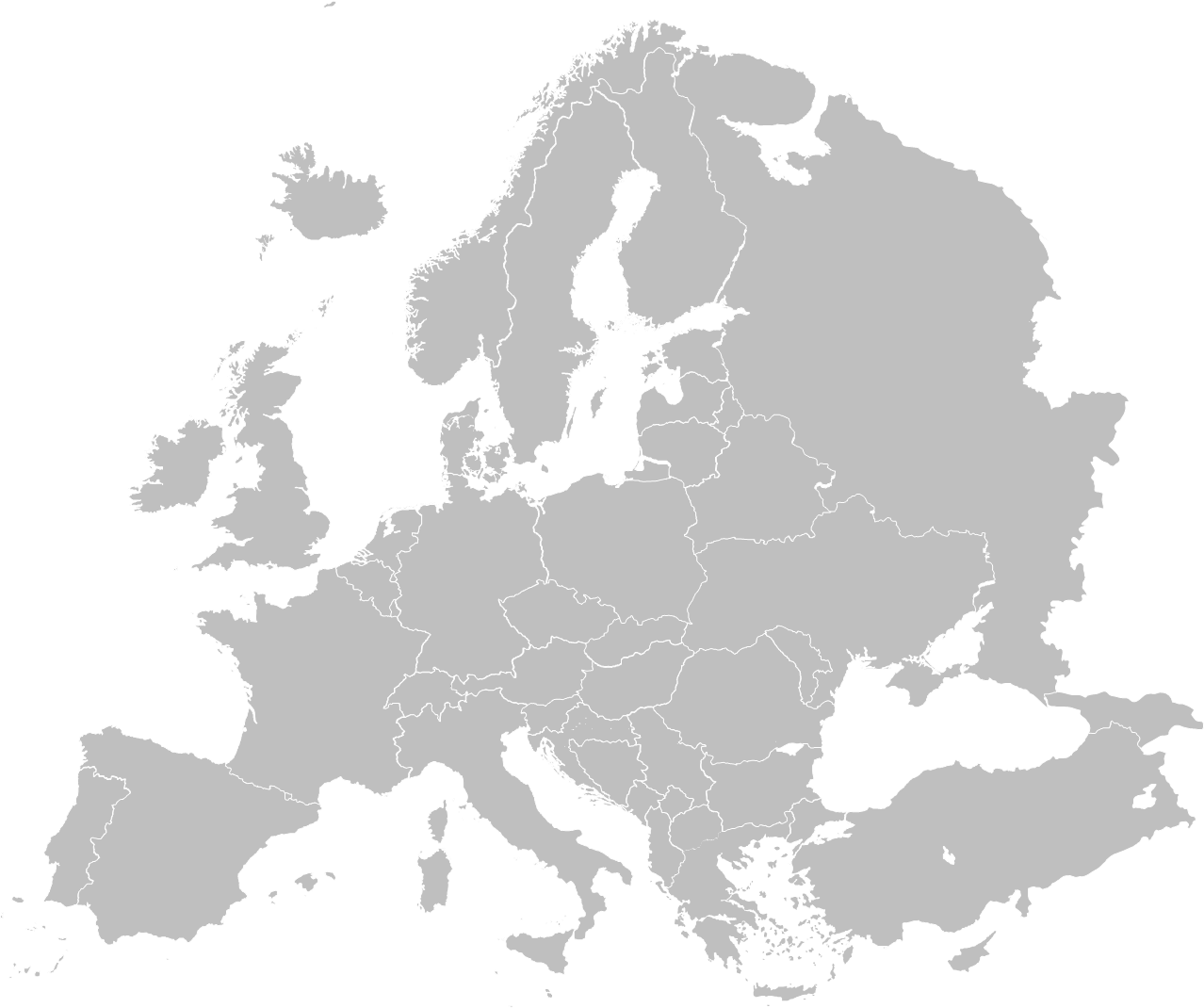 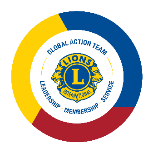 [TITOLO DELLA STORIA]
MD[X]
MD[X]
MD[X]
[NOME DEL RELATORE]
[TITOLO]AC [X]: [NOME AC]
[Speaker Notes: Istruzioni per la linea animata:
Inserisci forma> Curva
	Clicca sul punto iniziale della linea e su tutti i punti lungo il percorso della curva
	Dopo aver fatto clic sul punto finale della linea, premi "Esc" sulla tastiera
Apri il menu Formato per la forma ed effettua le seguenti selezioni:
	Linea continua
	Colore: Personalizzato (175R 30G 45B)
	Larghezza: 2.75pt
	Tipo di trattino: Tratto lungo
	Effetti di forma: Ombreggiatura (offset inferiore)
Passa alla scheda Animazioni, seleziona la linea, quindi clicca sull'animazione "Cancella"
Apri il riquadro Animazioni e inserisci la seguente impostazione per l'animazione:
	Durata:
	Inizia: Con precedente
	Ritardo: 0 secondi
	Durata: 3 secondi (lento)
	Effetto:
	Direzione: Imposta come applicabile alle posizioni del punto di partenza e di arrivo
Seleziona l'etichetta MD nel punto finale della linea (testo giallo)
Nella scheda Animazioni, seleziona "Dissolvenza"
Immettere le seguenti impostazioni nel riquadro Animazioni:
	Durata:
	Inizia: Dopo precedente
	Ritardo: 0 secondi
	Durata: 1 secondo (veloce)]
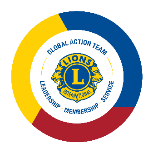 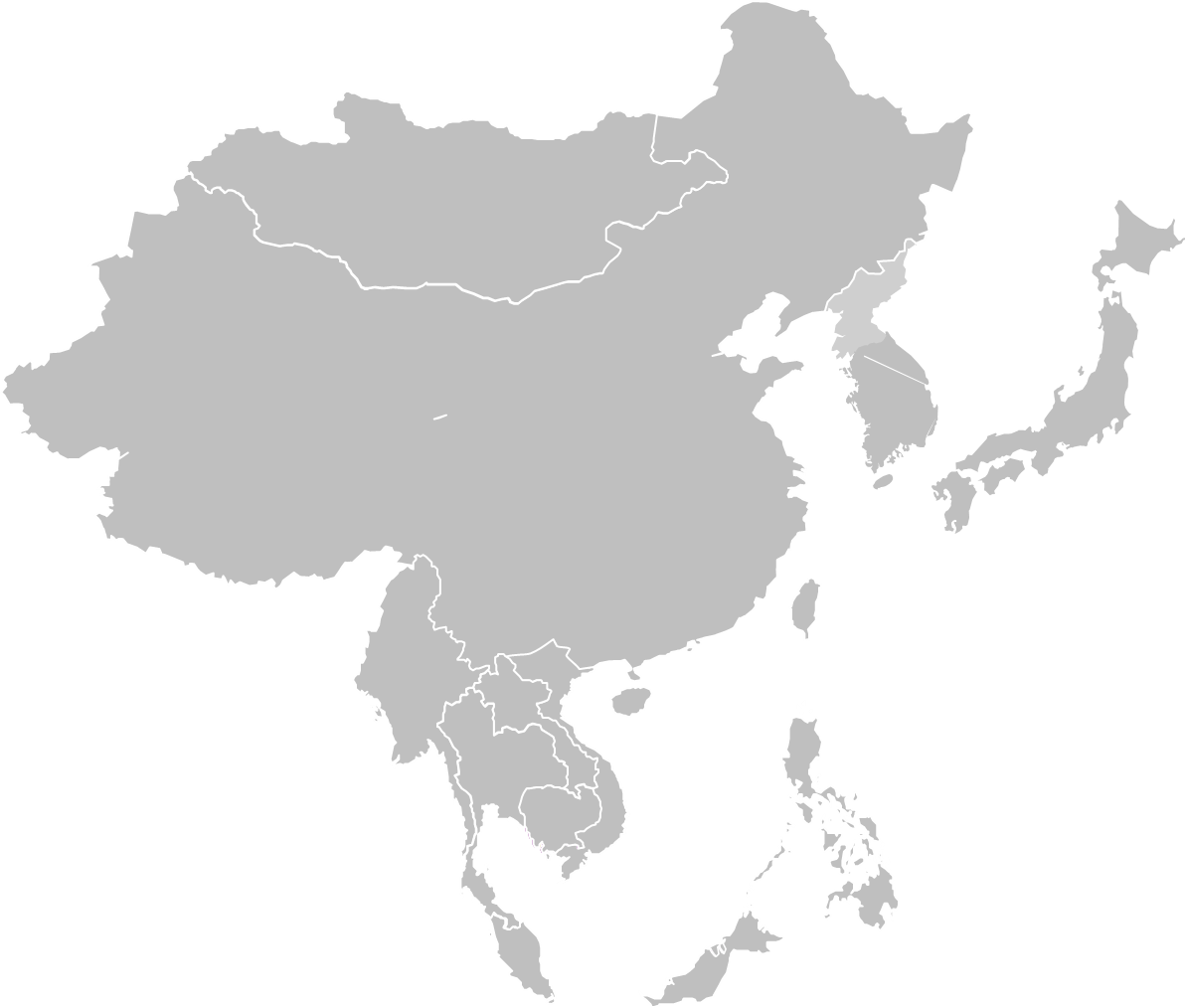 [TITOLO DELLA STORIA]
MD[X]
[NOME DEL RELATORE]
[TITOLO]AC [X]: [NOME AC]
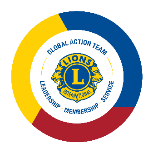 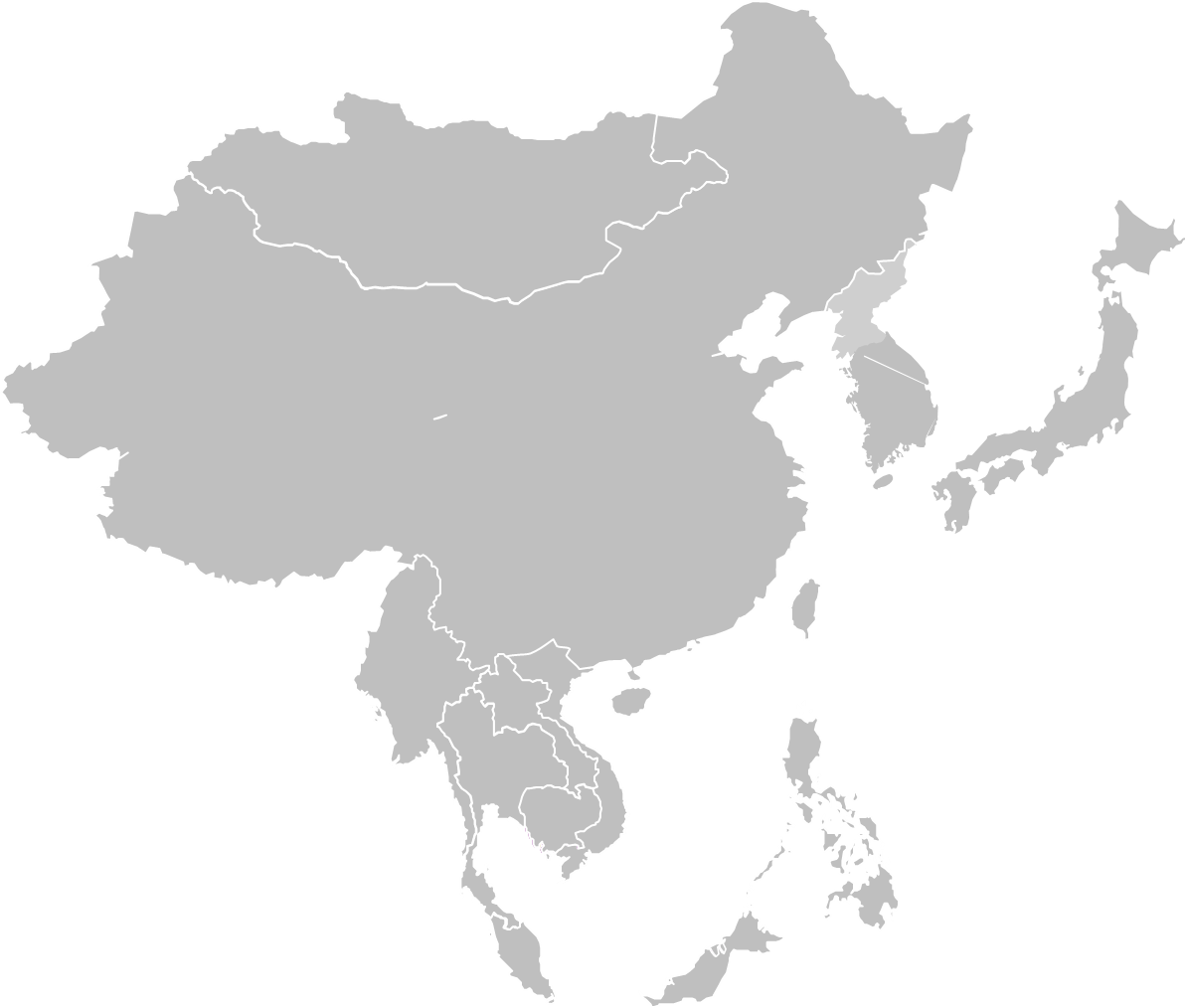 [TITOLO DELLA STORIA]
MD[X]
MD[X]
[NOME DEL RELATORE]
[TITOLO]AC [X]: [NOME AC]
[Speaker Notes: Istruzioni per la linea animata:
Inserisci forma> Curva
	Clicca sul punto iniziale della linea e su tutti i punti lungo il percorso della curva
	Dopo aver cliccato sul punto finale della linea, premi "Esc" sulla tastiera
Apri il menu Formato per la forma ed effettua le seguenti selezioni:
	Linea continua
	Colore: Personalizzato (175R 30G 45B)
	Larghezza: 2.75pt
	Tipo di trattino: Tratto lungo
	Effetti di forma: Ombreggiatura (offset inferiore)
Passa alla scheda Animazioni, seleziona la linea, quindi clicca sull'animazione "Cancella"
Apri il riquadro Animazioni e inserisci la seguente impostazione per l'animazione:
	Durata:
	Inizia: Con precedente
	Ritardo: 0 secondi
	Durata: 3 secondi (lento)
	Effetto:
	Direzione: Imposta come applicabile alle posizioni del punto di partenza e di arrivo
Seleziona l'etichetta MD nel punto finale della linea (testo giallo)
Nella scheda Animazioni, seleziona "Dissolvenza"
Immetti le seguenti impostazioni nel riquadro Animazioni:
	Durata:
	Inizia: Dopo precedente
	Ritardo: 0 secondi
	Durata: 1 secondo (veloce)]
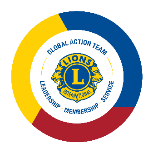 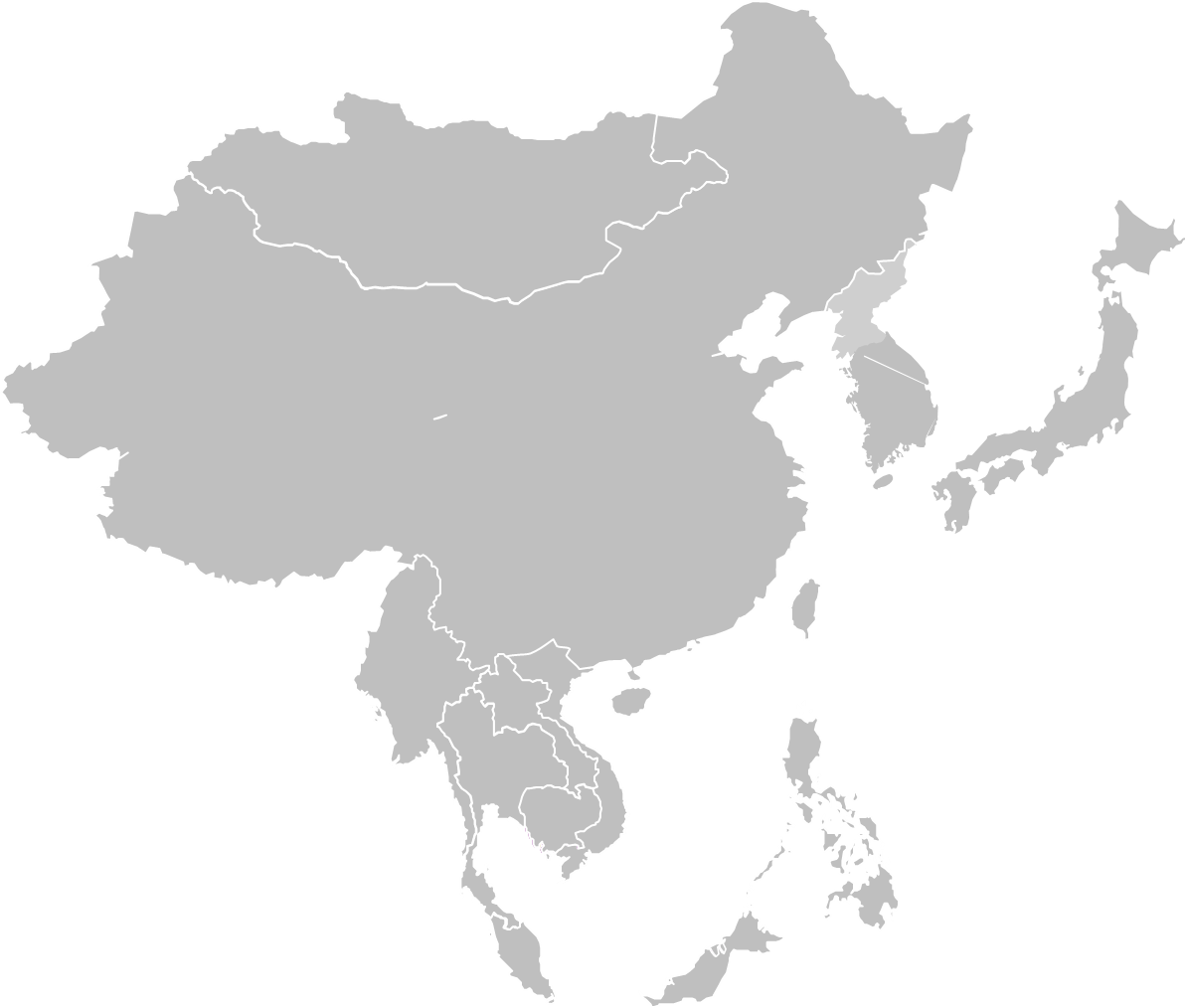 [TITOLO DELLA STORIA]
MD[X]
MD[X]
MD[X]
[NOME DEL RELATORE]
[TITOLO]AC [X]: [NOME AC]
[Speaker Notes: Istruzioni per la linea animata:
Inserisci forma> Curva
	Clicca sul punto iniziale della linea e su tutti i punti lungo il percorso della curva
	Dopo aver fatto clic sul punto finale della linea, premi "Esc" sulla tastiera
Apri il menu Formato per la forma ed effettua le seguenti selezioni:
	Linea continua
	Colore: Personalizzato (175R 30G 45B)
	Larghezza: 2.75pt
	Tipo di trattino: Tratto lungo
	Effetti di forma: Ombreggiatura (offset inferiore)
Passa alla scheda Animazioni, seleziona la linea, quindi clicca sull'animazione "Cancella"
Apri il riquadro Animazioni e inserisci la seguente impostazione per l'animazione:
	Durata:
	Inizia: Con precedente
	Ritardo: 0 secondi
	Durata: 3 secondi (lento)
	Effetto:
	Direzione: Imposta come applicabile alle posizioni del punto di partenza e di arrivo
Seleziona l'etichetta MD nel punto finale della linea (testo giallo)
Nella scheda Animazioni, seleziona "Dissolvenza"
Immettere le seguenti impostazioni nel riquadro Animazioni:
	Durata:
	Inizia: Dopo precedente
	Ritardo: 0 secondi
	Durata: 1 secondo (veloce)]
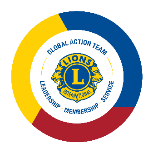 [TITOLO DELLA STORIA]
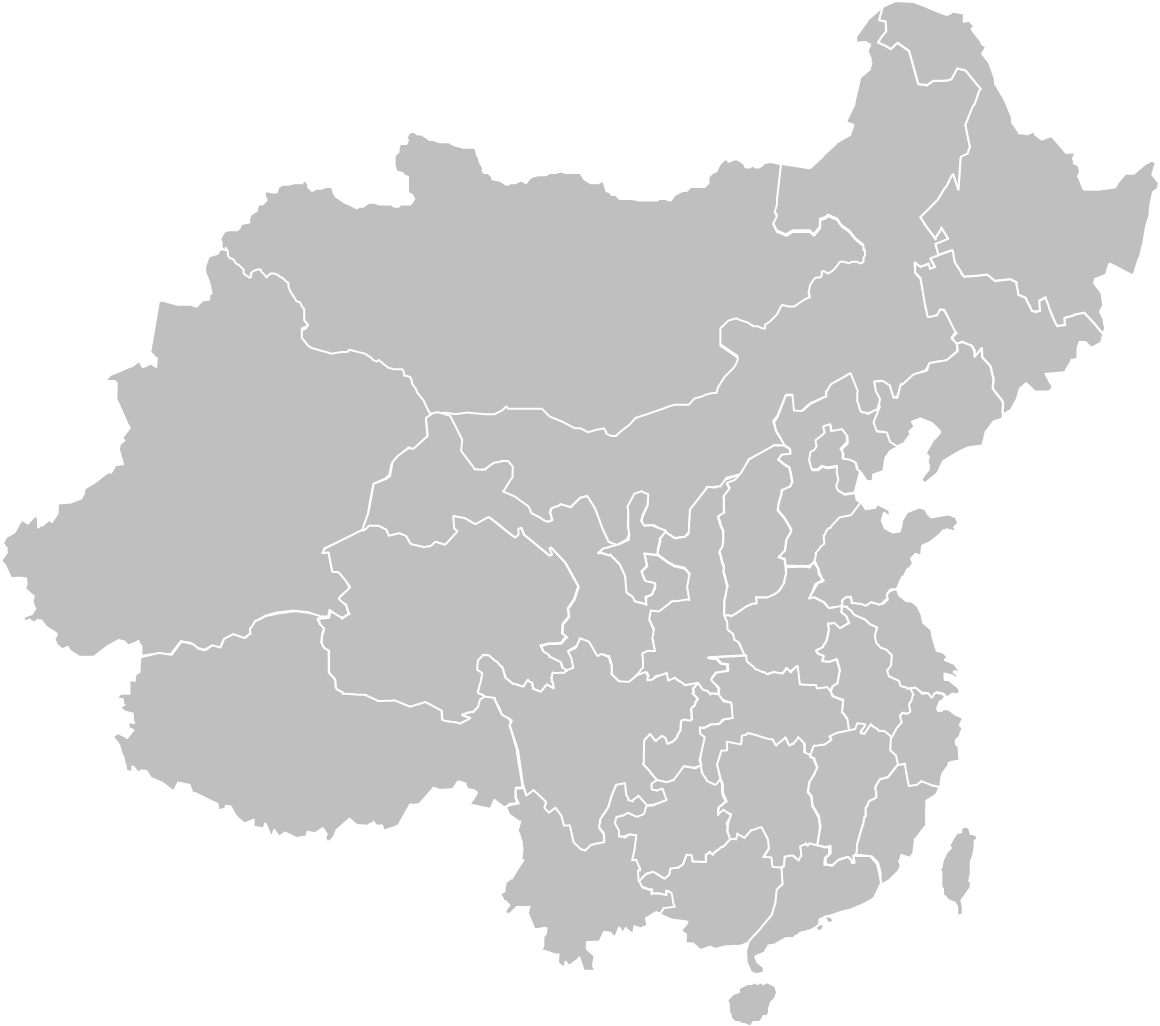 MD[X]
[NOME DEL RELATORE]
[TITOLO]AC [X]: [NOME AC]
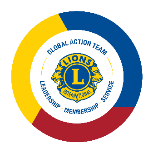 [TITOLO DELLA STORIA]
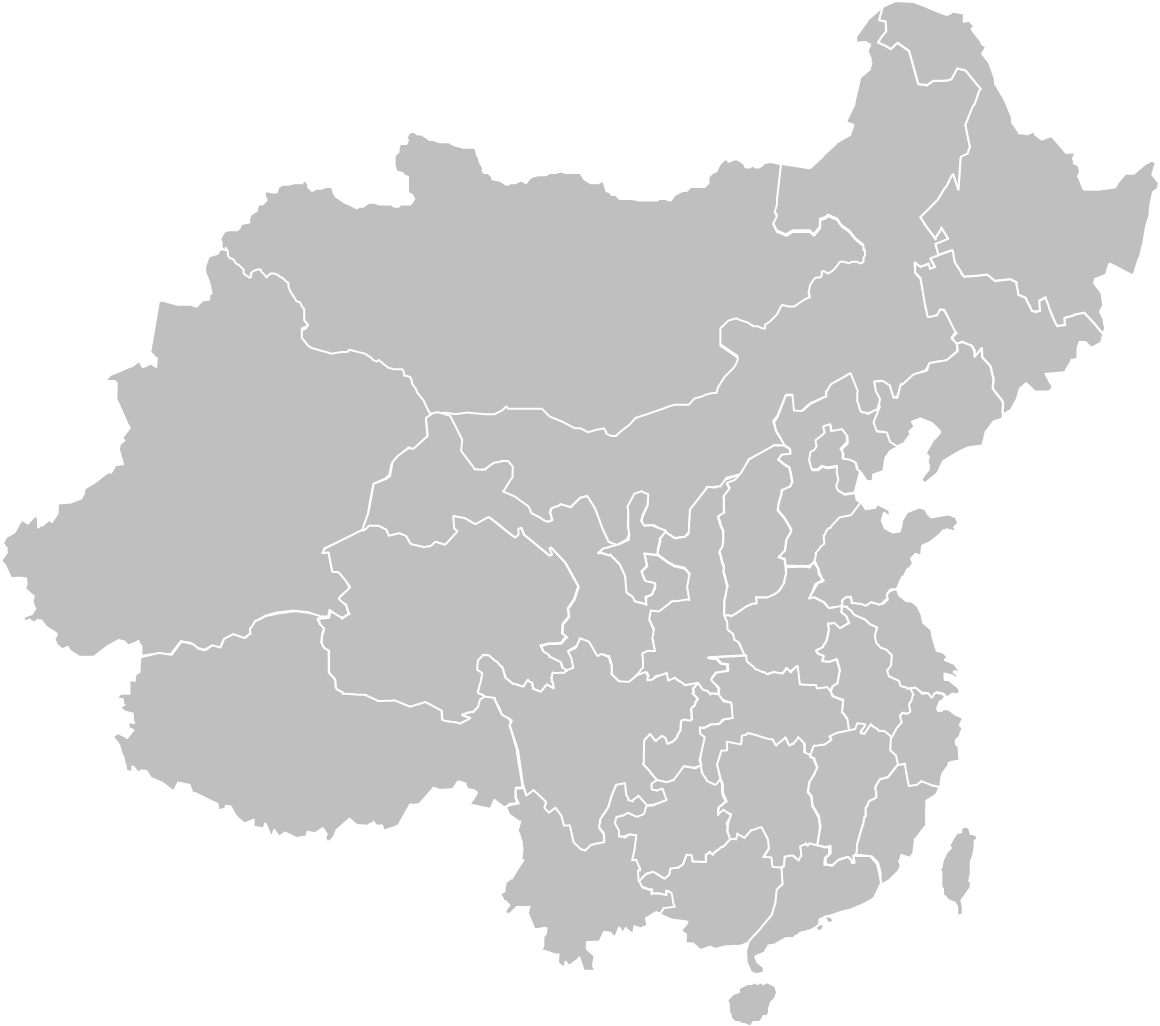 MD[X]
MD[X]
[NOME DEL RELATORE]
[TITOLO]AC [X]: [NOME AC]
[Speaker Notes: Istruzioni per la linea animata:
Inserisci forma> Curva
	Clicca sul punto iniziale della linea e su tutti i punti lungo il percorso della curva
	Dopo aver cliccato sul punto finale della linea, premi "Esc" sulla tastiera
Apri il menu Formato per la forma ed effettua le seguenti selezioni:
	Linea continua
	Colore: Personalizzato (175R 30G 45B)
	Larghezza: 2.75pt
	Tipo di trattino: Tratto lungo
	Effetti di forma: Ombreggiatura (offset inferiore)
Passa alla scheda Animazioni, seleziona la linea, quindi clicca sull'animazione "Cancella"
Apri il riquadro Animazioni e inserisci la seguente impostazione per l'animazione:
	Durata:
	Inizia: Con precedente
	Ritardo: 0 secondi
	Durata: 3 secondi (lento)
	Effetto:
	Direzione: Imposta come applicabile alle posizioni del punto di partenza e di arrivo
Seleziona l'etichetta MD nel punto finale della linea (testo giallo)
Nella scheda Animazioni, seleziona "Dissolvenza"
Immetti le seguenti impostazioni nel riquadro Animazioni:
	Durata:
	Inizia: Dopo precedente
	Ritardo: 0 secondi
	Durata: 1 secondo (veloce)]
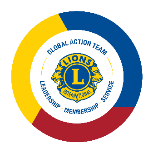 [TITOLO DELLA STORIA]
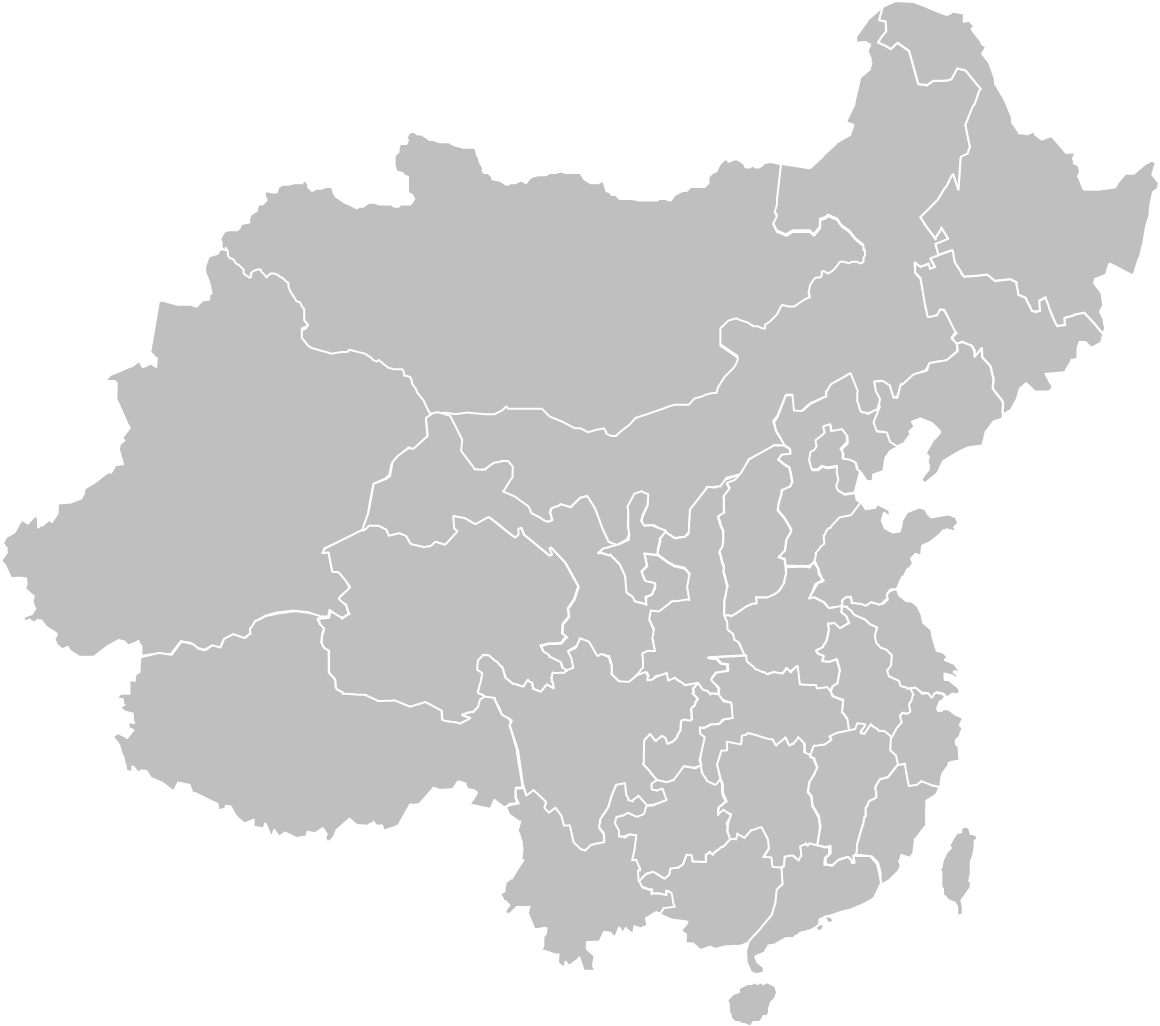 MD[X]
MD[X]
MD[X]
[NOME DEL RELATORE]
[TITOLO]AC [X]: [NOME AC]
[Speaker Notes: Istruzioni per la linea animata:
Inserisci forma> Curva
	Clicca sul punto iniziale della linea e su tutti i punti lungo il percorso della curva
	Dopo aver fatto clic sul punto finale della linea, premi "Esc" sulla tastiera
Apri il menu Formato per la forma ed effettua le seguenti selezioni:
	Linea continua
	Colore: Personalizzato (175R 30G 45B)
	Larghezza: 2.75pt
	Tipo di trattino: Tratto lungo
	Effetti di forma: Ombreggiatura (offset inferiore)
Passa alla scheda Animazioni, seleziona la linea, quindi clicca sull'animazione "Cancella"
Apri il riquadro Animazioni e inserisci la seguente impostazione per l'animazione:
	Durata:
	Inizia: Con precedente
	Ritardo: 0 secondi
	Durata: 3 secondi (lento)
	Effetto:
	Direzione: Imposta come applicabile alle posizioni del punto di partenza e di arrivo
Seleziona l'etichetta MD nel punto finale della linea (testo giallo)
Nella scheda Animazioni, seleziona "Dissolvenza"
Immettere le seguenti impostazioni nel riquadro Animazioni:
	Durata:
	Inizia: Dopo precedente
	Ritardo: 0 secondi
	Durata: 1 secondo (veloce)]
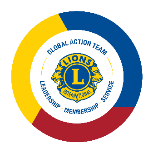 [TITOLO DELLA STORIA]
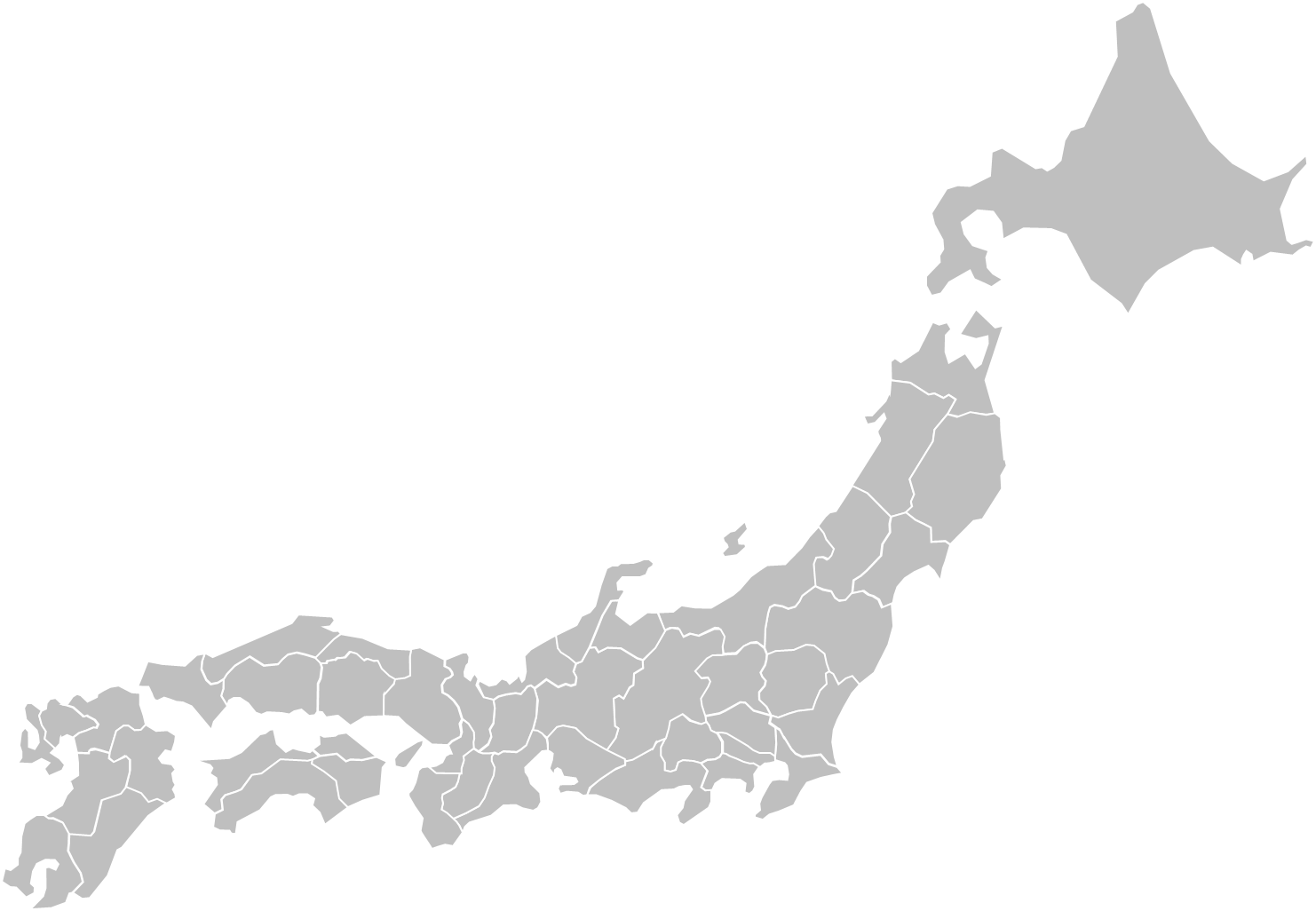 MD[X]
[NOME DEL RELATORE]
[TITOLO]AC [X]: [NOME AC]
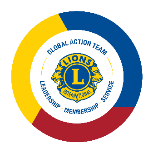 [TITOLO DELLA STORIA]
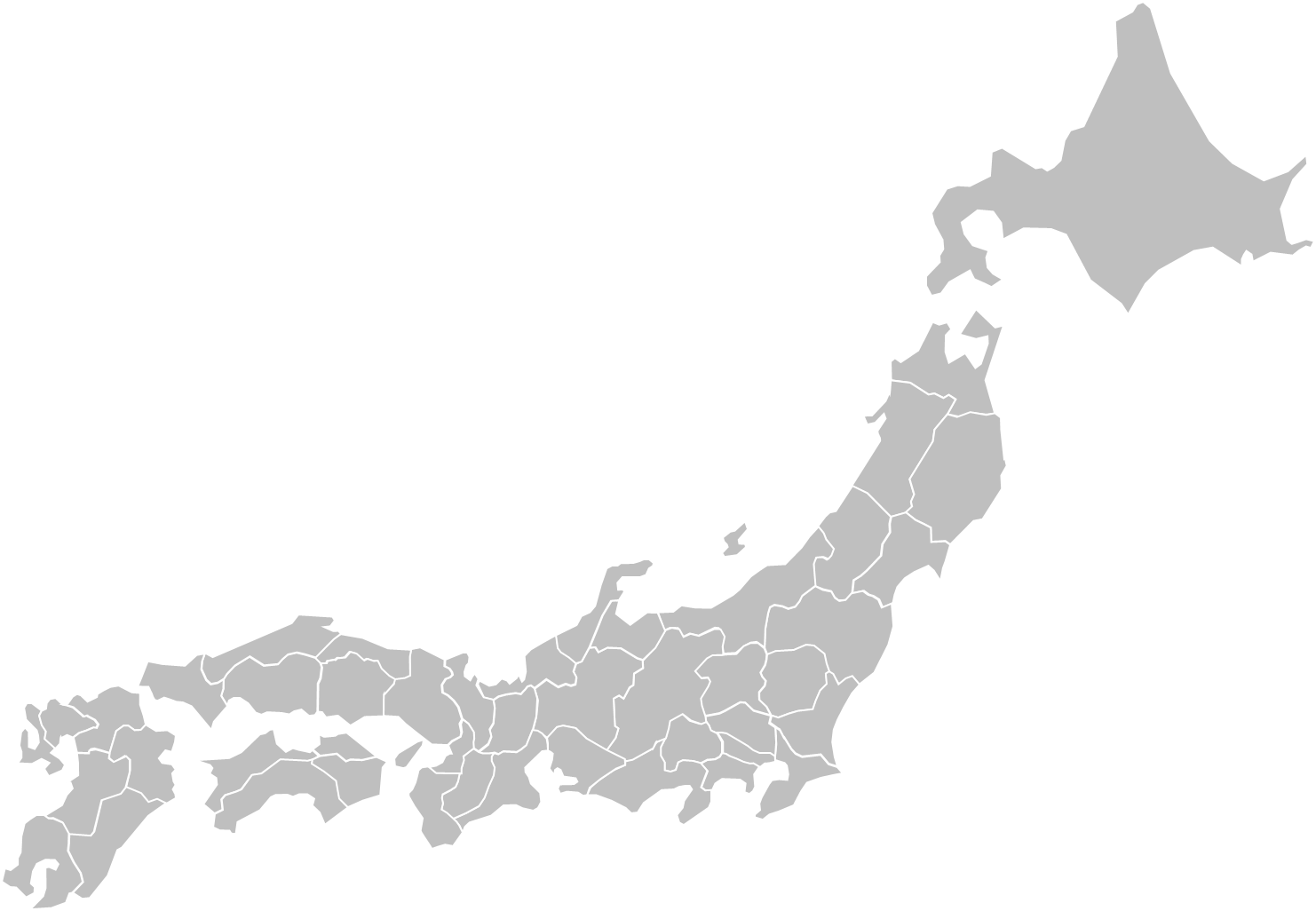 MD[X]
MD[X]
[NOME DEL RELATORE]
[TITOLO]AC [X]: [NOME AC]
[Speaker Notes: Istruzioni per la linea animata:
Inserisci forma> Curva
	Clicca sul punto iniziale della linea e su tutti i punti lungo il percorso della curva
	Dopo aver cliccato sul punto finale della linea, premi "Esc" sulla tastiera
Apri il menu Formato per la forma ed effettua le seguenti selezioni:
	Linea continua
	Colore: Personalizzato (175R 30G 45B)
	Larghezza: 2.75pt
	Tipo di trattino: Tratto lungo
	Effetti di forma: Ombreggiatura (offset inferiore)
Passa alla scheda Animazioni, seleziona la linea, quindi clicca sull'animazione "Cancella"
Apri il riquadro Animazioni e inserisci la seguente impostazione per l'animazione:
	Durata:
	Inizia: Con precedente
	Ritardo: 0 secondi
	Durata: 3 secondi (lento)
	Effetto:
	Direzione: Imposta come applicabile alle posizioni del punto di partenza e di arrivo
Seleziona l'etichetta MD nel punto finale della linea (testo giallo)
Nella scheda Animazioni, seleziona "Dissolvenza"
Immetti le seguenti impostazioni nel riquadro Animazioni:
	Durata:
	Inizia: Dopo precedente
	Ritardo: 0 secondi
	Durata: 1 secondo (veloce)]
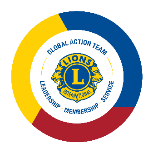 [TITOLO DELLA STORIA]
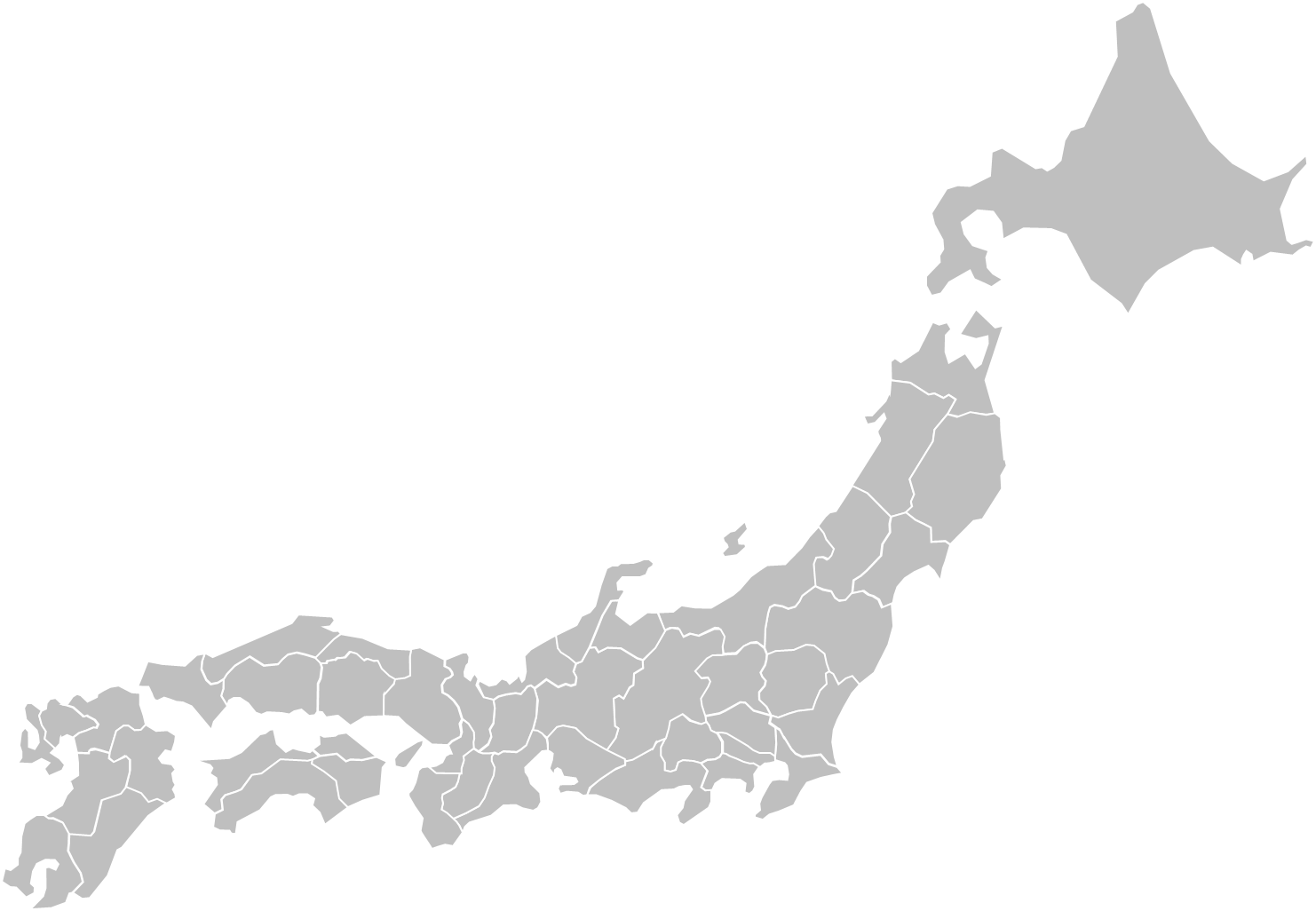 MD[X]
MD[X]
MD[X]
[NOME DEL RELATORE]
[TITOLO]AC [X]: [NOME AC]
[Speaker Notes: Istruzioni per la linea animata:
Inserisci forma> Curva
	Clicca sul punto iniziale della linea e su tutti i punti lungo il percorso della curva
	Dopo aver fatto clic sul punto finale della linea, premi "Esc" sulla tastiera
Apri il menu Formato per la forma ed effettua le seguenti selezioni:
	Linea continua
	Colore: Personalizzato (175R 30G 45B)
	Larghezza: 2.75pt
	Tipo di trattino: Tratto lungo
	Effetti di forma: Ombreggiatura (offset inferiore)
Passa alla scheda Animazioni, seleziona la linea, quindi clicca sull'animazione "Cancella"
Apri il riquadro Animazioni e inserisci la seguente impostazione per l'animazione:
	Durata:
	Inizia: Con precedente
	Ritardo: 0 secondi
	Durata: 3 secondi (lento)
	Effetto:
	Direzione: Imposta come applicabile alle posizioni del punto di partenza e di arrivo
Seleziona l'etichetta MD nel punto finale della linea (testo giallo)
Nella scheda Animazioni, seleziona "Dissolvenza"
Immettere le seguenti impostazioni nel riquadro Animazioni:
	Durata:
	Inizia: Dopo precedente
	Ritardo: 0 secondi
	Durata: 1 secondo (veloce)]
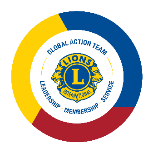 [TITOLO DELLA STORIA]
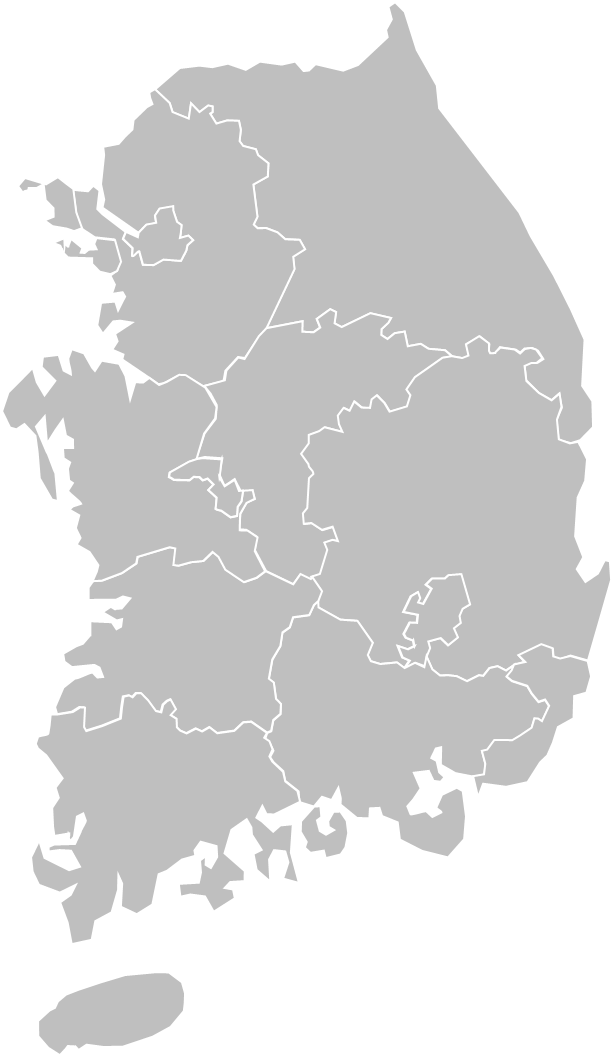 MD[X]
[NOME DEL RELATORE]
[TITOLO]AC [X]: [NOME AC]
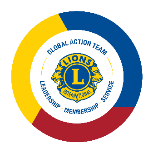 [TITOLO DELLA STORIA]
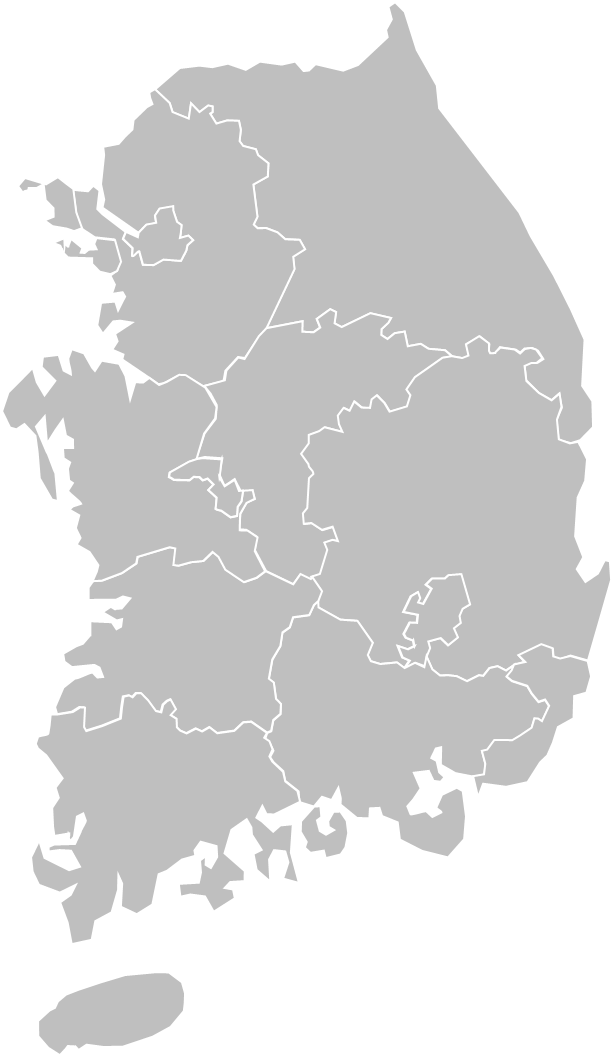 MD[X]
MD[X]
[NOME DEL RELATORE]
[TITOLO]AC [X]: [NOME AC]
[Speaker Notes: Istruzioni per la linea animata:
Inserisci forma> Curva
	Clicca sul punto iniziale della linea e su tutti i punti lungo il percorso della curva
	Dopo aver cliccato sul punto finale della linea, premi "Esc" sulla tastiera
Apri il menu Formato per la forma ed effettua le seguenti selezioni:
	Linea continua
	Colore: Personalizzato (175R 30G 45B)
	Larghezza: 2.75pt
	Tipo di trattino: Tratto lungo
	Effetti di forma: Ombreggiatura (offset inferiore)
Passa alla scheda Animazioni, seleziona la linea, quindi clicca sull'animazione "Cancella"
Apri il riquadro Animazioni e inserisci la seguente impostazione per l'animazione:
	Durata:
	Inizia: Con precedente
	Ritardo: 0 secondi
	Durata: 3 secondi (lento)
	Effetto:
	Direzione: Imposta come applicabile alle posizioni del punto di partenza e di arrivo
Seleziona l'etichetta MD nel punto finale della linea (testo giallo)
Nella scheda Animazioni, seleziona "Dissolvenza"
Immetti le seguenti impostazioni nel riquadro Animazioni:
	Durata:
	Inizia: Dopo precedente
	Ritardo: 0 secondi
	Durata: 1 secondo (veloce)]
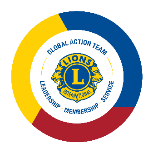 [TITOLO DELLA STORIA]
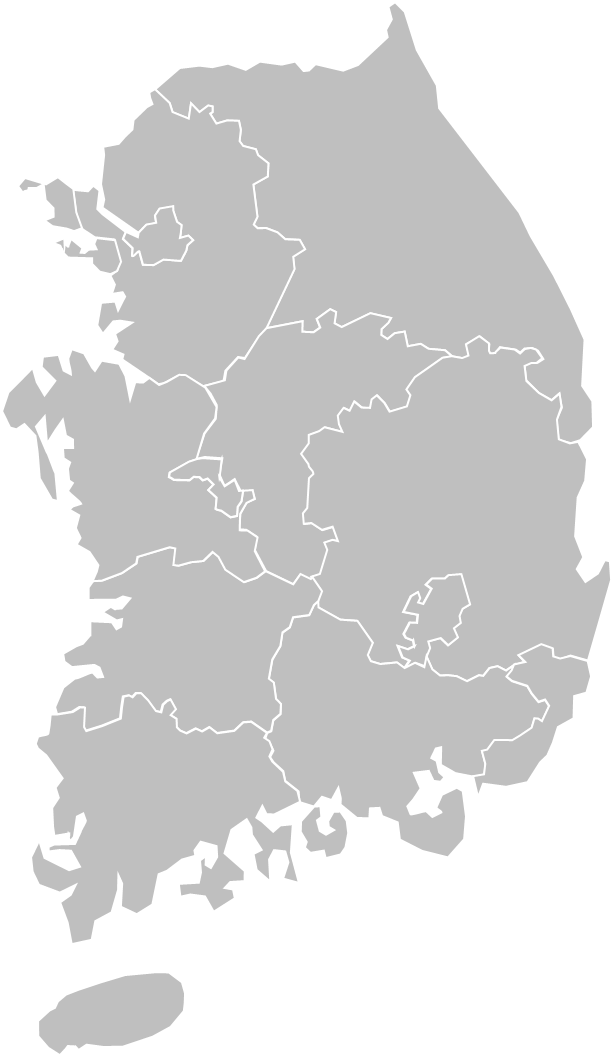 MD[X]
MD[X]
MD[X]
[NOME DEL RELATORE]
[TITOLO]AC [X]: [NOME AC]
[Speaker Notes: Istruzioni per la linea animata:
Inserisci forma> Curva
	Clicca sul punto iniziale della linea e su tutti i punti lungo il percorso della curva
	Dopo aver fatto clic sul punto finale della linea, premi "Esc" sulla tastiera
Apri il menu Formato per la forma ed effettua le seguenti selezioni:
	Linea continua
	Colore: Personalizzato (175R 30G 45B)
	Larghezza: 2.75pt
	Tipo di trattino: Tratto lungo
	Effetti di forma: Ombreggiatura (offset inferiore)
Passa alla scheda Animazioni, seleziona la linea, quindi clicca sull'animazione "Cancella"
Apri il riquadro Animazioni e inserisci la seguente impostazione per l'animazione:
	Durata:
	Inizia: Con precedente
	Ritardo: 0 secondi
	Durata: 3 secondi (lento)
	Effetto:
	Direzione: Imposta come applicabile alle posizioni del punto di partenza e di arrivo
Seleziona l'etichetta MD nel punto finale della linea (testo giallo)
Nella scheda Animazioni, seleziona "Dissolvenza"
Immettere le seguenti impostazioni nel riquadro Animazioni:
	Durata:
	Inizia: Dopo precedente
	Ritardo: 0 secondi
	Durata: 1 secondo (veloce)]
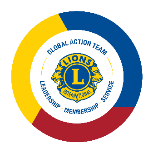 [TITOLO DELLA STORIA]
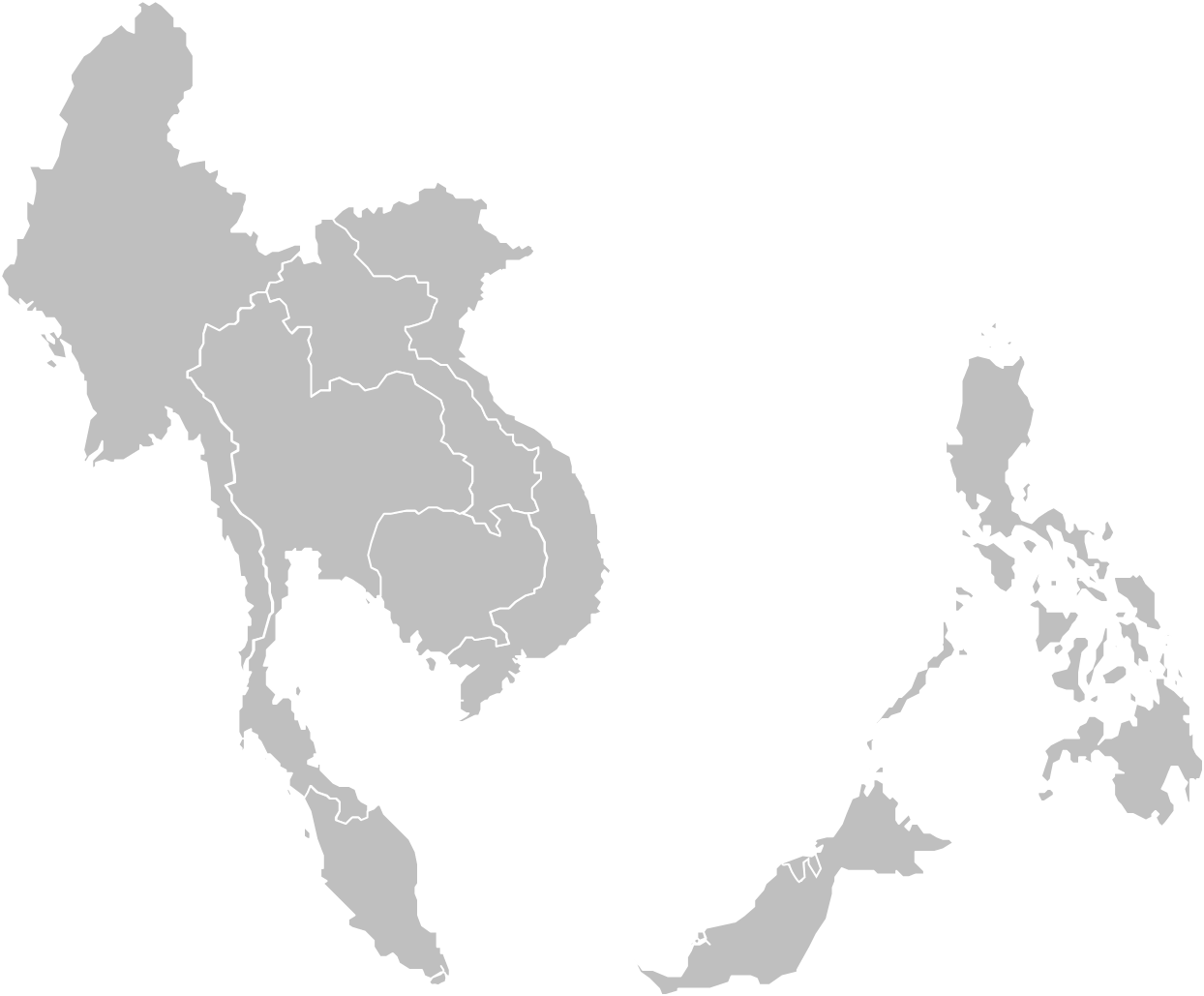 MD[X]
[NOME DEL RELATORE]
[TITOLO]AC [X]: [NOME AC]
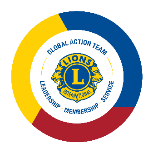 [TITOLO DELLA STORIA]
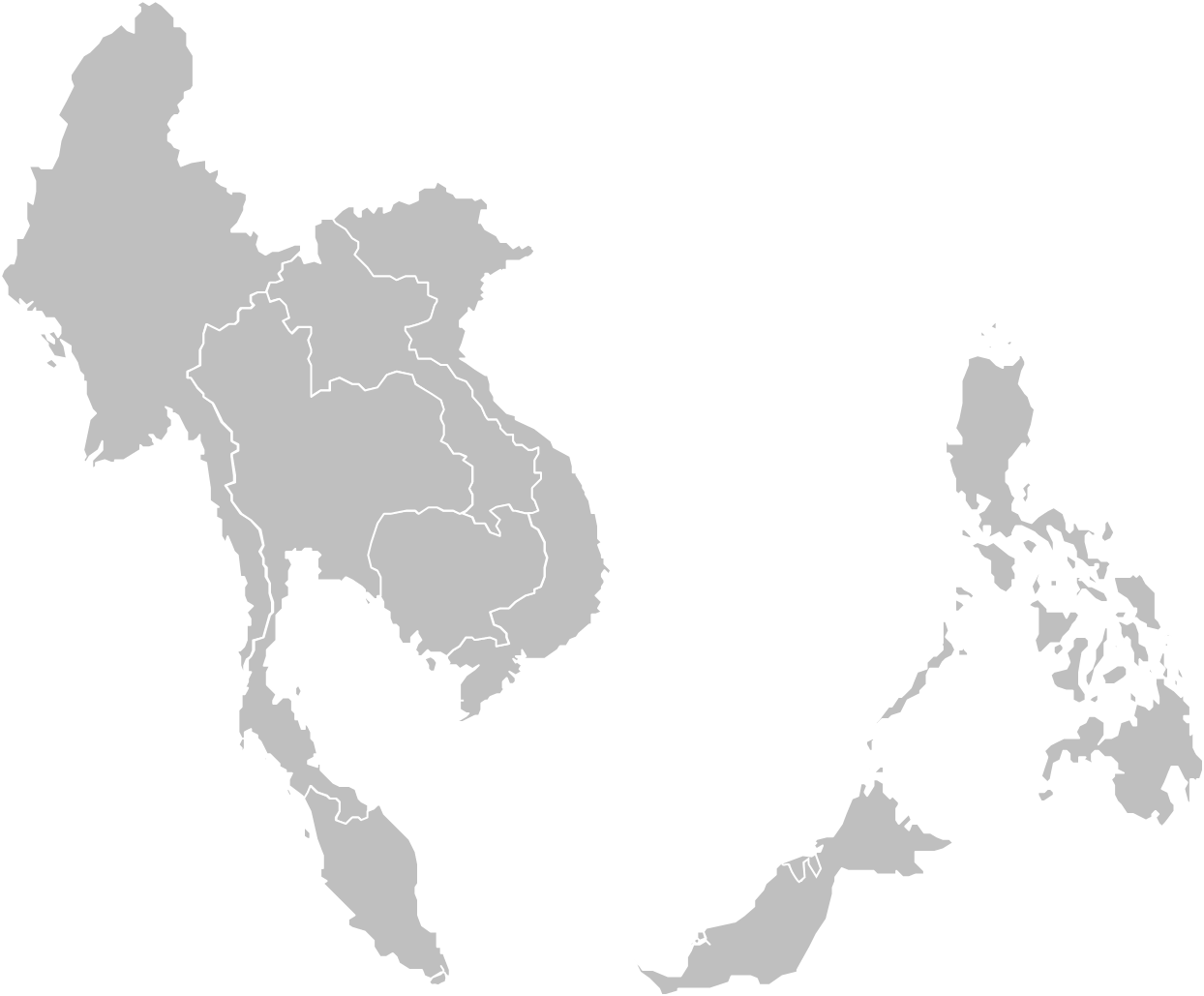 MD[X]
MD[X]
[NOME DEL RELATORE]
[TITOLO]AC [X]: [NOME AC]
[Speaker Notes: Istruzioni per la linea animata:
Inserisci forma> Curva
	Clicca sul punto iniziale della linea e su tutti i punti lungo il percorso della curva
	Dopo aver cliccato sul punto finale della linea, premi "Esc" sulla tastiera
Apri il menu Formato per la forma ed effettua le seguenti selezioni:
	Linea continua
	Colore: Personalizzato (175R 30G 45B)
	Larghezza: 2.75pt
	Tipo di trattino: Tratto lungo
	Effetti di forma: Ombreggiatura (offset inferiore)
Passa alla scheda Animazioni, seleziona la linea, quindi clicca sull'animazione "Cancella"
Apri il riquadro Animazioni e inserisci la seguente impostazione per l'animazione:
	Durata:
	Inizia: Con precedente
	Ritardo: 0 secondi
	Durata: 3 secondi (lento)
	Effetto:
	Direzione: Imposta come applicabile alle posizioni del punto di partenza e di arrivo
Seleziona l'etichetta MD nel punto finale della linea (testo giallo)
Nella scheda Animazioni, seleziona "Dissolvenza"
Immetti le seguenti impostazioni nel riquadro Animazioni:
	Durata:
	Inizia: Dopo precedente
	Ritardo: 0 secondi
	Durata: 1 secondo (veloce)]
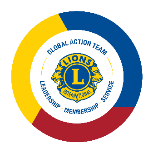 [TITOLO DELLA STORIA]
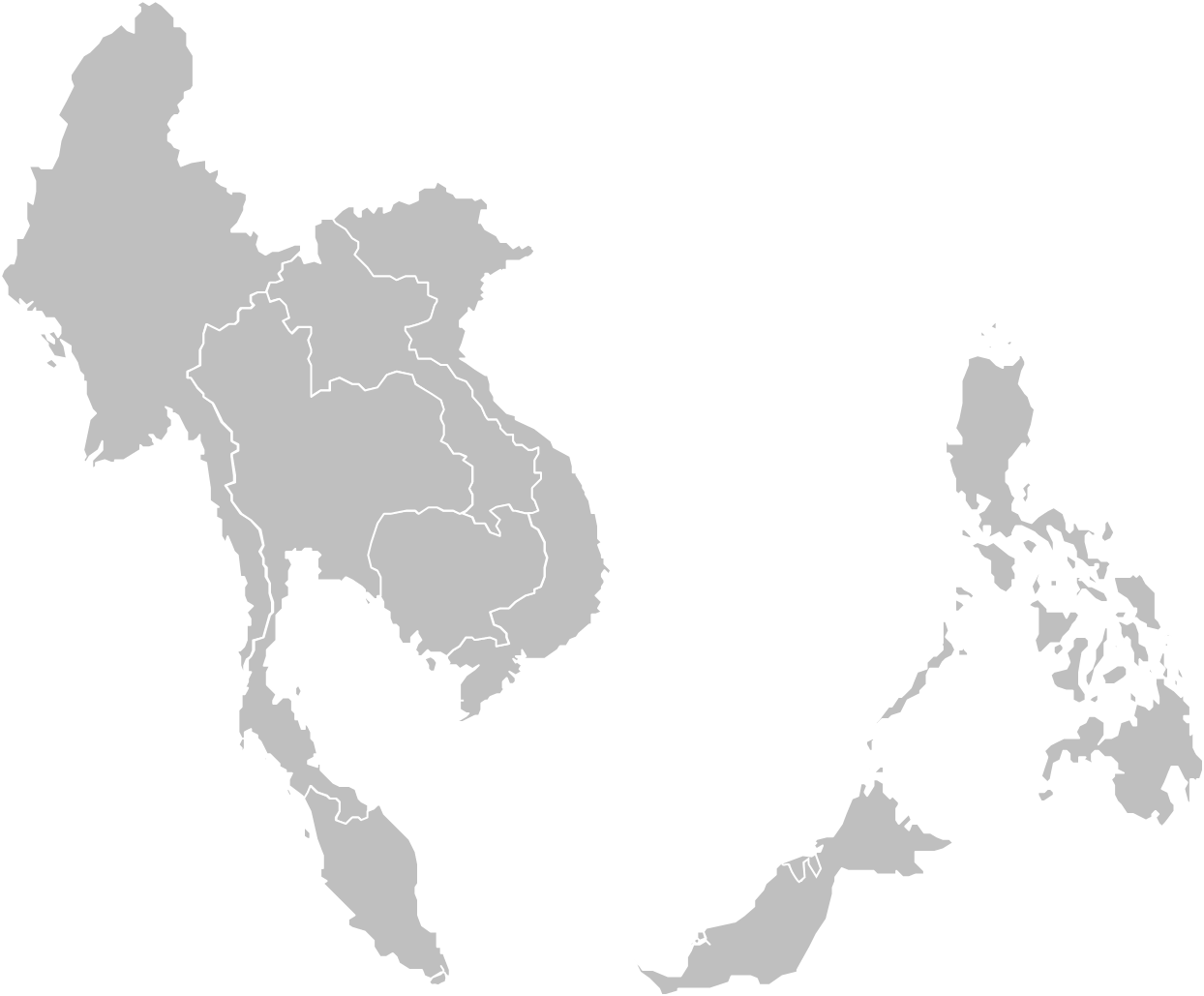 MD[X]
MD[X]
MD[X]
[NOME DEL RELATORE]
[TITOLO]AC [X]: [NOME AC]
[Speaker Notes: Istruzioni per la linea animata:
Inserisci forma> Curva
	Clicca sul punto iniziale della linea e su tutti i punti lungo il percorso della curva
	Dopo aver fatto clic sul punto finale della linea, premi "Esc" sulla tastiera
Apri il menu Formato per la forma ed effettua le seguenti selezioni:
	Linea continua
	Colore: Personalizzato (175R 30G 45B)
	Larghezza: 2.75pt
	Tipo di trattino: Tratto lungo
	Effetti di forma: Ombreggiatura (offset inferiore)
Passa alla scheda Animazioni, seleziona la linea, quindi clicca sull'animazione "Cancella"
Apri il riquadro Animazioni e inserisci la seguente impostazione per l'animazione:
	Durata:
	Inizia: Con precedente
	Ritardo: 0 secondi
	Durata: 3 secondi (lento)
	Effetto:
	Direzione: Imposta come applicabile alle posizioni del punto di partenza e di arrivo
Seleziona l'etichetta MD nel punto finale della linea (testo giallo)
Nella scheda Animazioni, seleziona "Dissolvenza"
Immettere le seguenti impostazioni nel riquadro Animazioni:
	Durata:
	Inizia: Dopo precedente
	Ritardo: 0 secondi
	Durata: 1 secondo (veloce)]
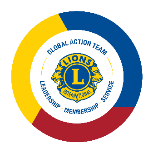 [TITOLO DELLA STORIA]
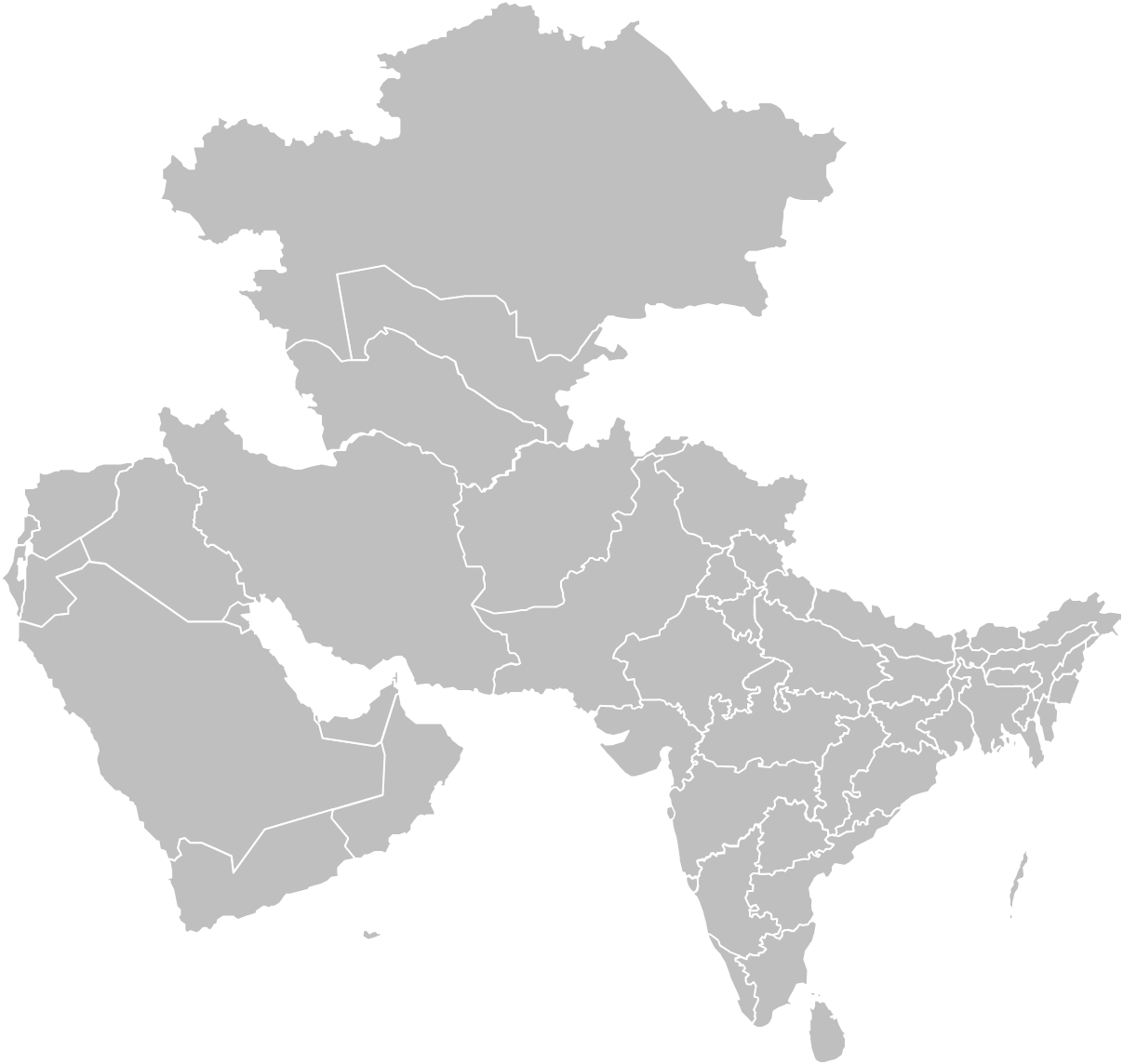 MD[X]
[NOME DEL RELATORE]
[TITOLO]AC [X]: [NOME AC]
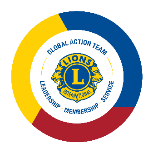 [TITOLO DELLA STORIA]
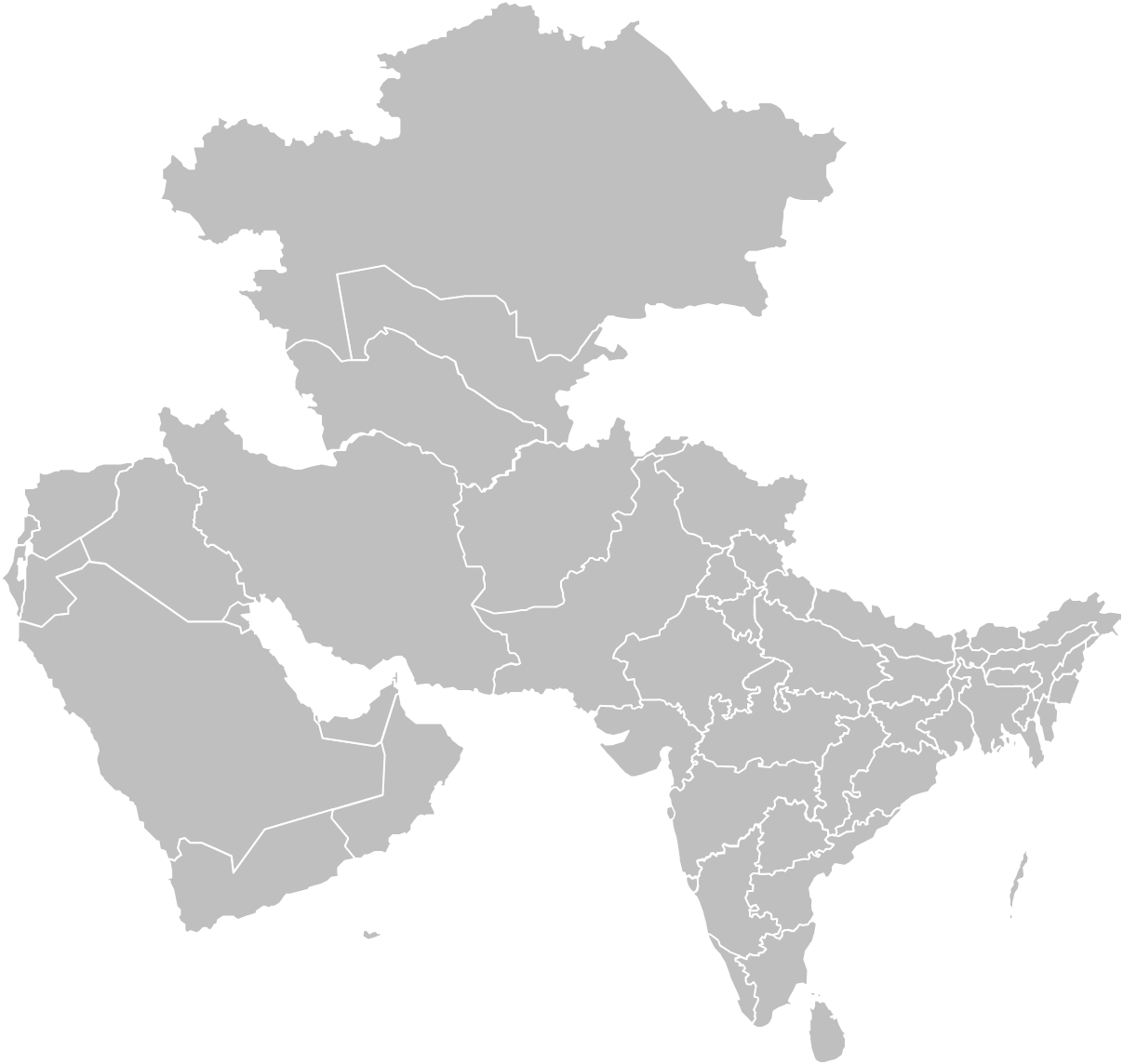 MD[X]
MD[X]
[NOME DEL RELATORE]
[TITOLO]AC [X]: [NOME AC]
[Speaker Notes: Istruzioni per la linea animata:
Inserisci forma> Curva
	Clicca sul punto iniziale della linea e su tutti i punti lungo il percorso della curva
	Dopo aver cliccato sul punto finale della linea, premi "Esc" sulla tastiera
Apri il menu Formato per la forma ed effettua le seguenti selezioni:
	Linea continua
	Colore: Personalizzato (175R 30G 45B)
	Larghezza: 2.75pt
	Tipo di trattino: Tratto lungo
	Effetti di forma: Ombreggiatura (offset inferiore)
Passa alla scheda Animazioni, seleziona la linea, quindi clicca sull'animazione "Cancella"
Apri il riquadro Animazioni e inserisci la seguente impostazione per l'animazione:
	Durata:
	Inizia: Con precedente
	Ritardo: 0 secondi
	Durata: 3 secondi (lento)
	Effetto:
	Direzione: Imposta come applicabile alle posizioni del punto di partenza e di arrivo
Seleziona l'etichetta MD nel punto finale della linea (testo giallo)
Nella scheda Animazioni, seleziona "Dissolvenza"
Immetti le seguenti impostazioni nel riquadro Animazioni:
	Durata:
	Inizia: Dopo precedente
	Ritardo: 0 secondi
	Durata: 1 secondo (veloce)]
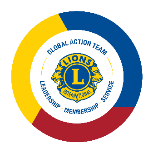 [TITOLO DELLA STORIA]
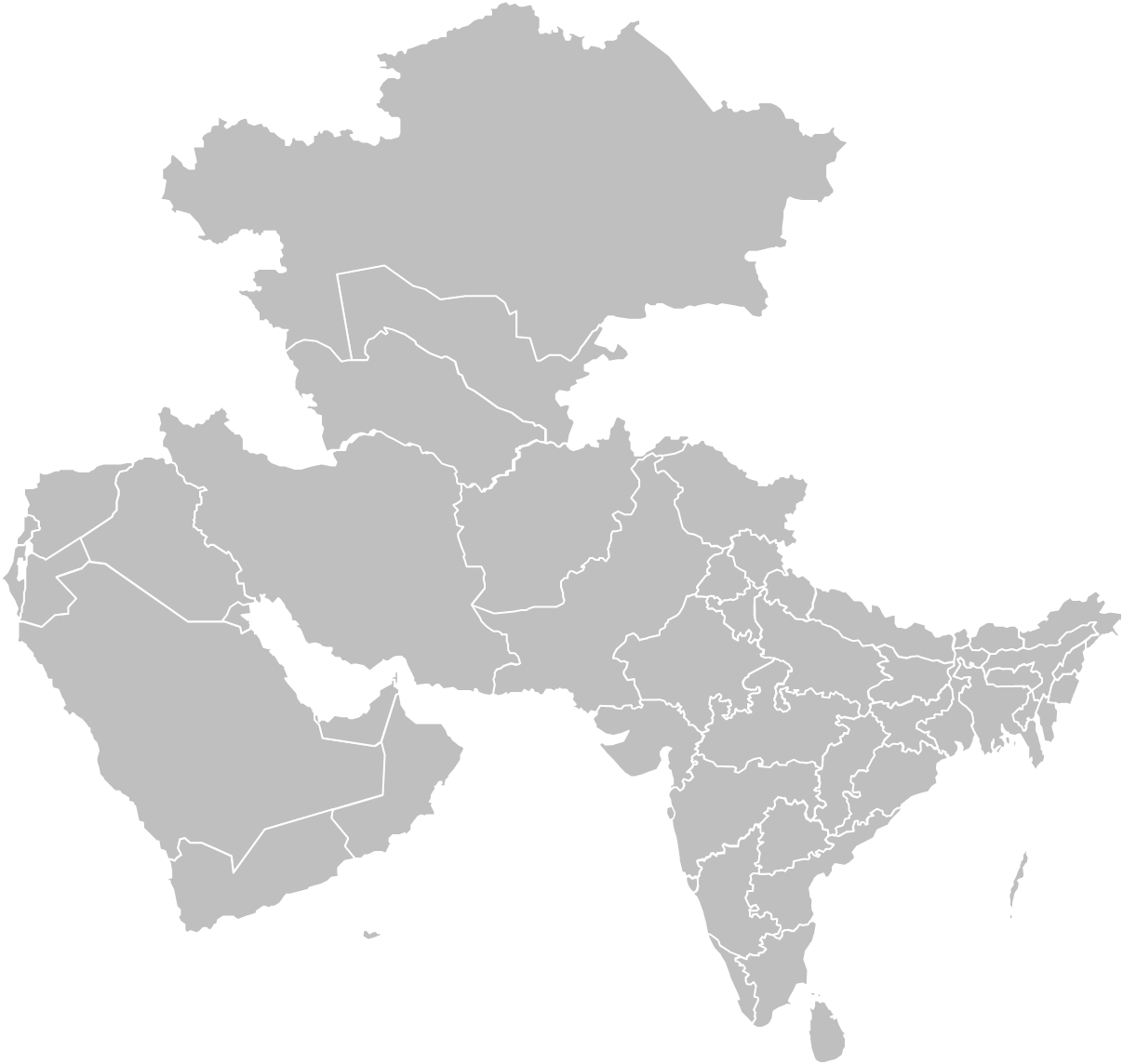 MD[X]
MD[X]
MD[X]
[NOME DEL RELATORE]
[TITOLO]AC [X]: [NOME AC]
[Speaker Notes: Istruzioni per la linea animata:
Inserisci forma> Curva
	Clicca sul punto iniziale della linea e su tutti i punti lungo il percorso della curva
	Dopo aver fatto clic sul punto finale della linea, premi "Esc" sulla tastiera
Apri il menu Formato per la forma ed effettua le seguenti selezioni:
	Linea continua
	Colore: Personalizzato (175R 30G 45B)
	Larghezza: 2.75pt
	Tipo di trattino: Tratto lungo
	Effetti di forma: Ombreggiatura (offset inferiore)
Passa alla scheda Animazioni, seleziona la linea, quindi clicca sull'animazione "Cancella"
Apri il riquadro Animazioni e inserisci la seguente impostazione per l'animazione:
	Durata:
	Inizia: Con precedente
	Ritardo: 0 secondi
	Durata: 3 secondi (lento)
	Effetto:
	Direzione: Imposta come applicabile alle posizioni del punto di partenza e di arrivo
Seleziona l'etichetta MD nel punto finale della linea (testo giallo)
Nella scheda Animazioni, seleziona "Dissolvenza"
Immettere le seguenti impostazioni nel riquadro Animazioni:
	Durata:
	Inizia: Dopo precedente
	Ritardo: 0 secondi
	Durata: 1 secondo (veloce)]
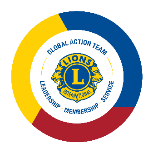 [TITOLO DELLA STORIA]
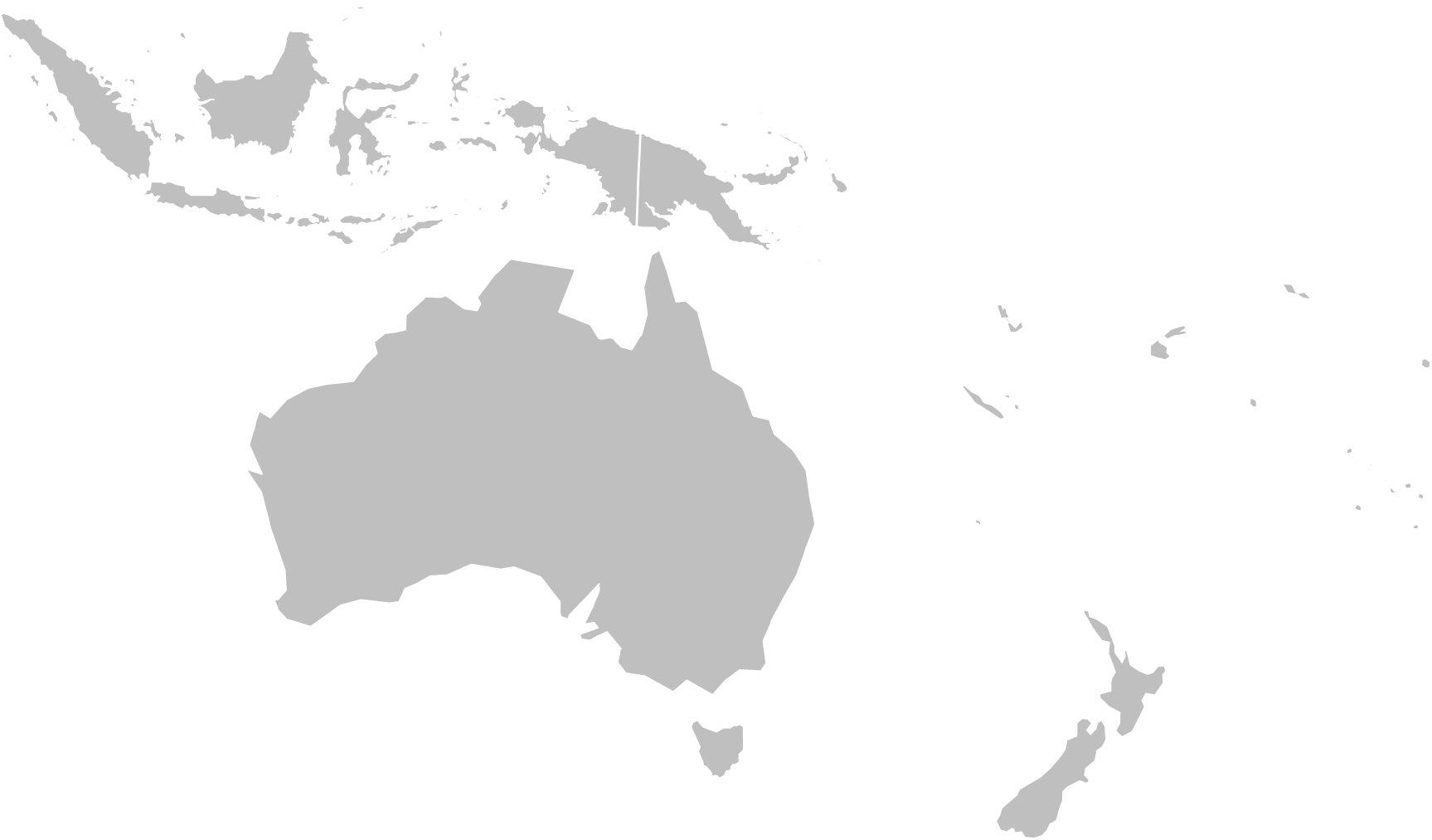 MD[X]
[NOME DEL RELATORE]
[TITOLO]AC [X]: [NOME AC]
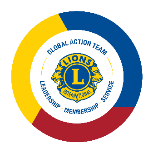 [TITOLO DELLA STORIA]
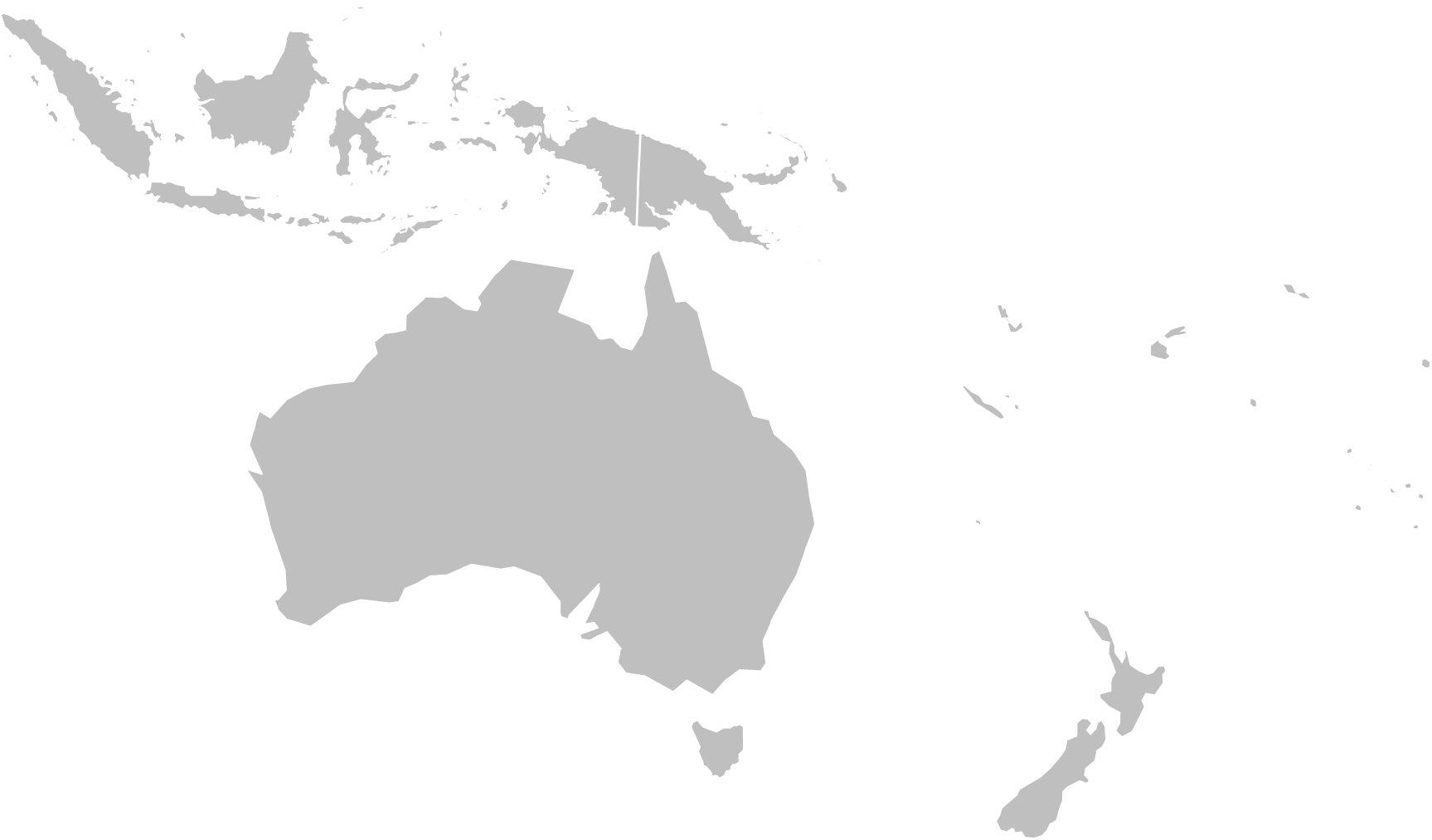 MD[X]
MD[X]
[NOME DEL RELATORE]
[TITOLO]AC [X]: [NOME AC]
[Speaker Notes: Istruzioni per la linea animata:
Inserisci forma> Curva
	Clicca sul punto iniziale della linea e su tutti i punti lungo il percorso della curva
	Dopo aver cliccato sul punto finale della linea, premi "Esc" sulla tastiera
Apri il menu Formato per la forma ed effettua le seguenti selezioni:
	Linea continua
	Colore: Personalizzato (175R 30G 45B)
	Larghezza: 2.75pt
	Tipo di trattino: Tratto lungo
	Effetti di forma: Ombreggiatura (offset inferiore)
Passa alla scheda Animazioni, seleziona la linea, quindi clicca sull'animazione "Cancella"
Apri il riquadro Animazioni e inserisci la seguente impostazione per l'animazione:
	Durata:
	Inizia: Con precedente
	Ritardo: 0 secondi
	Durata: 3 secondi (lento)
	Effetto:
	Direzione: Imposta come applicabile alle posizioni del punto di partenza e di arrivo
Seleziona l'etichetta MD nel punto finale della linea (testo giallo)
Nella scheda Animazioni, seleziona "Dissolvenza"
Immetti le seguenti impostazioni nel riquadro Animazioni:
	Durata:
	Inizia: Dopo precedente
	Ritardo: 0 secondi
	Durata: 1 secondo (veloce)]
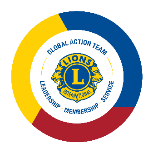 [TITOLO DELLA STORIA]
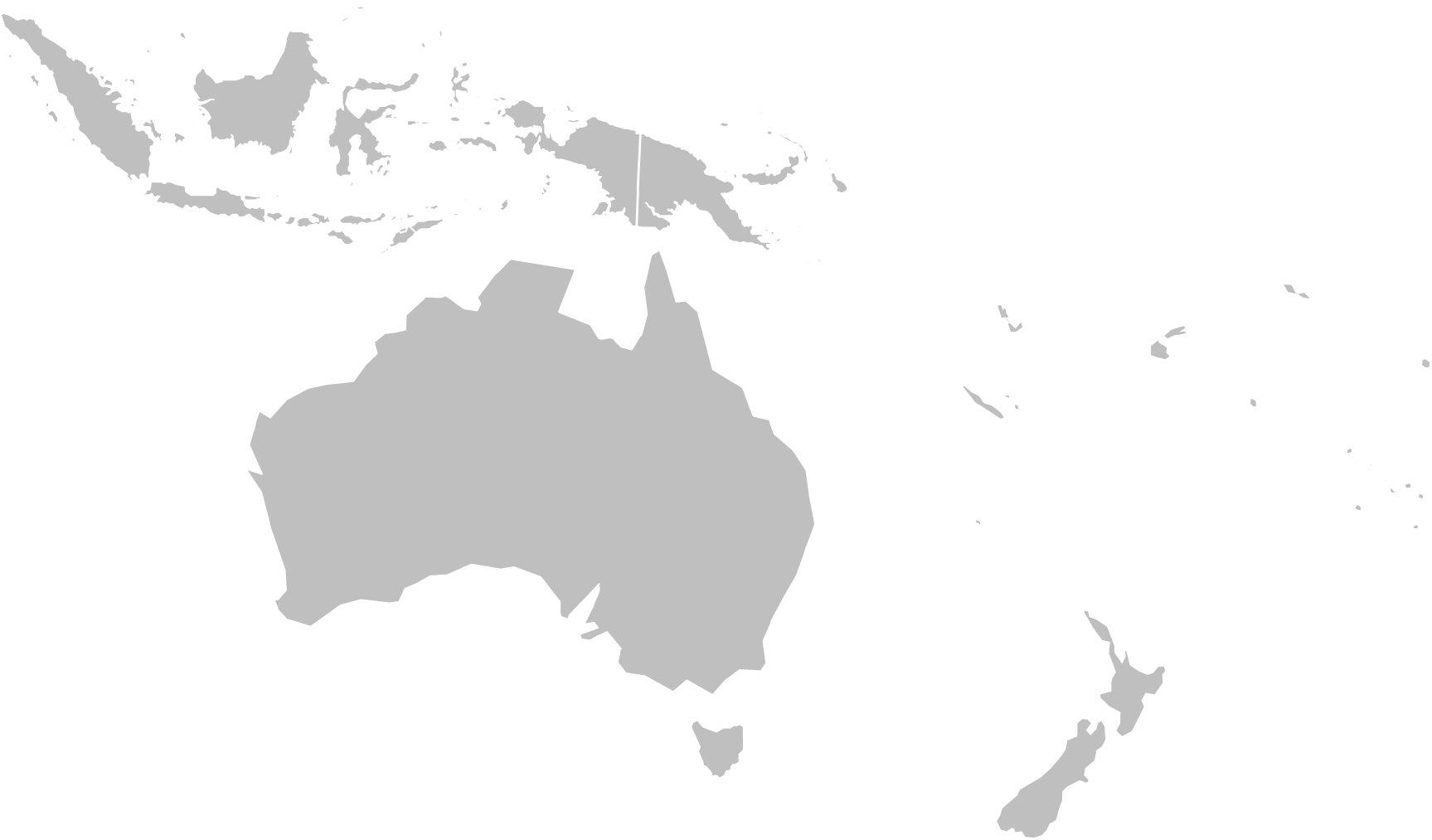 MD[X]
MD[X]
MD[X]
[NOME DEL RELATORE]
[TITOLO]AC [X]: [NOME AC]
[Speaker Notes: Istruzioni per la linea animata:
Inserisci forma> Curva
	Clicca sul punto iniziale della linea e su tutti i punti lungo il percorso della curva
	Dopo aver fatto clic sul punto finale della linea, premi "Esc" sulla tastiera
Apri il menu Formato per la forma ed effettua le seguenti selezioni:
	Linea continua
	Colore: Personalizzato (175R 30G 45B)
	Larghezza: 2.75pt
	Tipo di trattino: Tratto lungo
	Effetti di forma: Ombreggiatura (offset inferiore)
Passa alla scheda Animazioni, seleziona la linea, quindi clicca sull'animazione "Cancella"
Apri il riquadro Animazioni e inserisci la seguente impostazione per l'animazione:
	Durata:
	Inizia: Con precedente
	Ritardo: 0 secondi
	Durata: 3 secondi (lento)
	Effetto:
	Direzione: Imposta come applicabile alle posizioni del punto di partenza e di arrivo
Seleziona l'etichetta MD nel punto finale della linea (testo giallo)
Nella scheda Animazioni, seleziona "Dissolvenza"
Immettere le seguenti impostazioni nel riquadro Animazioni:
	Durata:
	Inizia: Dopo precedente
	Ritardo: 0 secondi
	Durata: 1 secondo (veloce)]
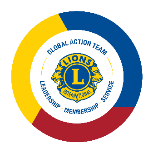 [TITOLO DELLA STORIA]
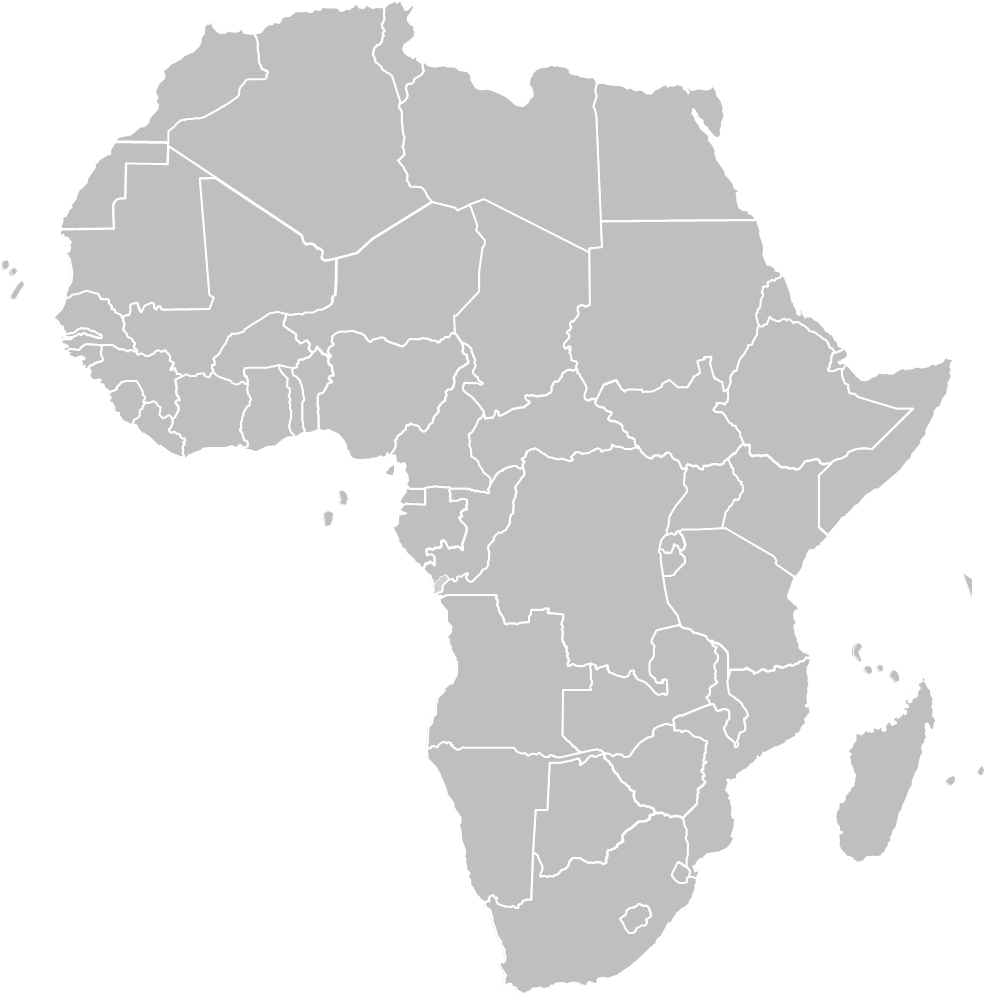 MD[X]
[NOME DEL RELATORE]
[TITOLO]AC [X]: [NOME AC]
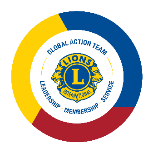 [TITOLO DELLA STORIA]
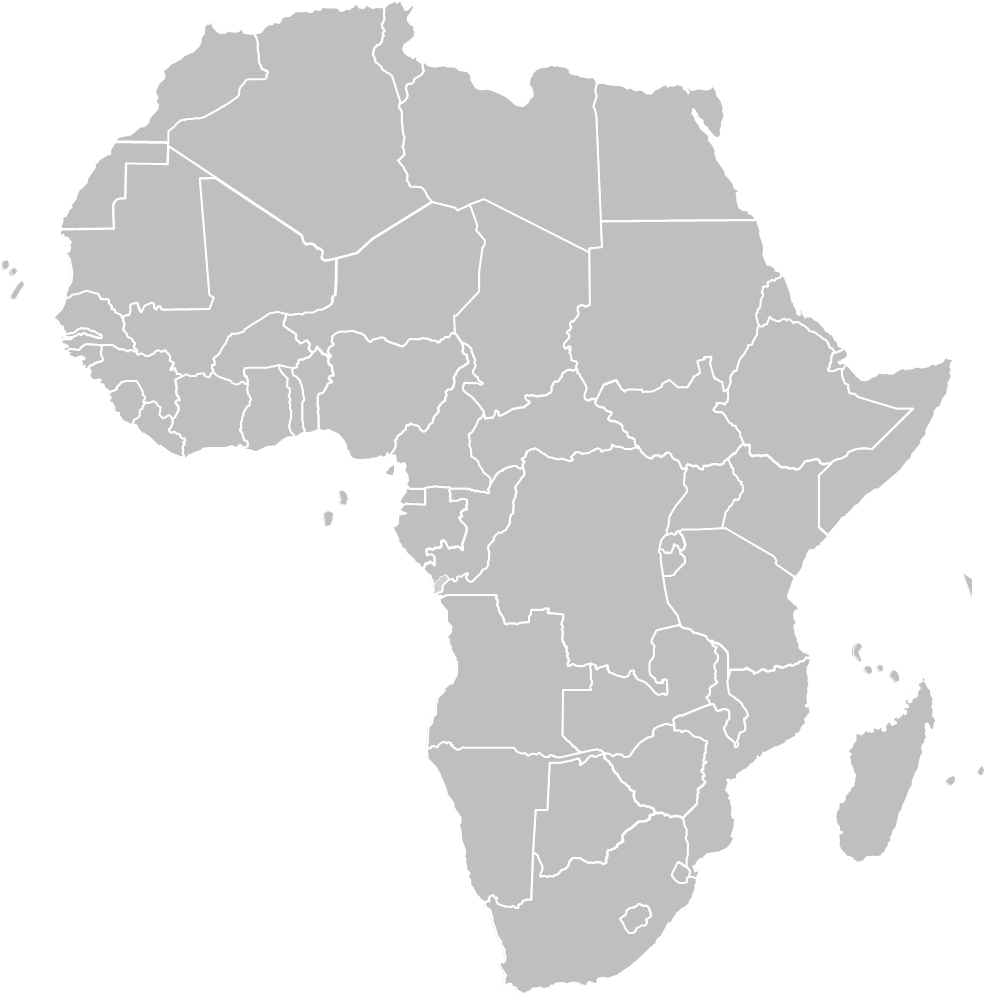 MD[X]
MD[X]
[NOME DEL RELATORE]
[TITOLO]AC [X]: [NOME AC]
[Speaker Notes: Istruzioni per la linea animata:
Inserisci forma> Curva
	Clicca sul punto iniziale della linea e su tutti i punti lungo il percorso della curva
	Dopo aver cliccato sul punto finale della linea, premi "Esc" sulla tastiera
Apri il menu Formato per la forma ed effettua le seguenti selezioni:
	Linea continua
	Colore: Personalizzato (175R 30G 45B)
	Larghezza: 2.75pt
	Tipo di trattino: Tratto lungo
	Effetti di forma: Ombreggiatura (offset inferiore)
Passa alla scheda Animazioni, seleziona la linea, quindi clicca sull'animazione "Cancella"
Apri il riquadro Animazioni e inserisci la seguente impostazione per l'animazione:
	Durata:
	Inizia: Con precedente
	Ritardo: 0 secondi
	Durata: 3 secondi (lento)
	Effetto:
	Direzione: Imposta come applicabile alle posizioni del punto di partenza e di arrivo
Seleziona l'etichetta MD nel punto finale della linea (testo giallo)
Nella scheda Animazioni, seleziona "Dissolvenza"
Immetti le seguenti impostazioni nel riquadro Animazioni:
	Durata:
	Inizia: Dopo precedente
	Ritardo: 0 secondi
	Durata: 1 secondo (veloce)]
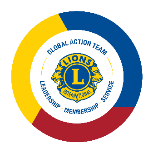 [TITOLO DELLA STORIA]
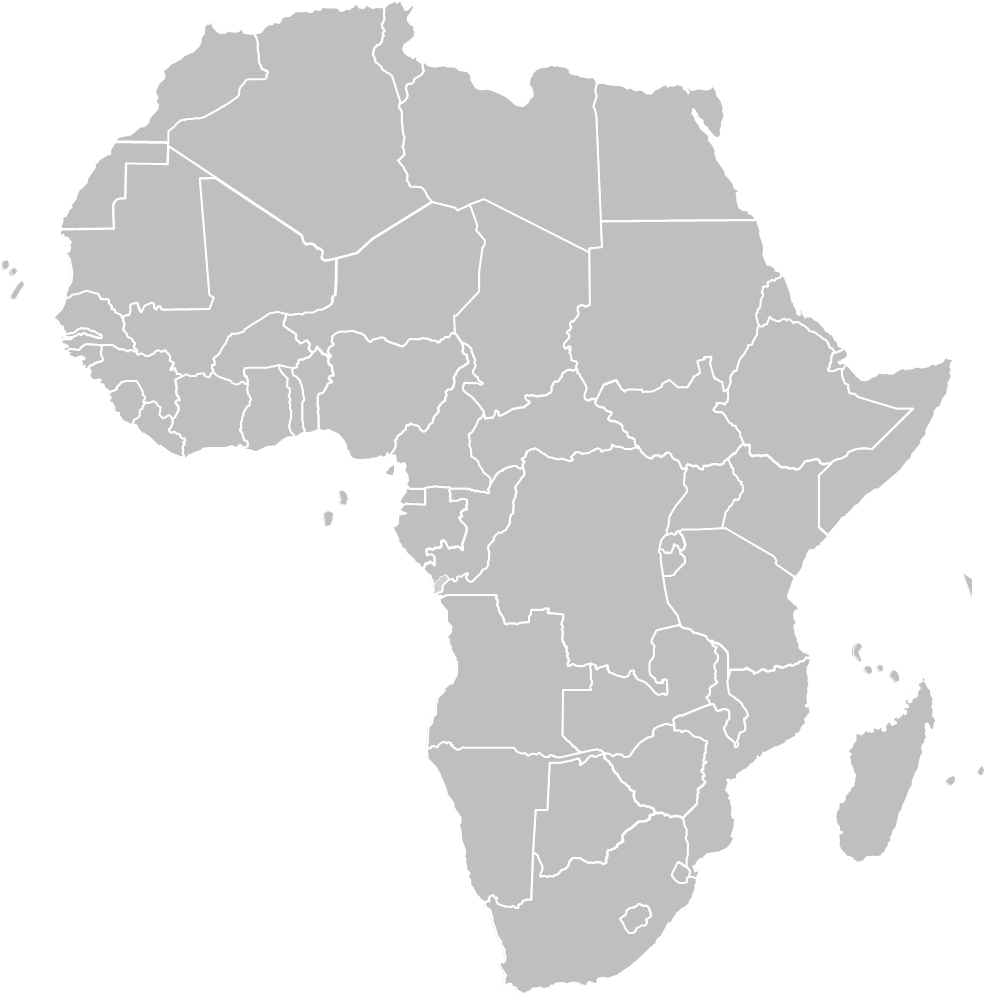 MD[X]
MD[X]
MD[X]
[NOME DEL RELATORE]
[TITOLO]AC [X]: [NOME AC]
[Speaker Notes: Istruzioni per la linea animata:
Inserisci forma> Curva
	Clicca sul punto iniziale della linea e su tutti i punti lungo il percorso della curva
	Dopo aver fatto clic sul punto finale della linea, premi "Esc" sulla tastiera
Apri il menu Formato per la forma ed effettua le seguenti selezioni:
	Linea continua
	Colore: Personalizzato (175R 30G 45B)
	Larghezza: 2.75pt
	Tipo di trattino: Tratto lungo
	Effetti di forma: Ombreggiatura (offset inferiore)
Passa alla scheda Animazioni, seleziona la linea, quindi clicca sull'animazione "Cancella"
Apri il riquadro Animazioni e inserisci la seguente impostazione per l'animazione:
	Durata:
	Inizia: Con precedente
	Ritardo: 0 secondi
	Durata: 3 secondi (lento)
	Effetto:
	Direzione: Imposta come applicabile alle posizioni del punto di partenza e di arrivo
Seleziona l'etichetta MD nel punto finale della linea (testo giallo)
Nella scheda Animazioni, seleziona "Dissolvenza"
Immettere le seguenti impostazioni nel riquadro Animazioni:
	Durata:
	Inizia: Dopo precedente
	Ritardo: 0 secondi
	Durata: 1 secondo (veloce)]